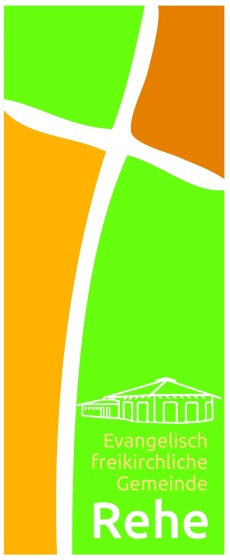 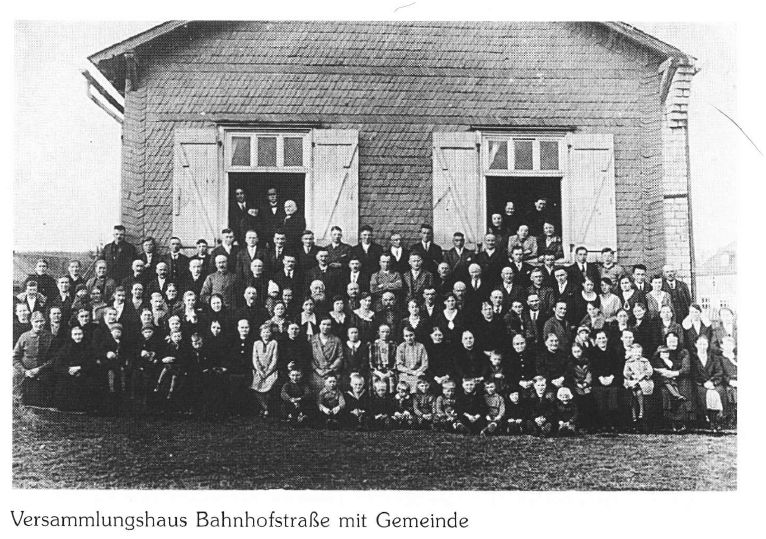 125 Jahre
1889 - 2016
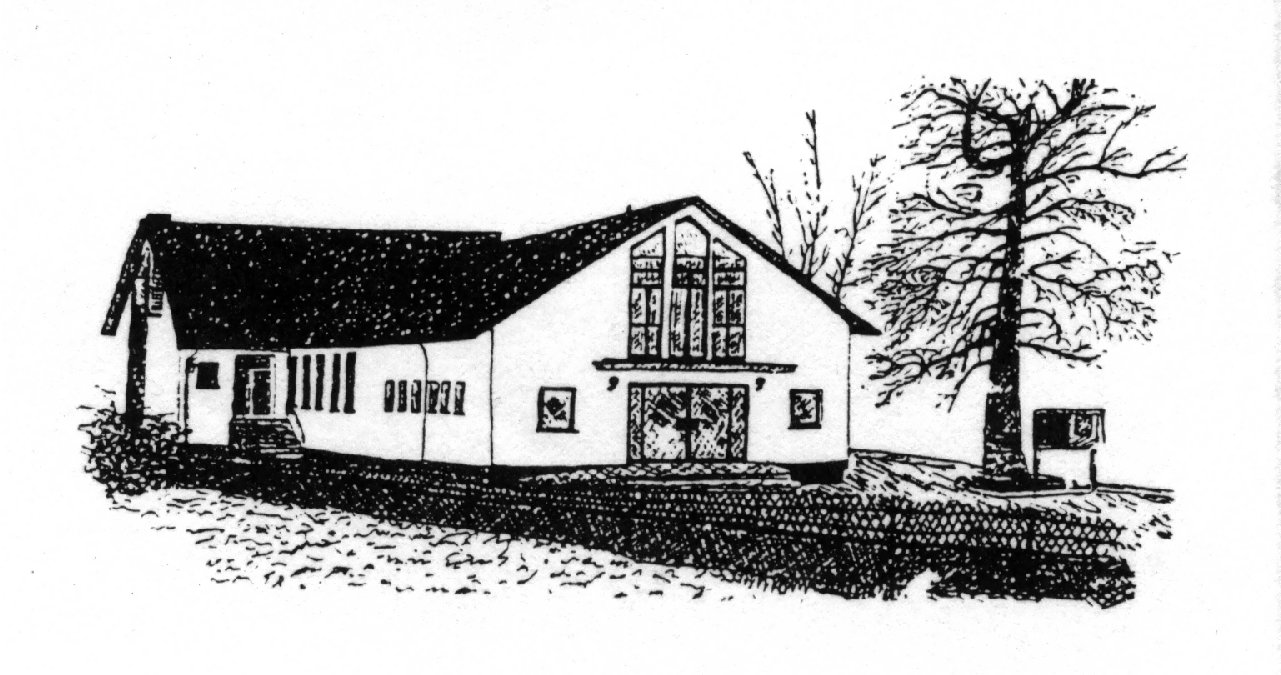 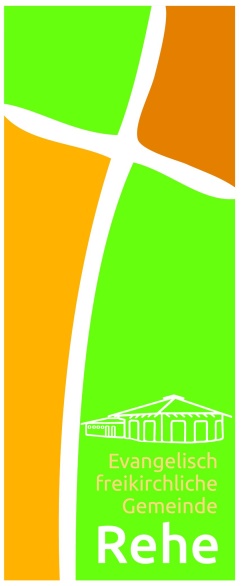 Brüdergemeinde
EfG Rehe
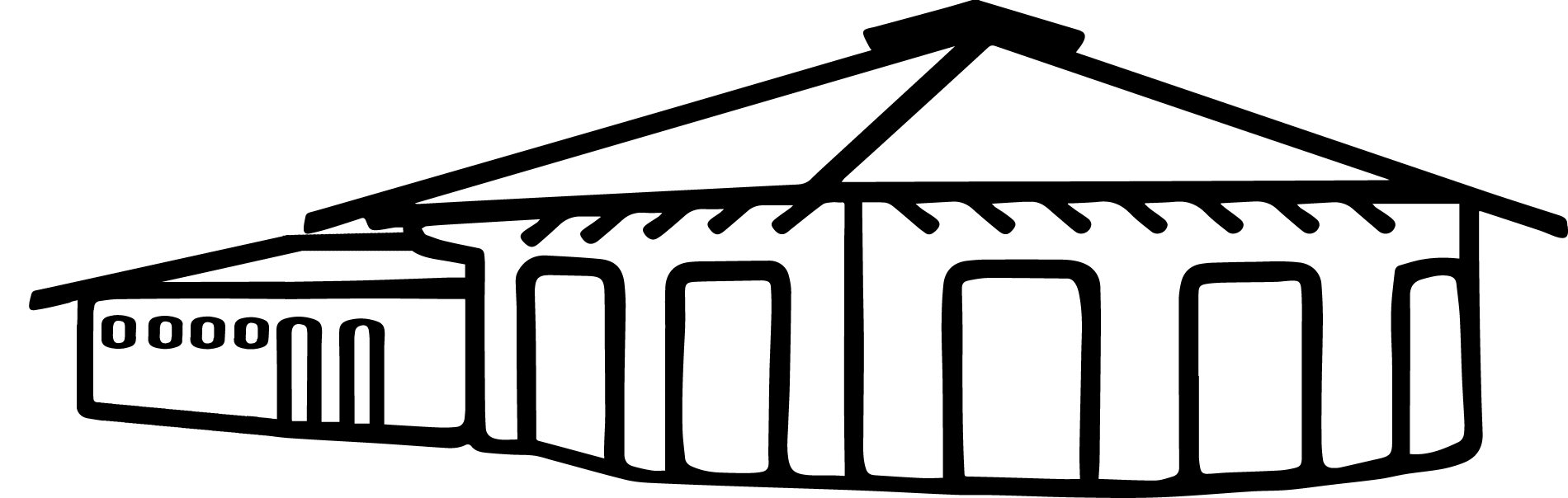 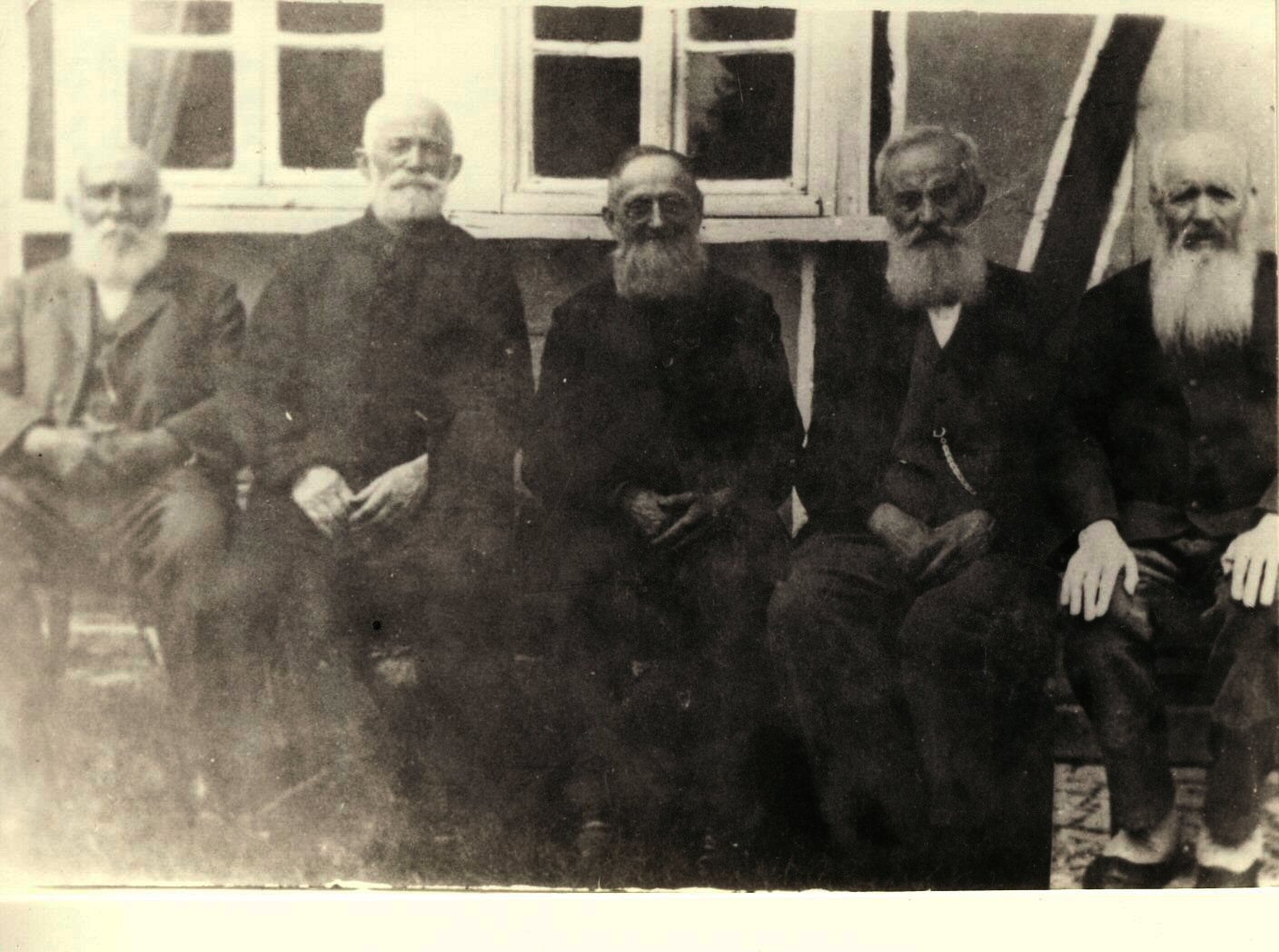 Einige der Gründer
u.a. Theodor Zammert, Gustav Sahm, 
Fries (Emmerzhausen), Kleinschmidt (Emmerichenhain)
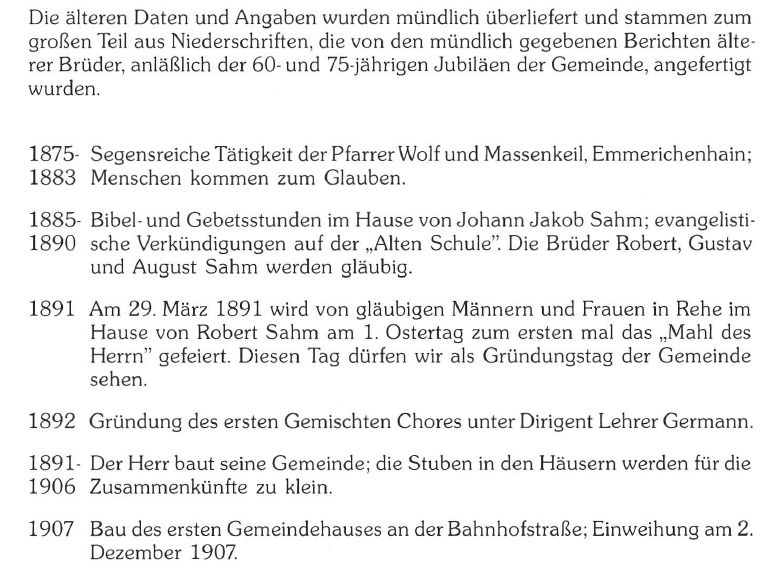 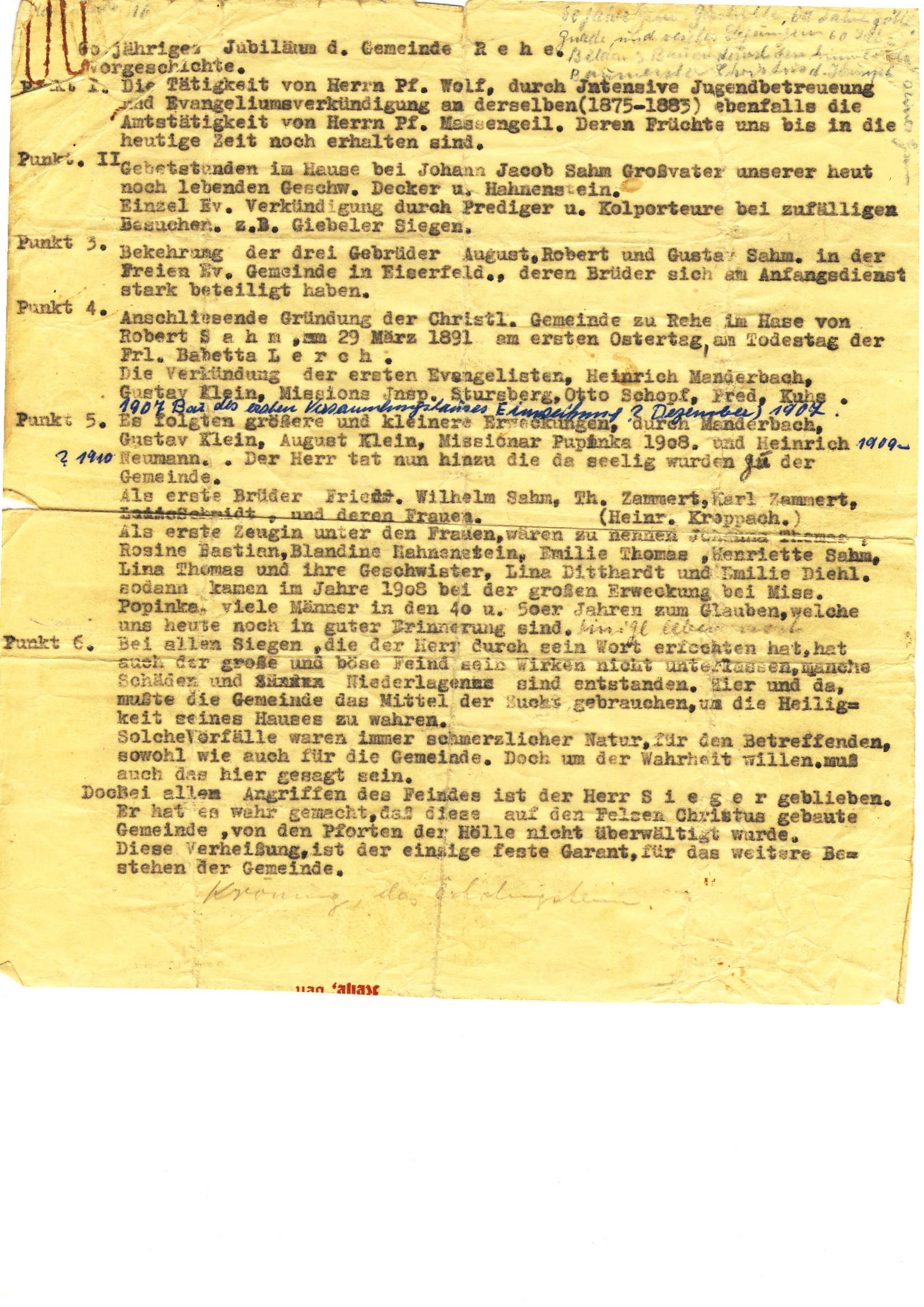 Aus dem Manuskript zur 60 Jahrfeier  1951
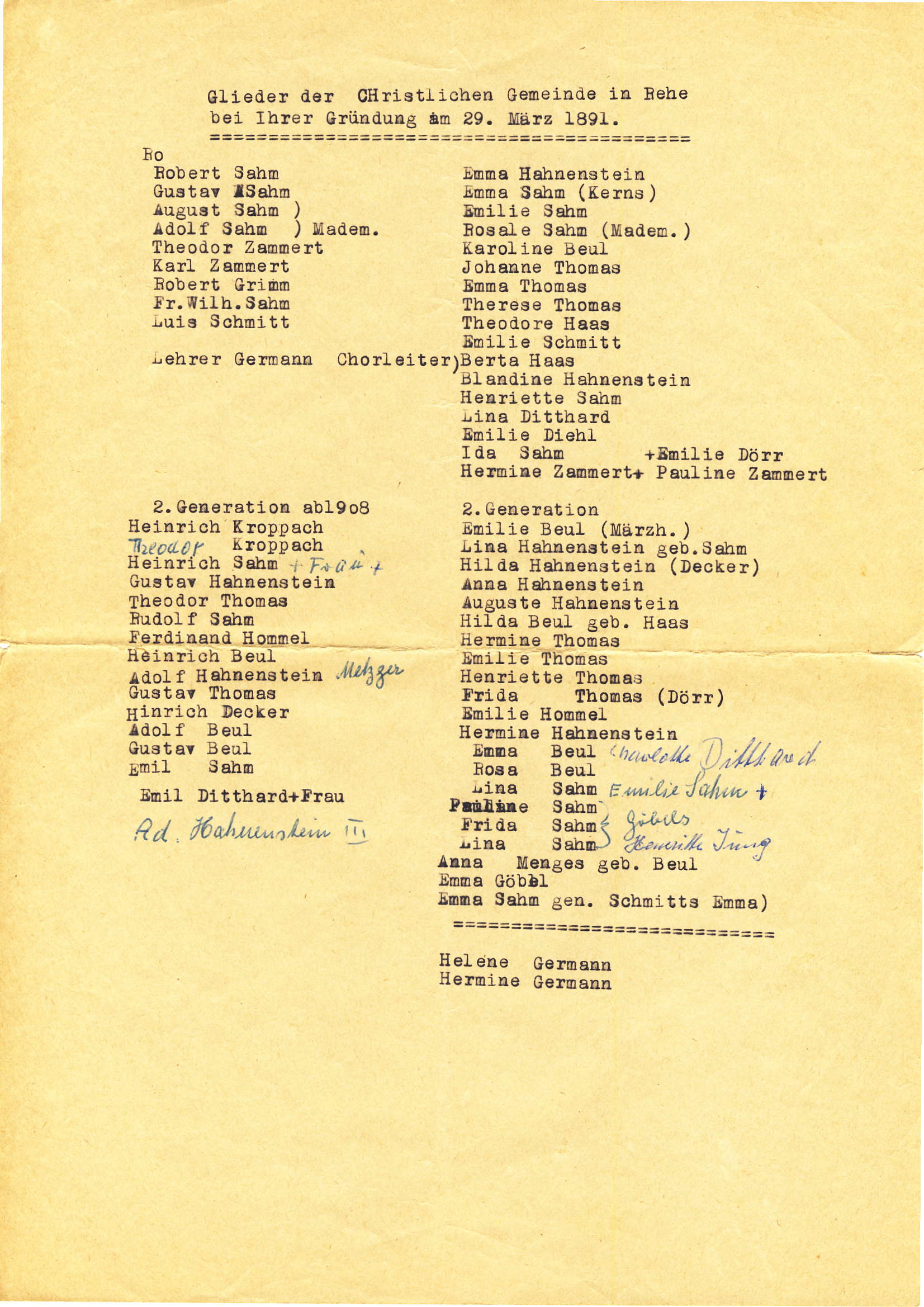 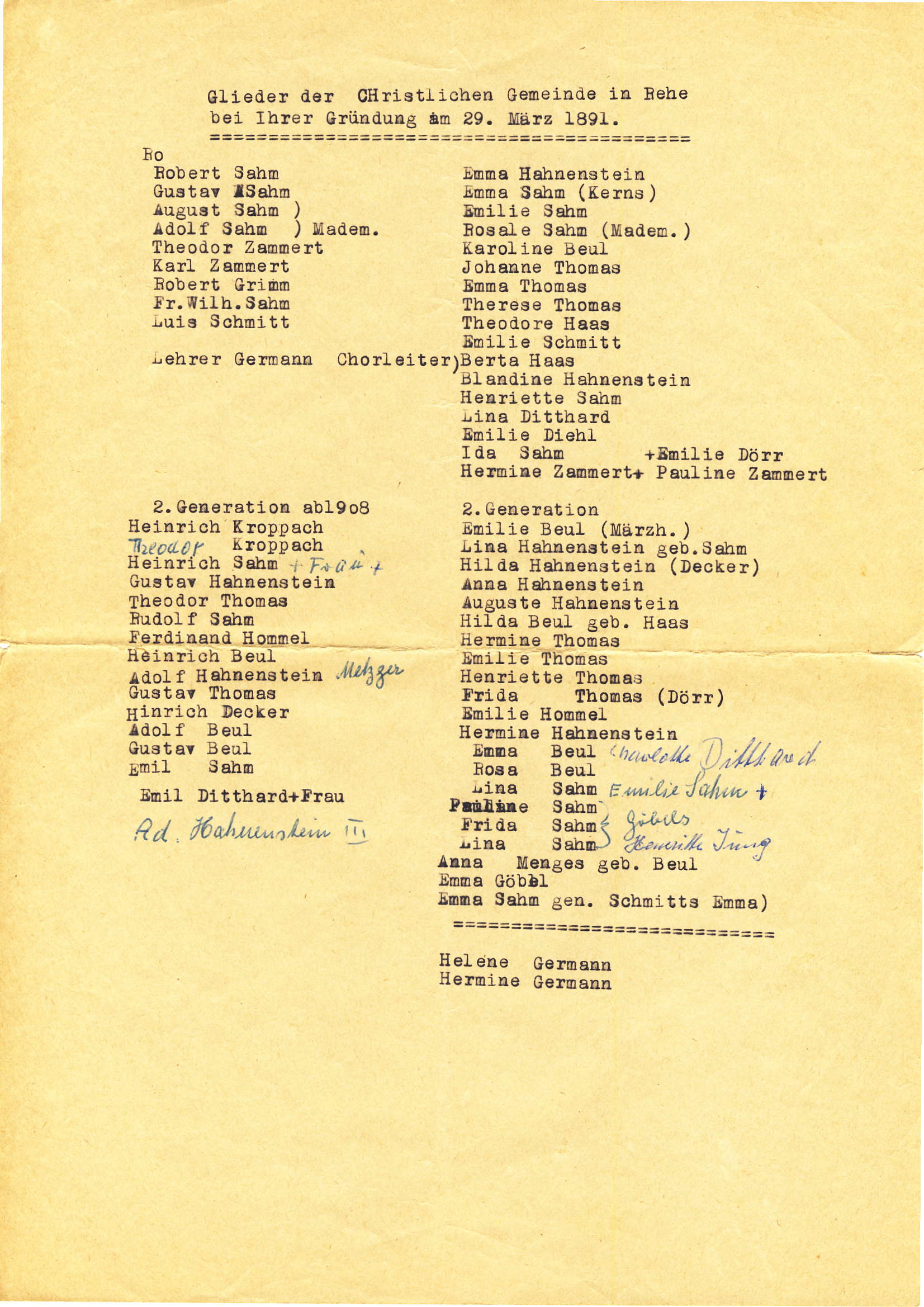 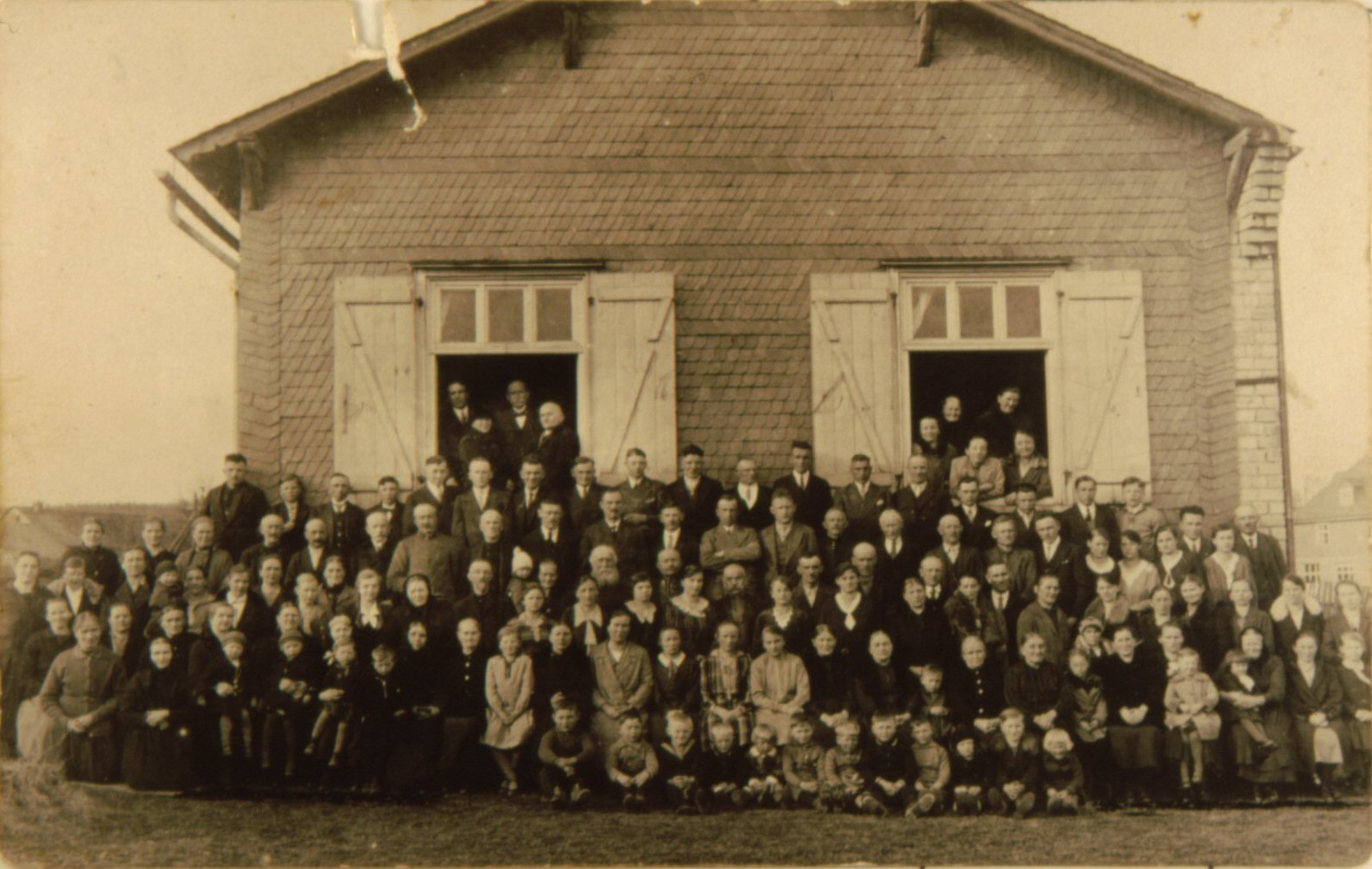 Erstes Gemeindehaus in der Bahnhofstrasse
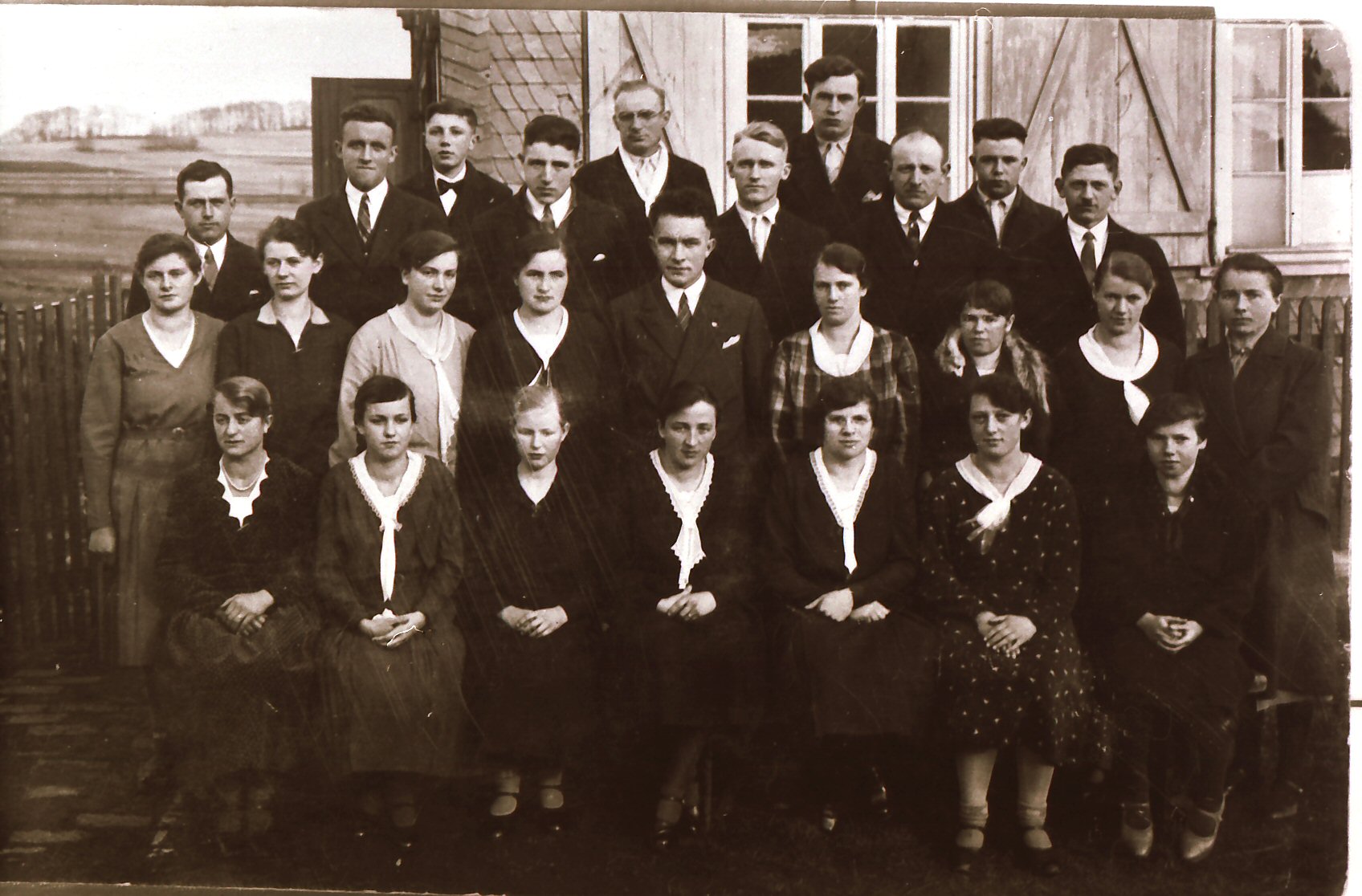 Gemischter Chor ca. 1930 vor dem Versammlungshaus in der Bahnhofstrasse
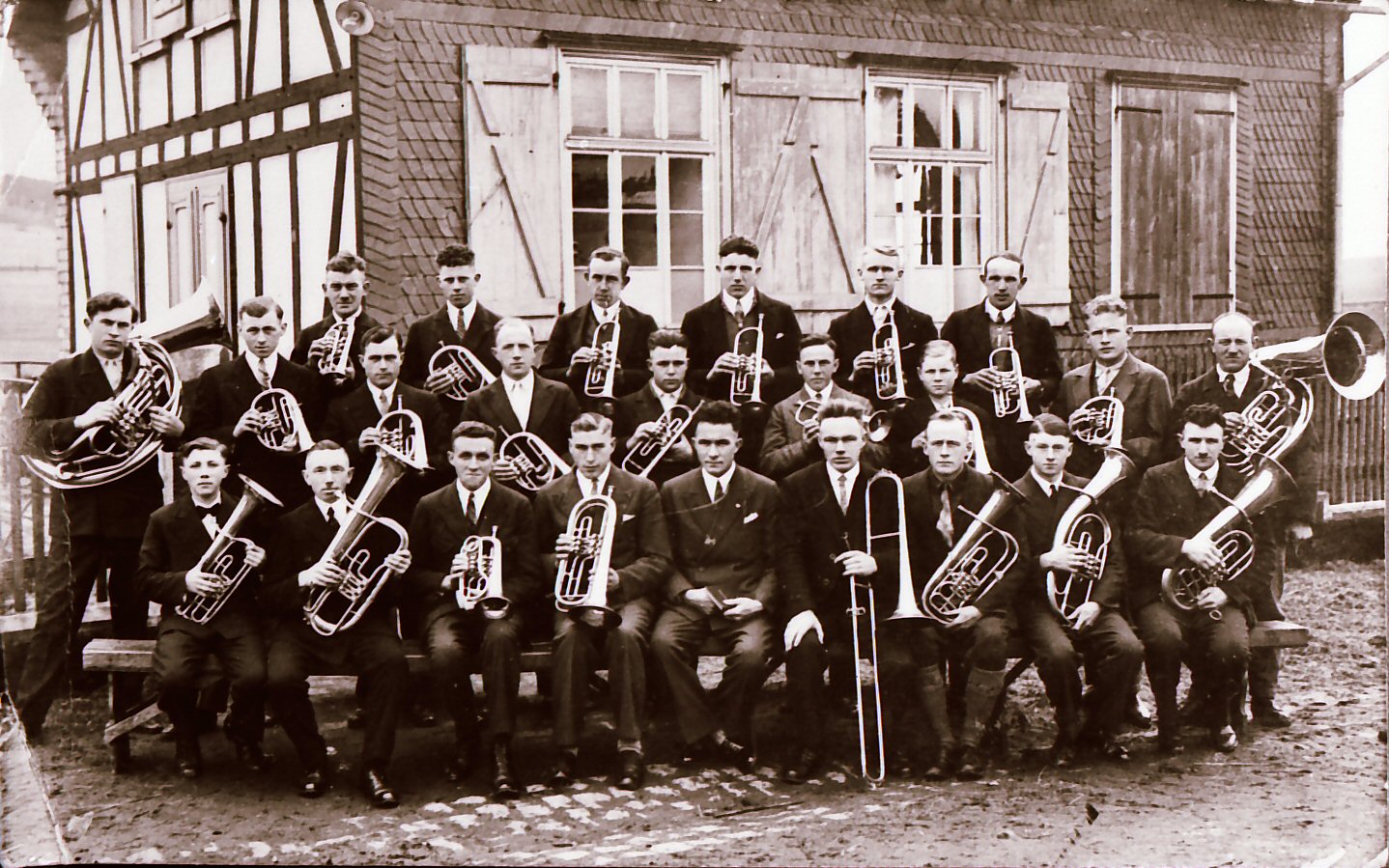 Posaunenchor ca. 1930 vor dem Versammlungshaus in der Bahnhofstrasse
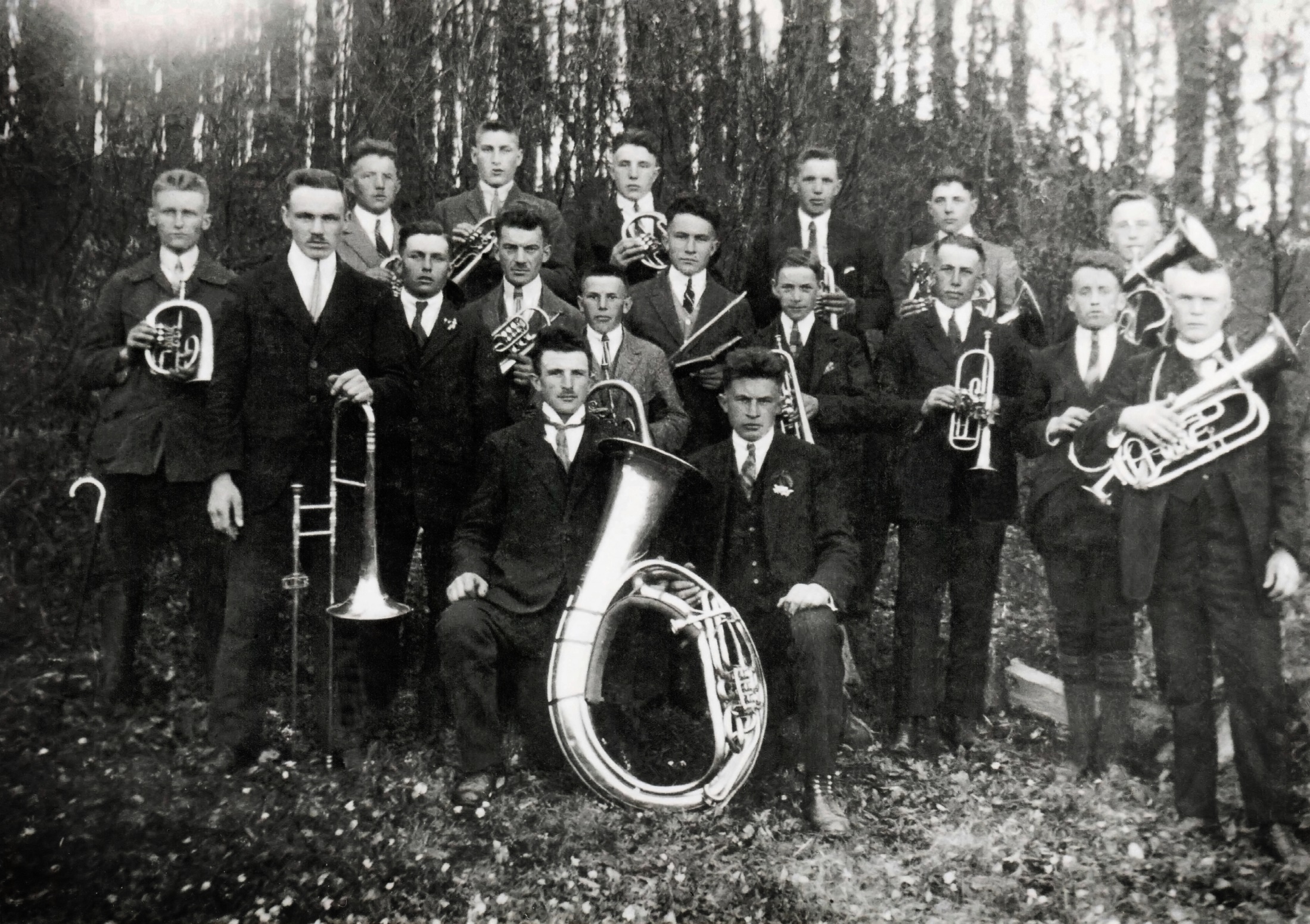 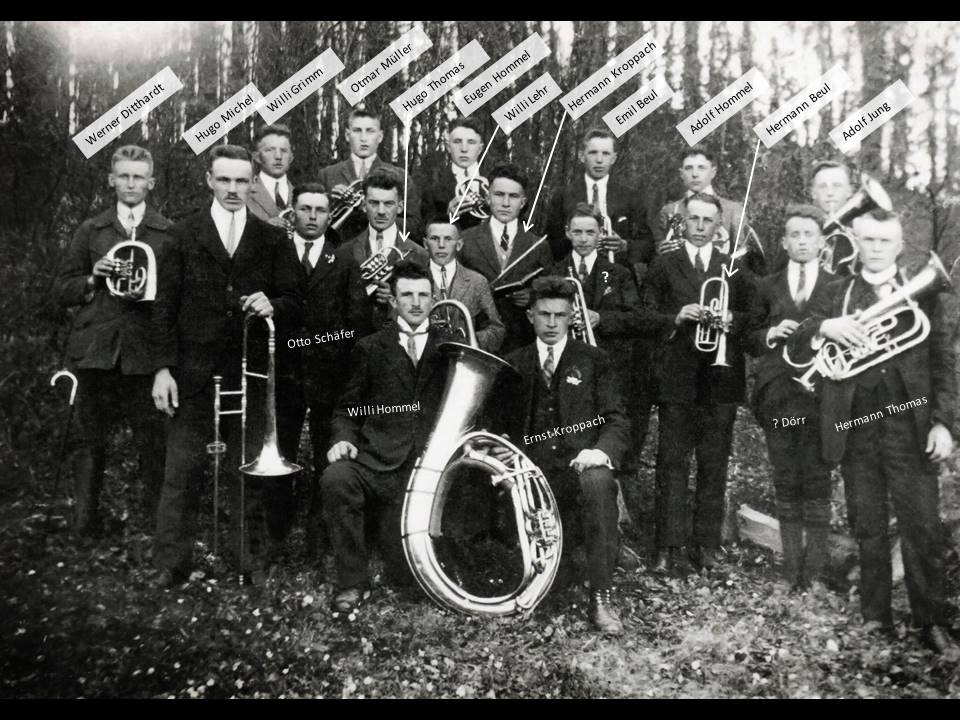 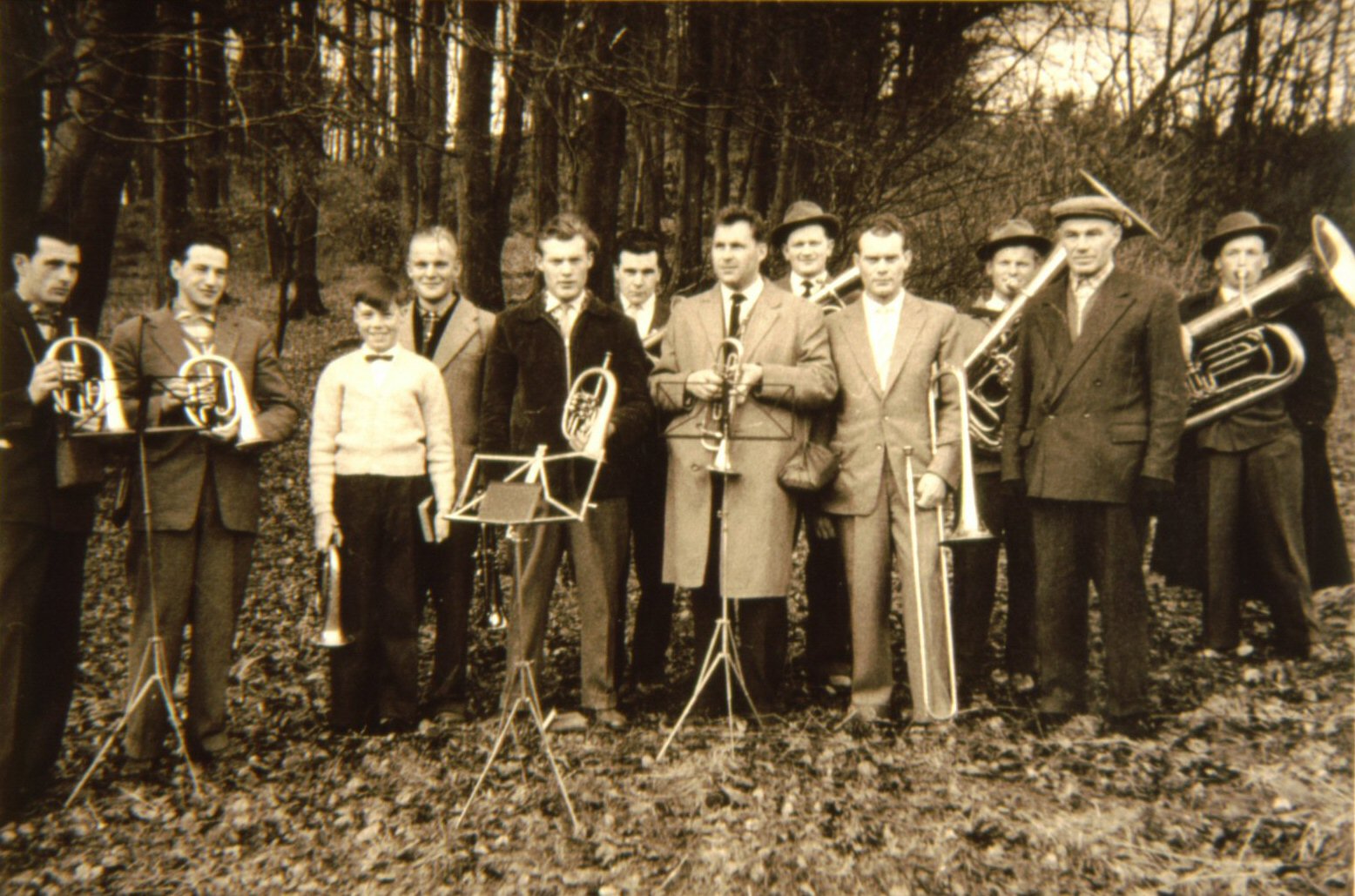 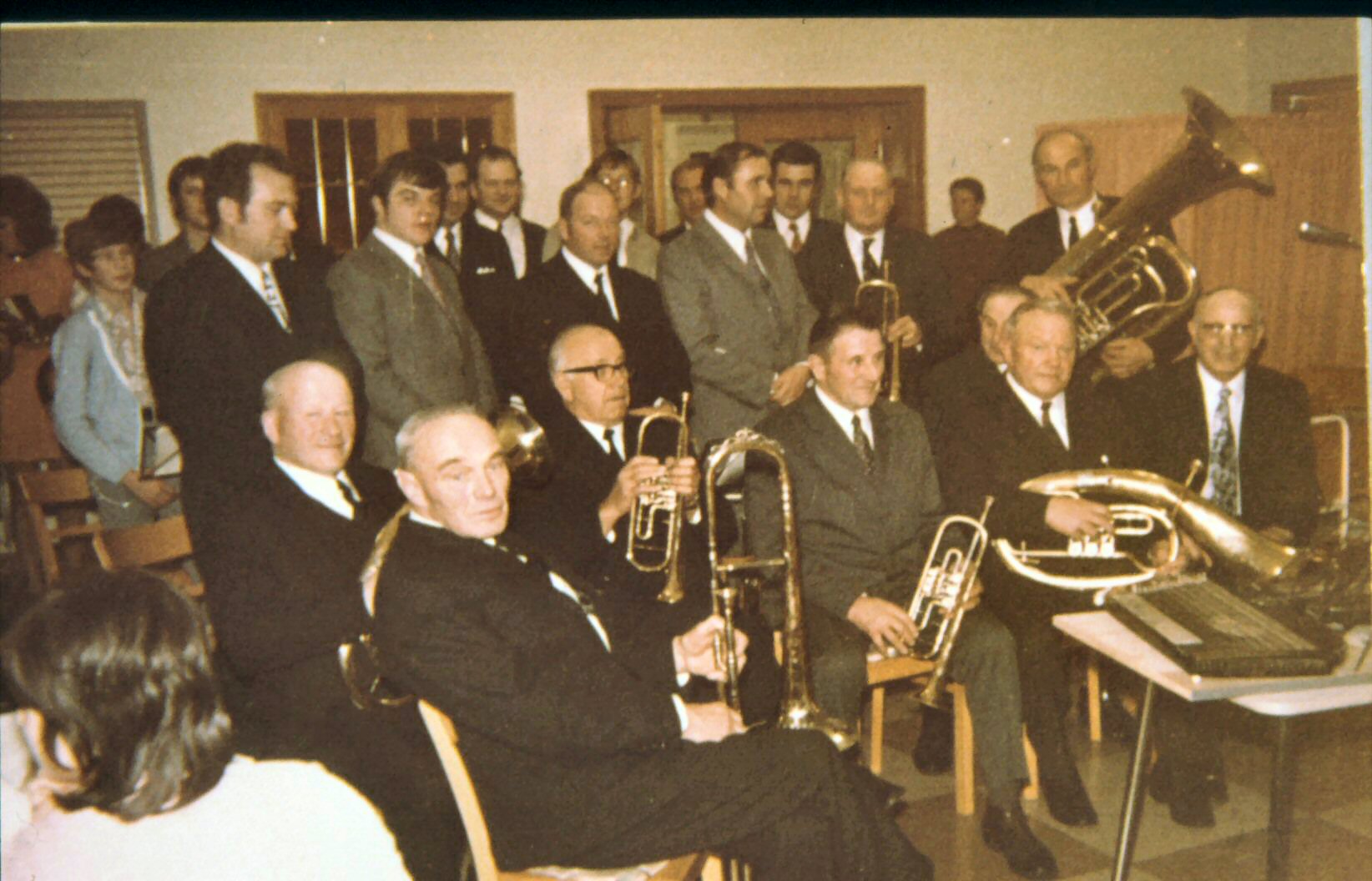 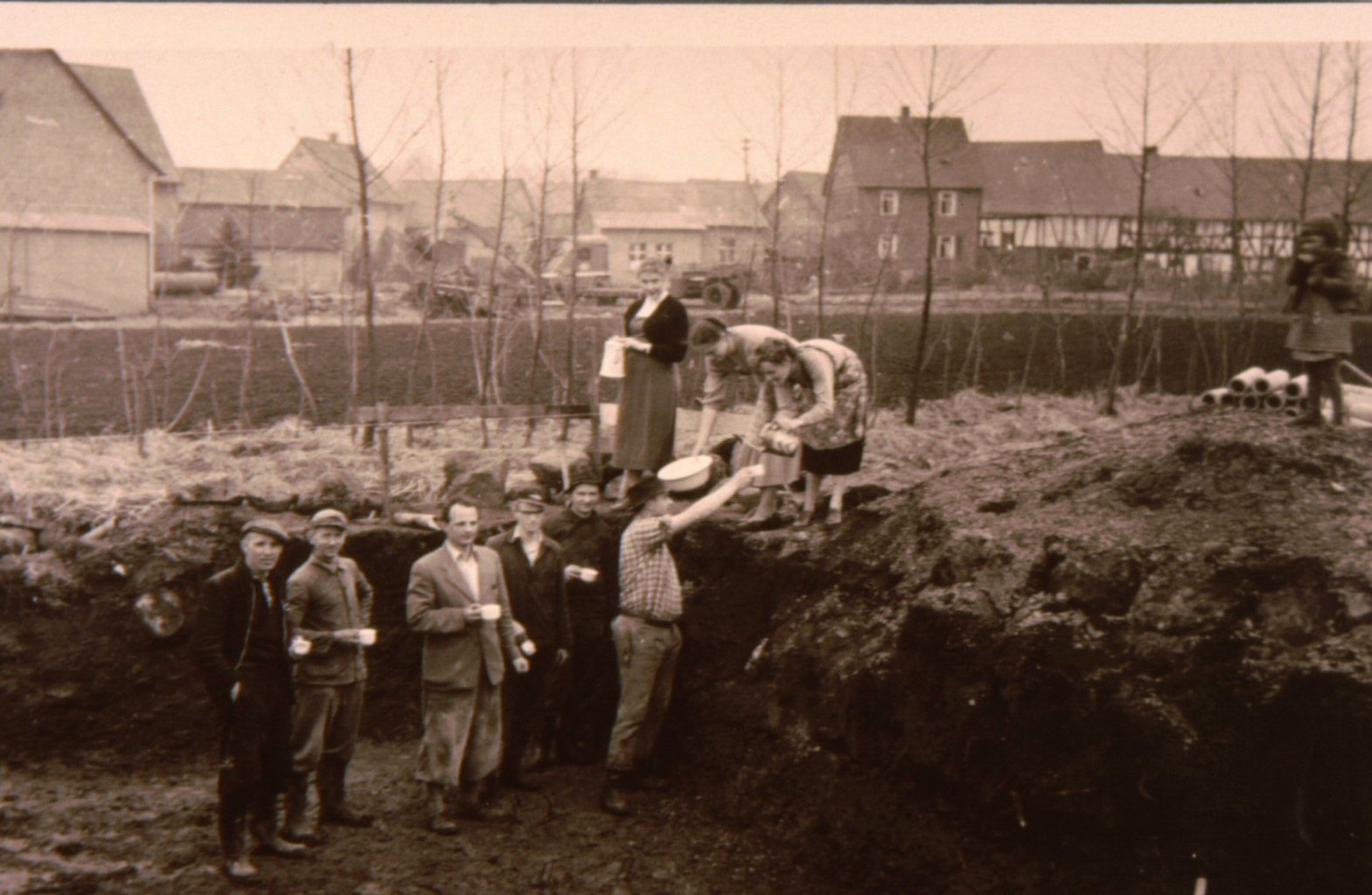 Neubau in der Rathausstrasse 1956/57
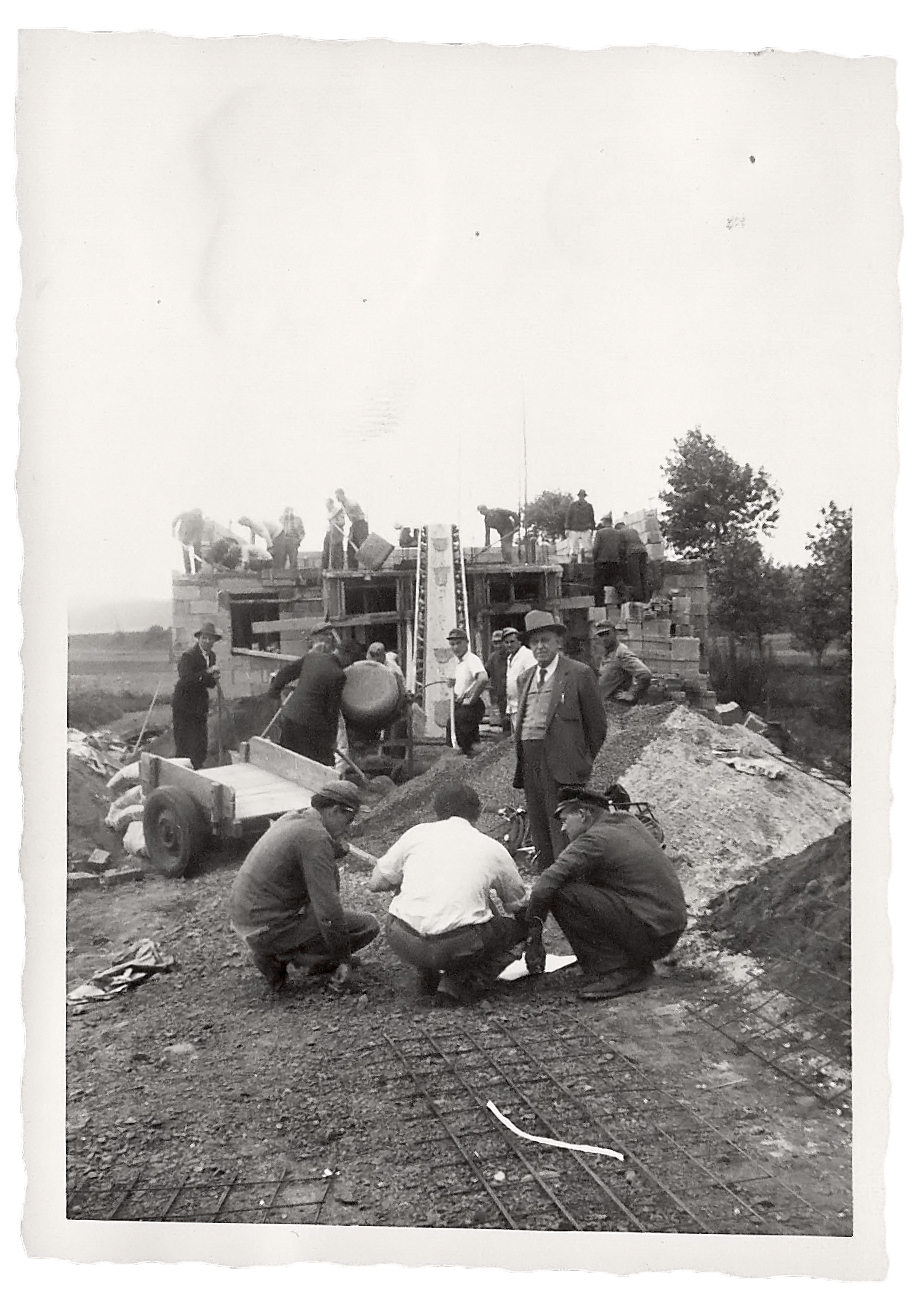 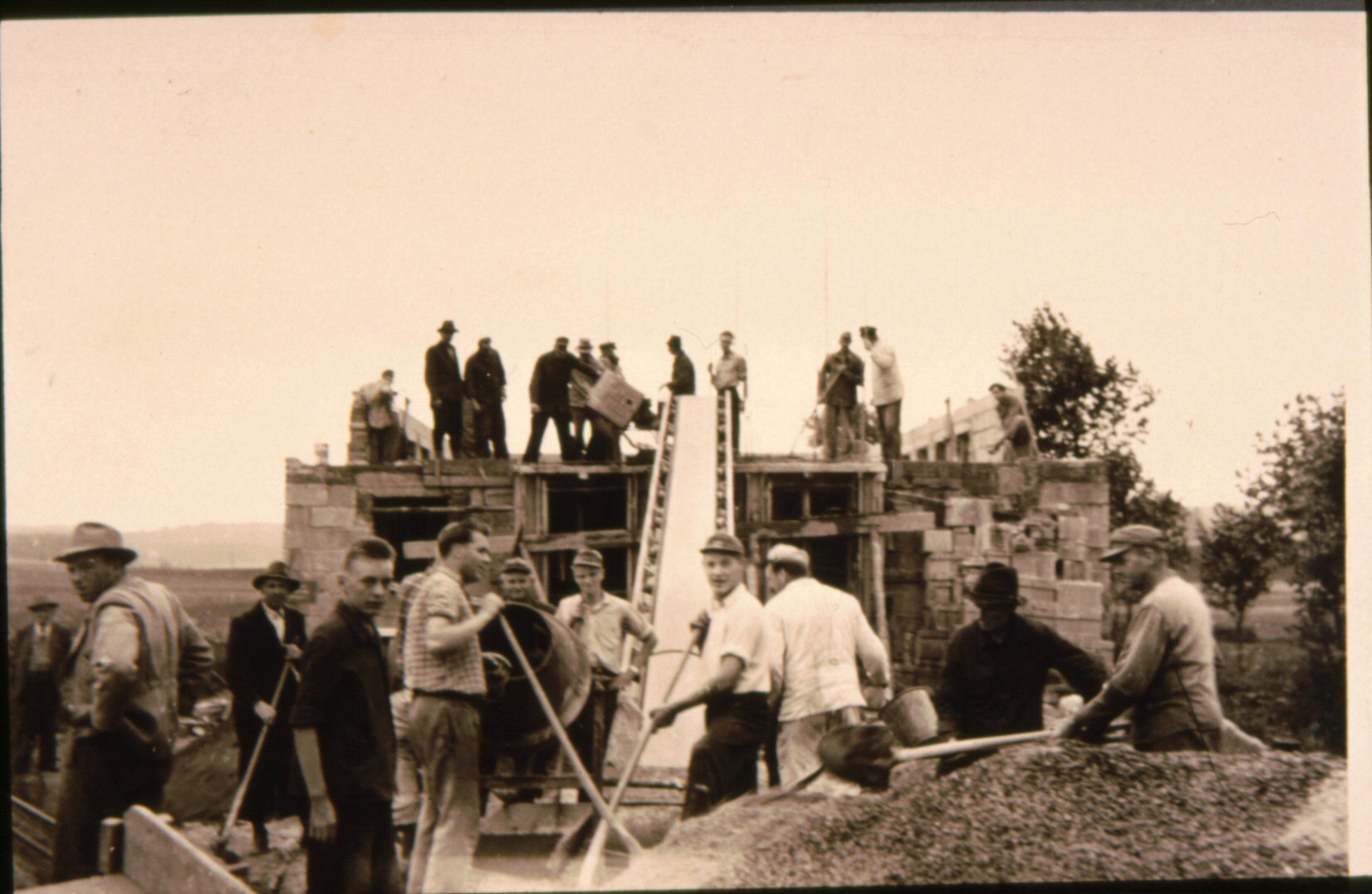 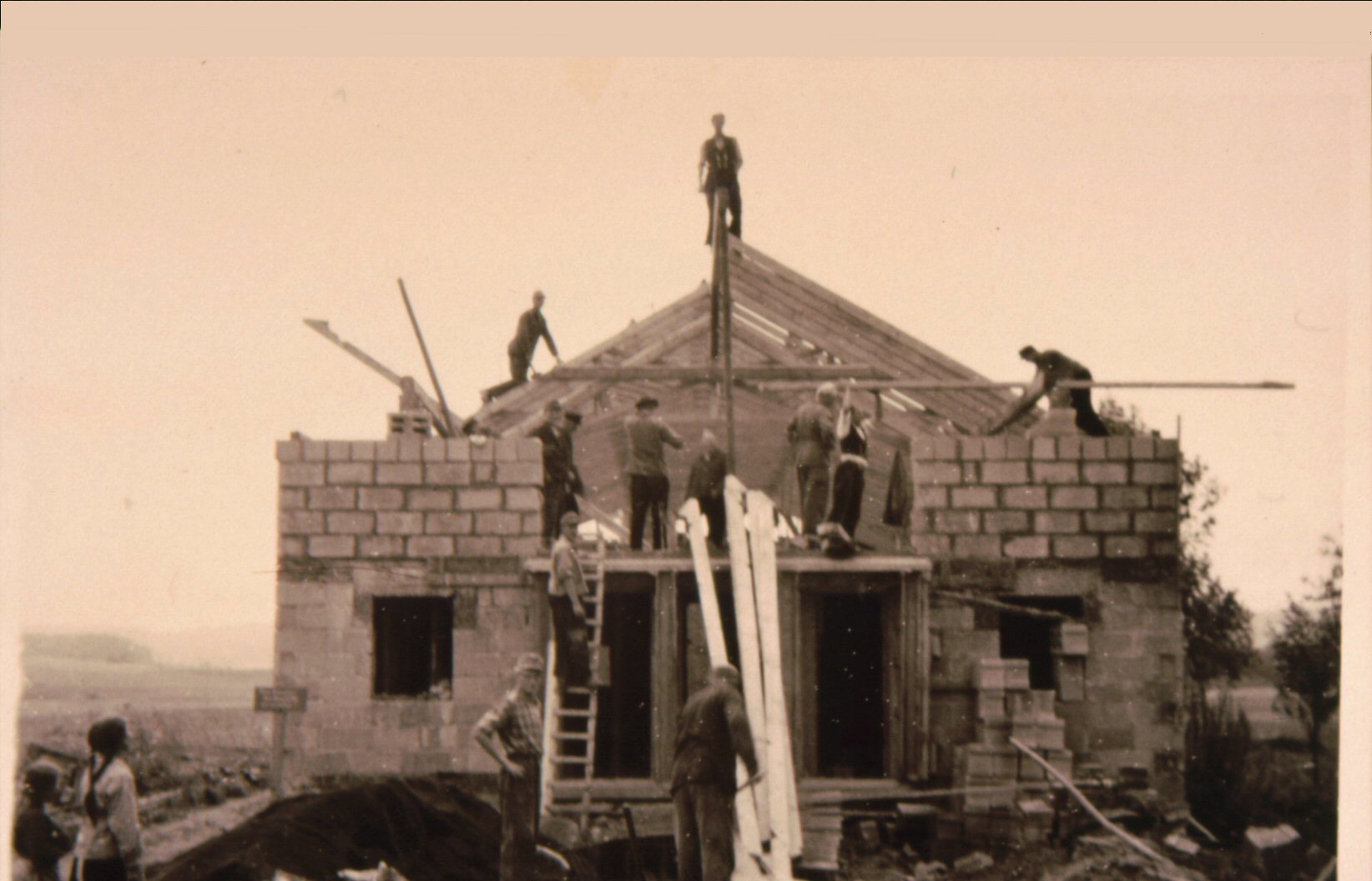 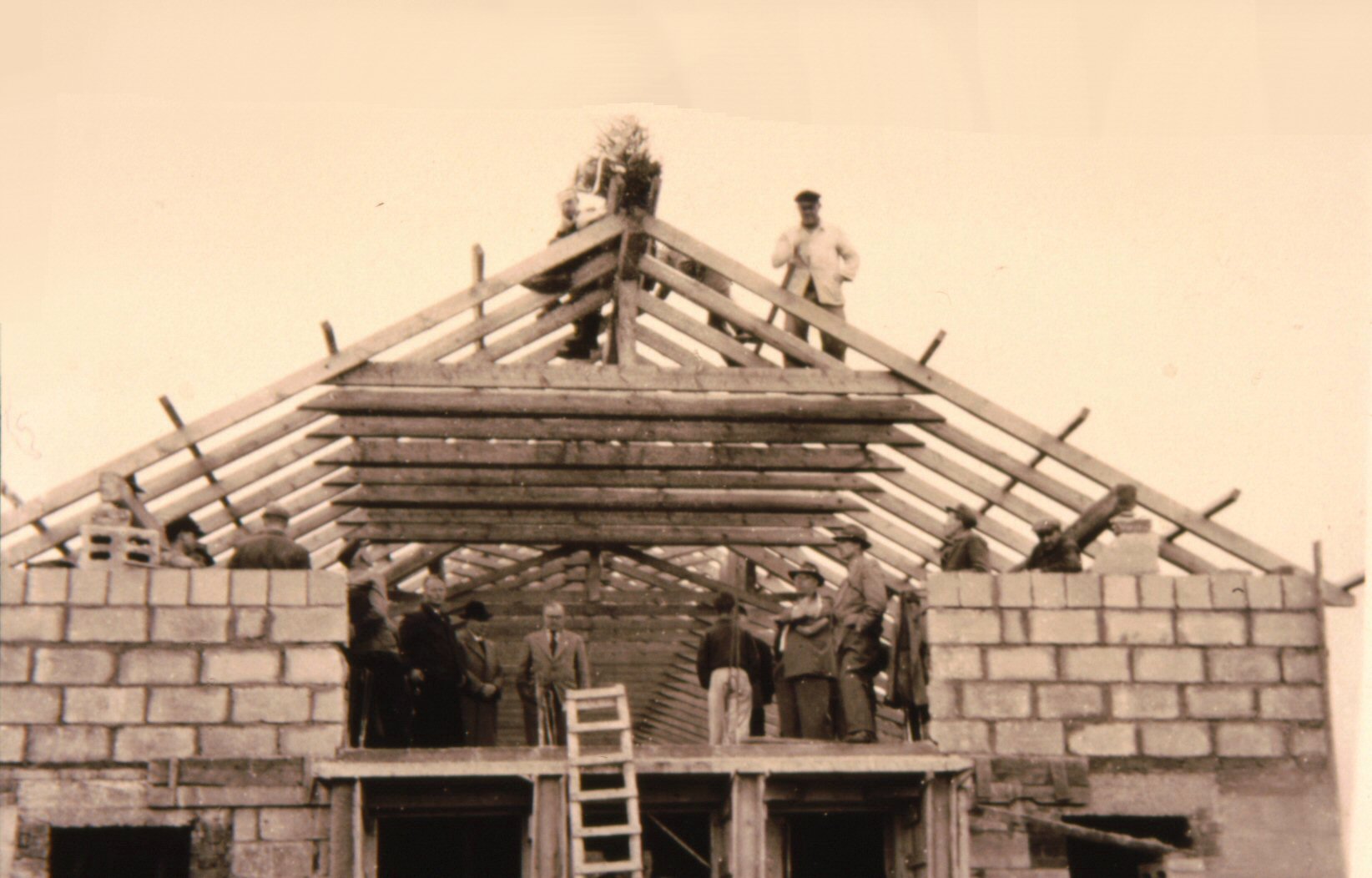 Richtfest 1956
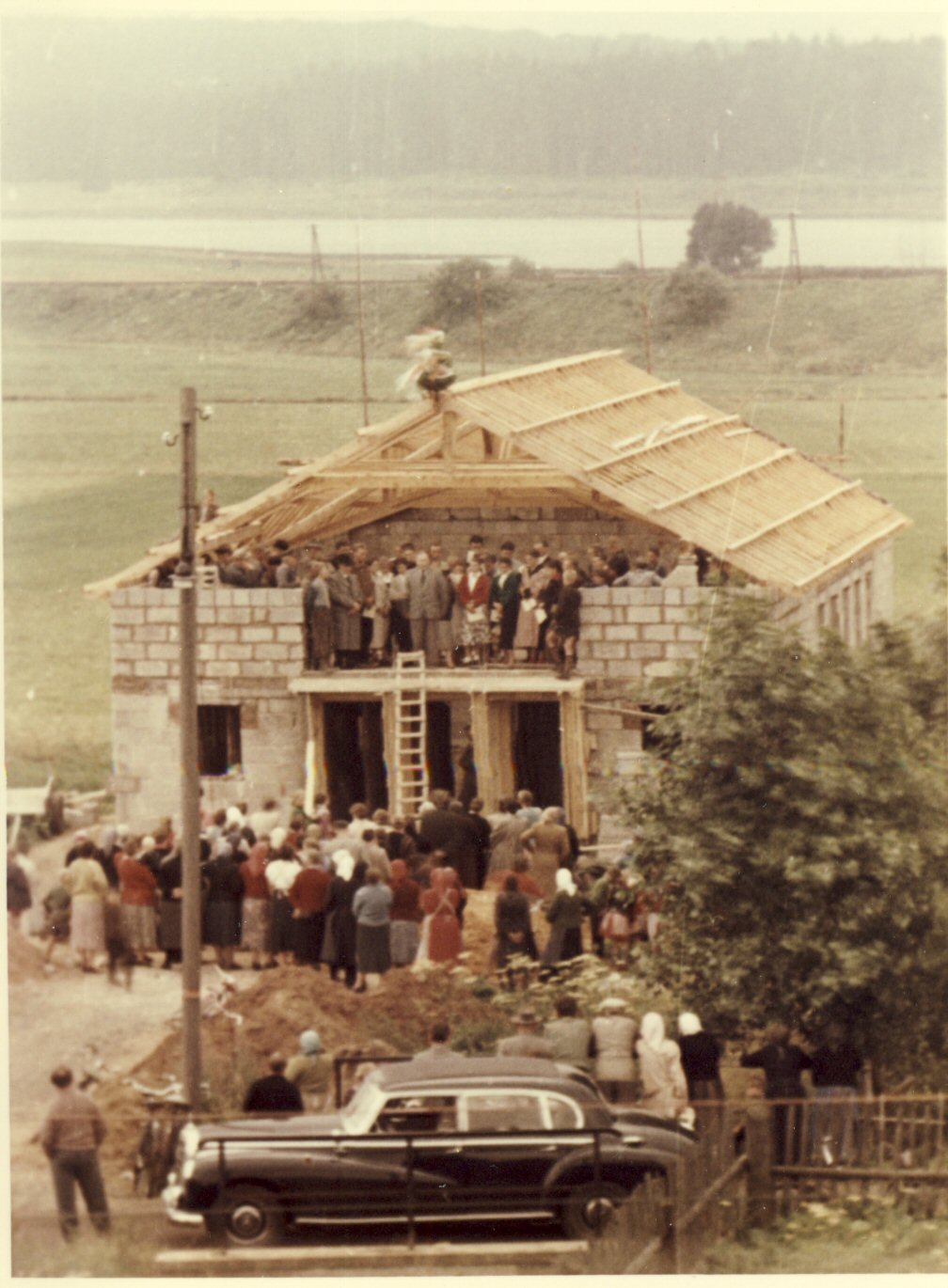 Richtfest 1956
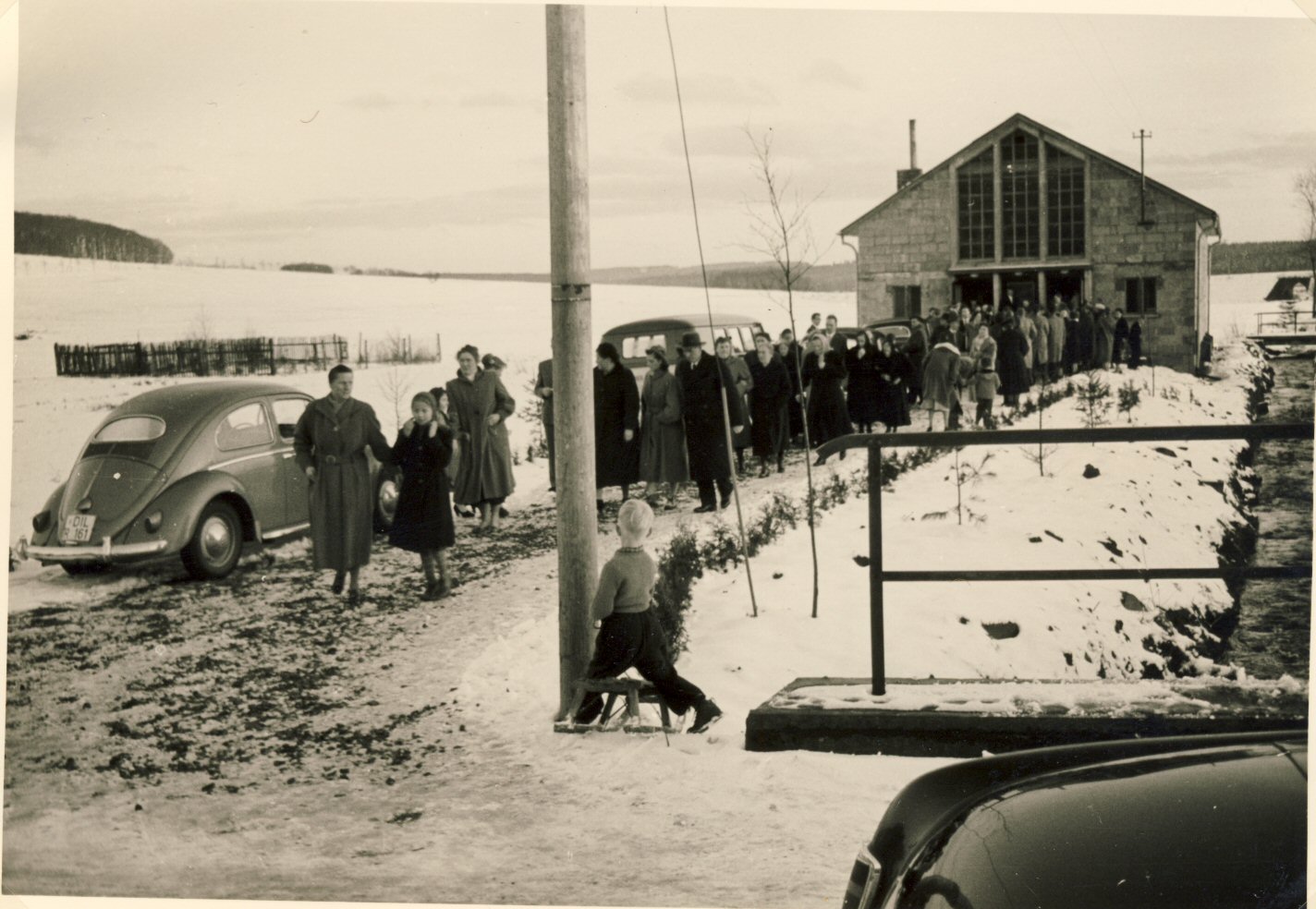 Einweihung 1957
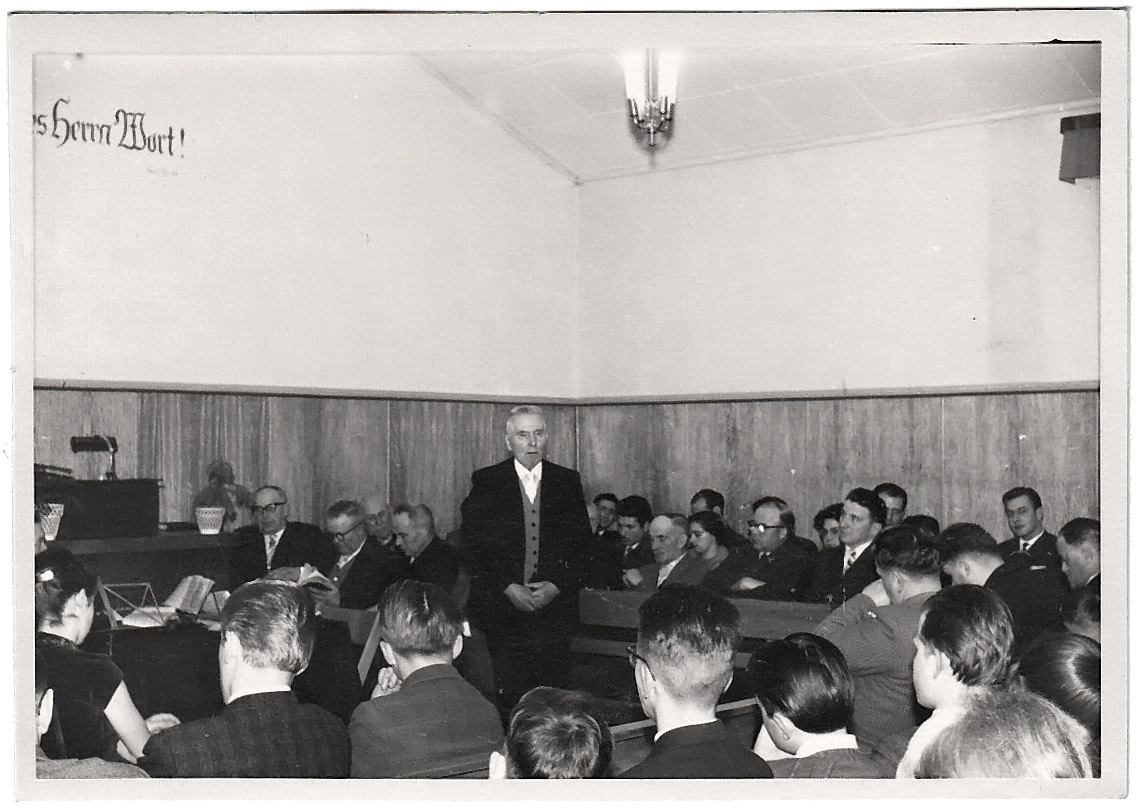 Heinrich Neumann
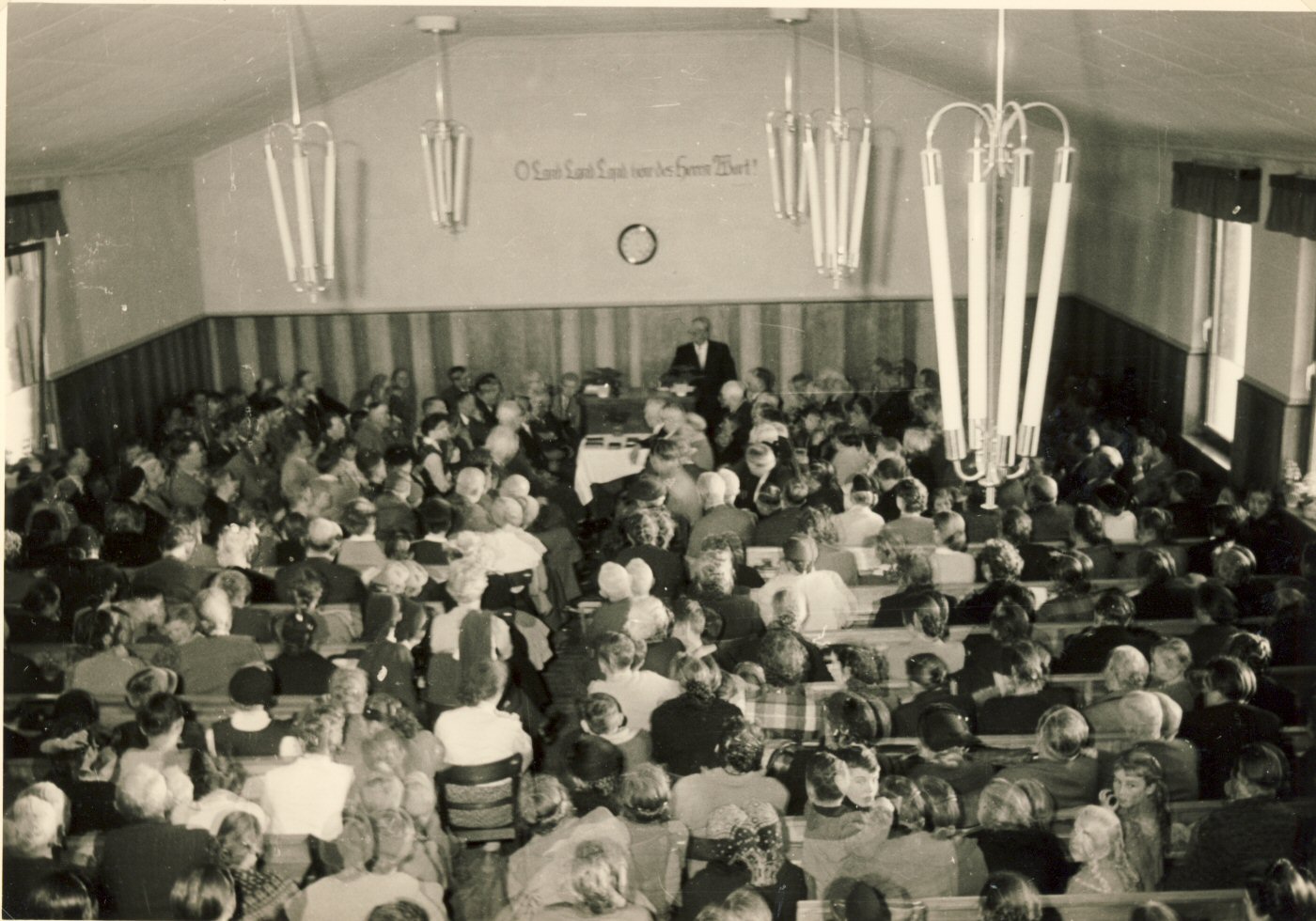 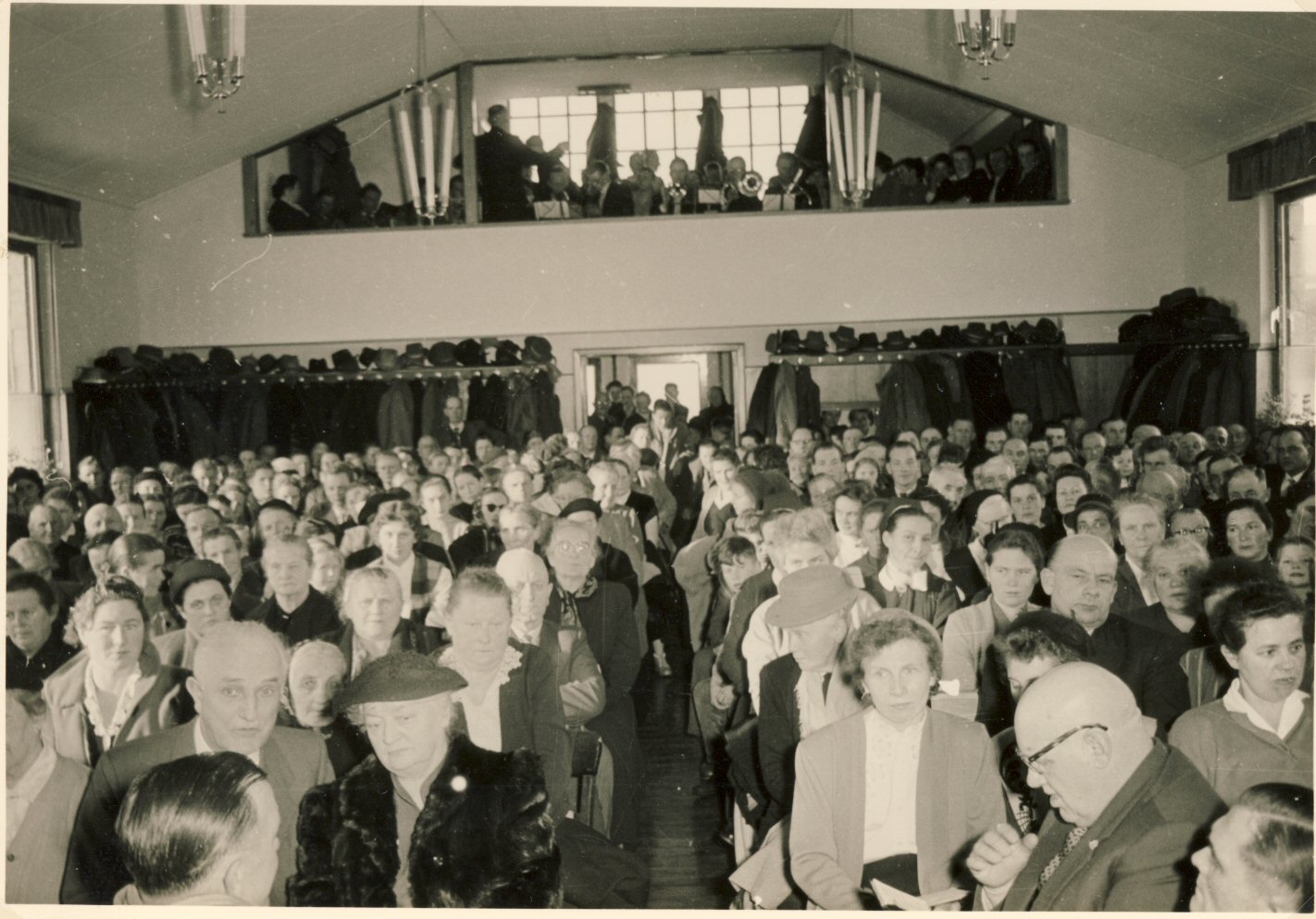 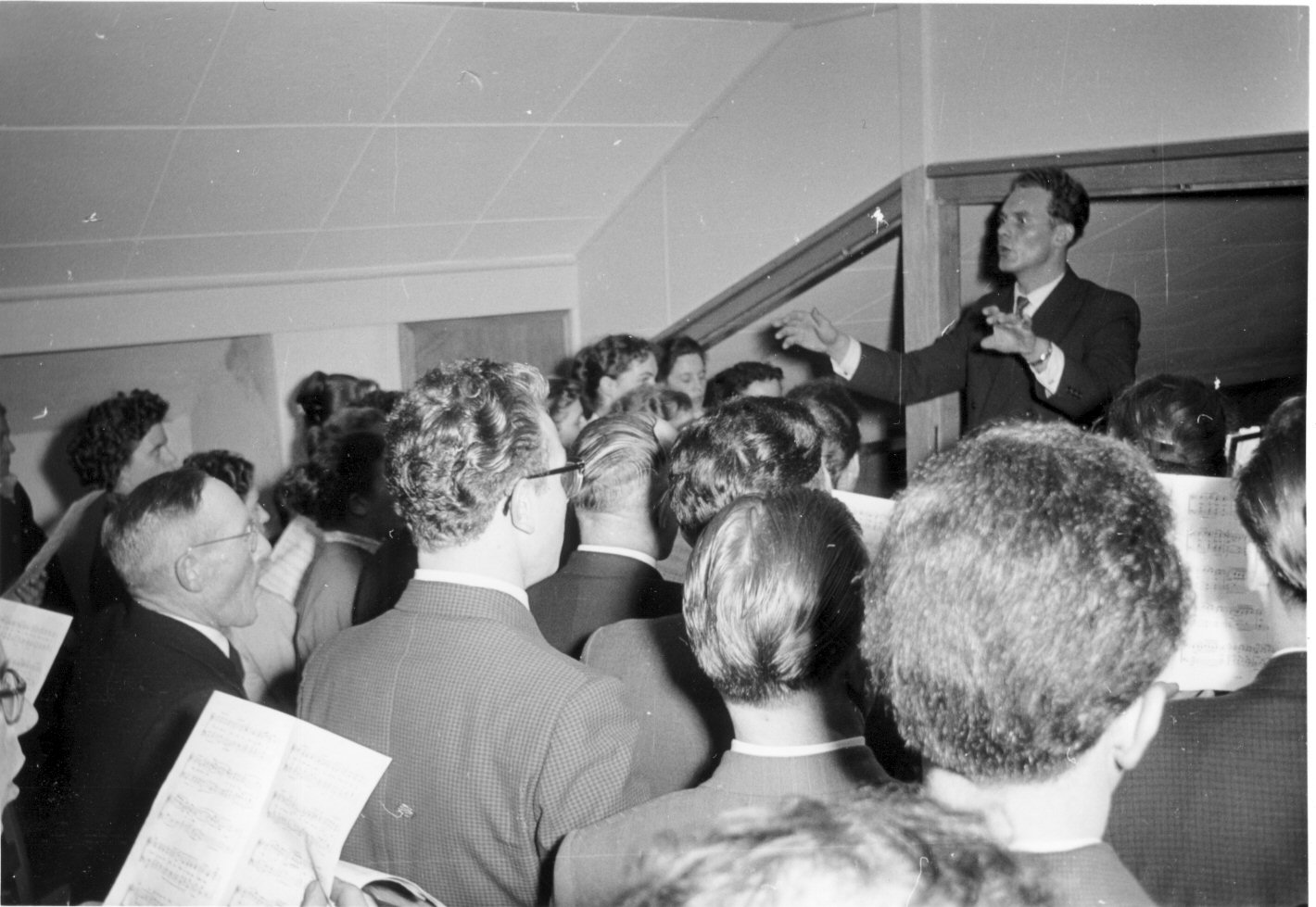 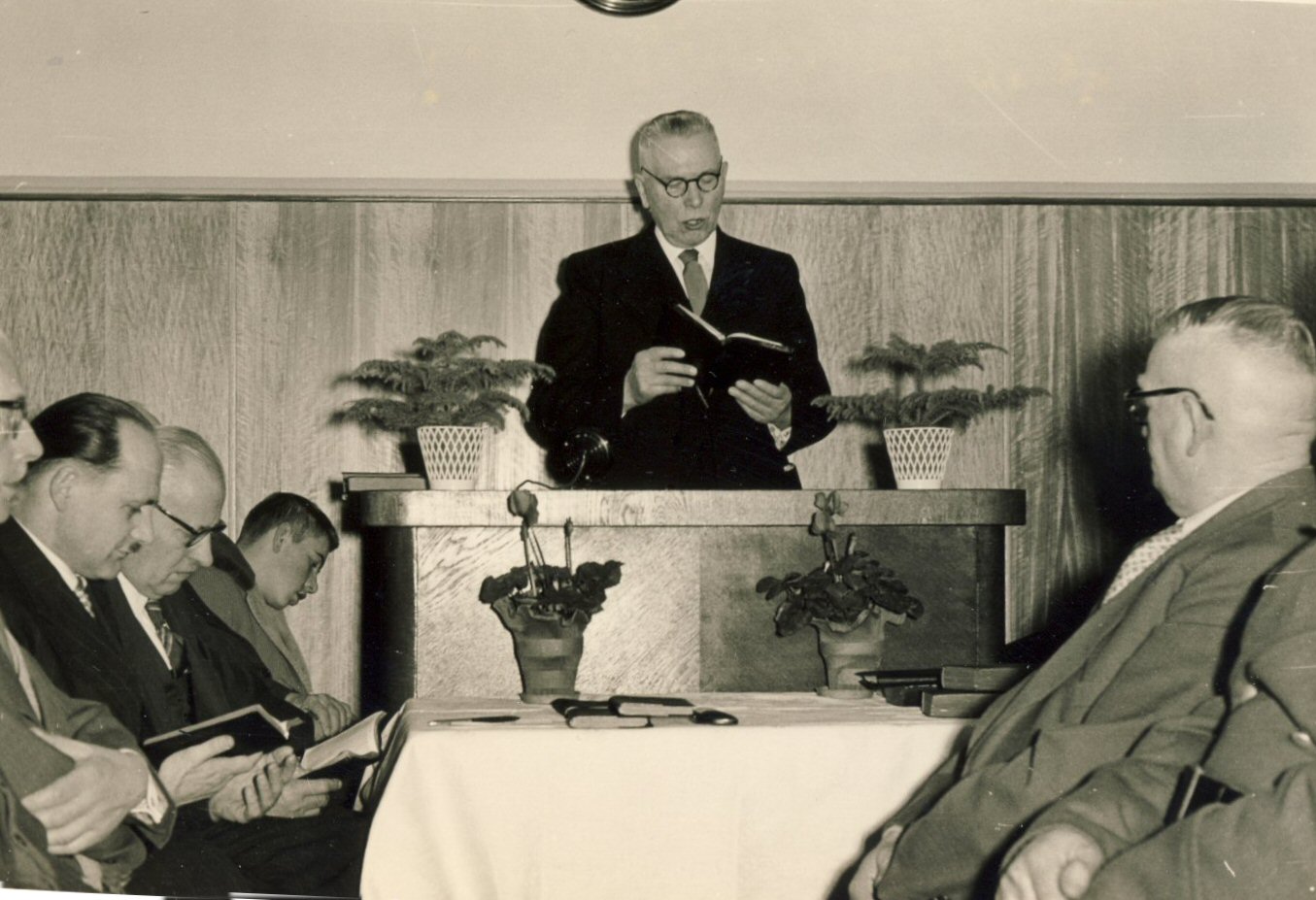 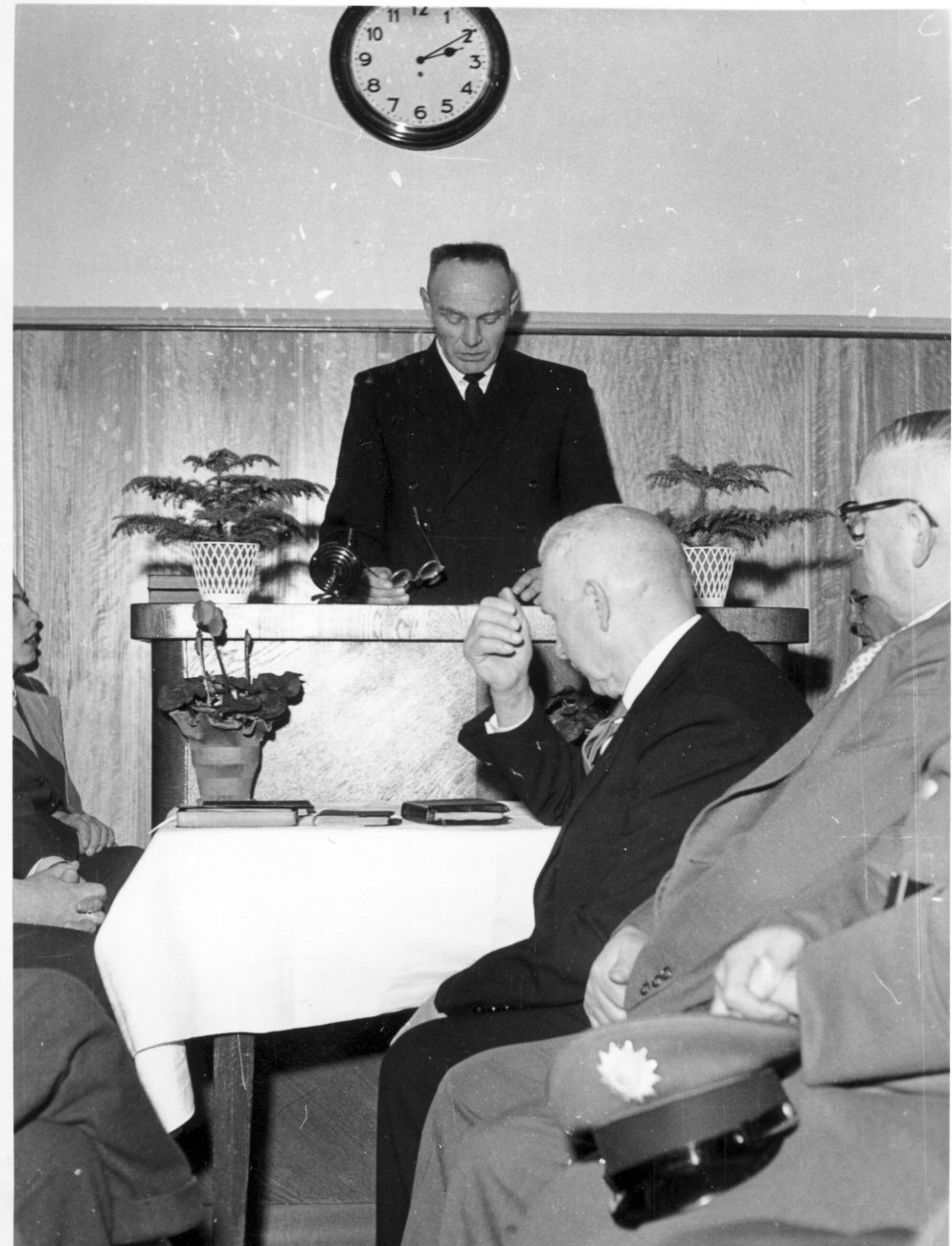 Hugo Michel
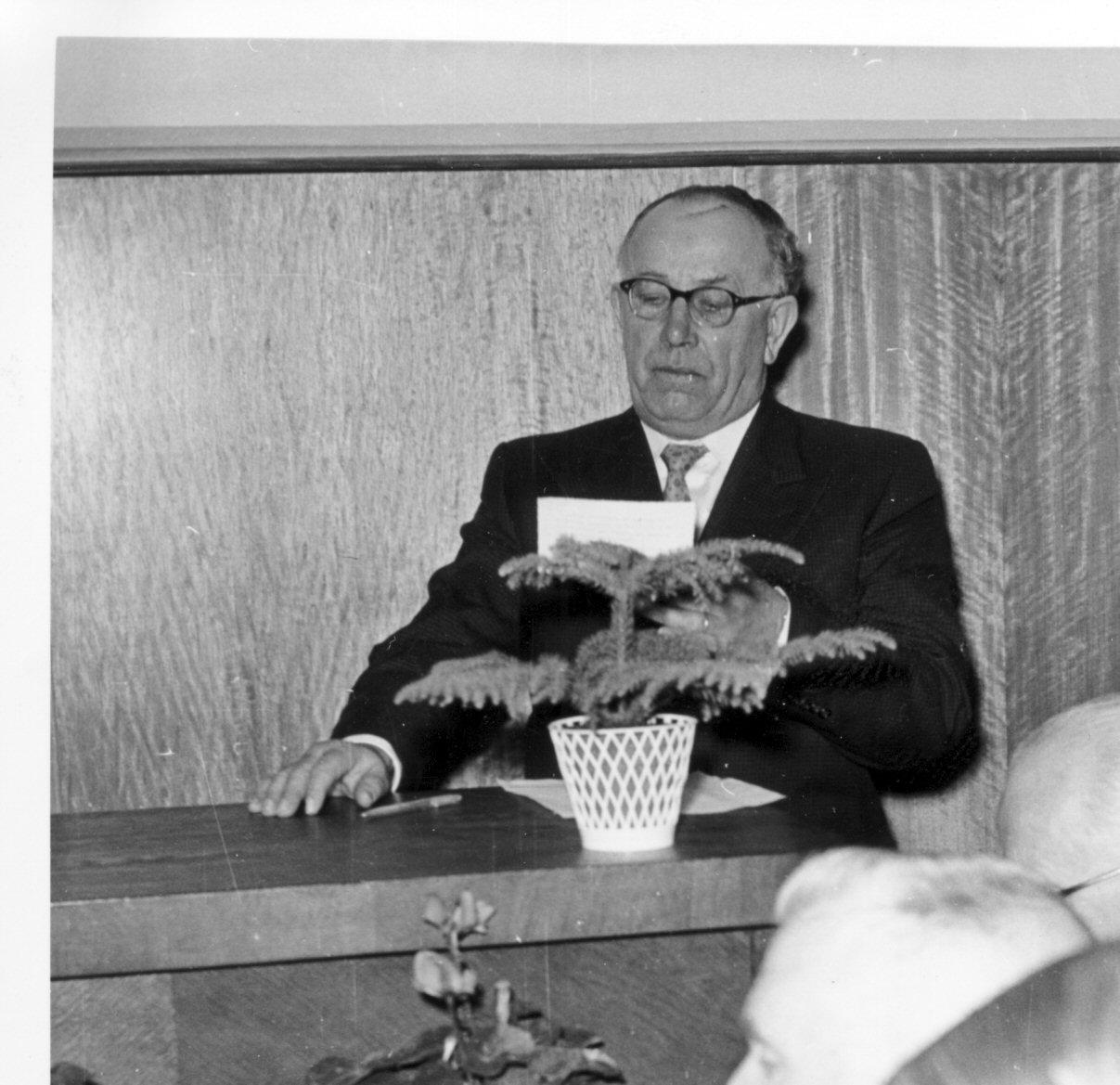 Hermann Beul
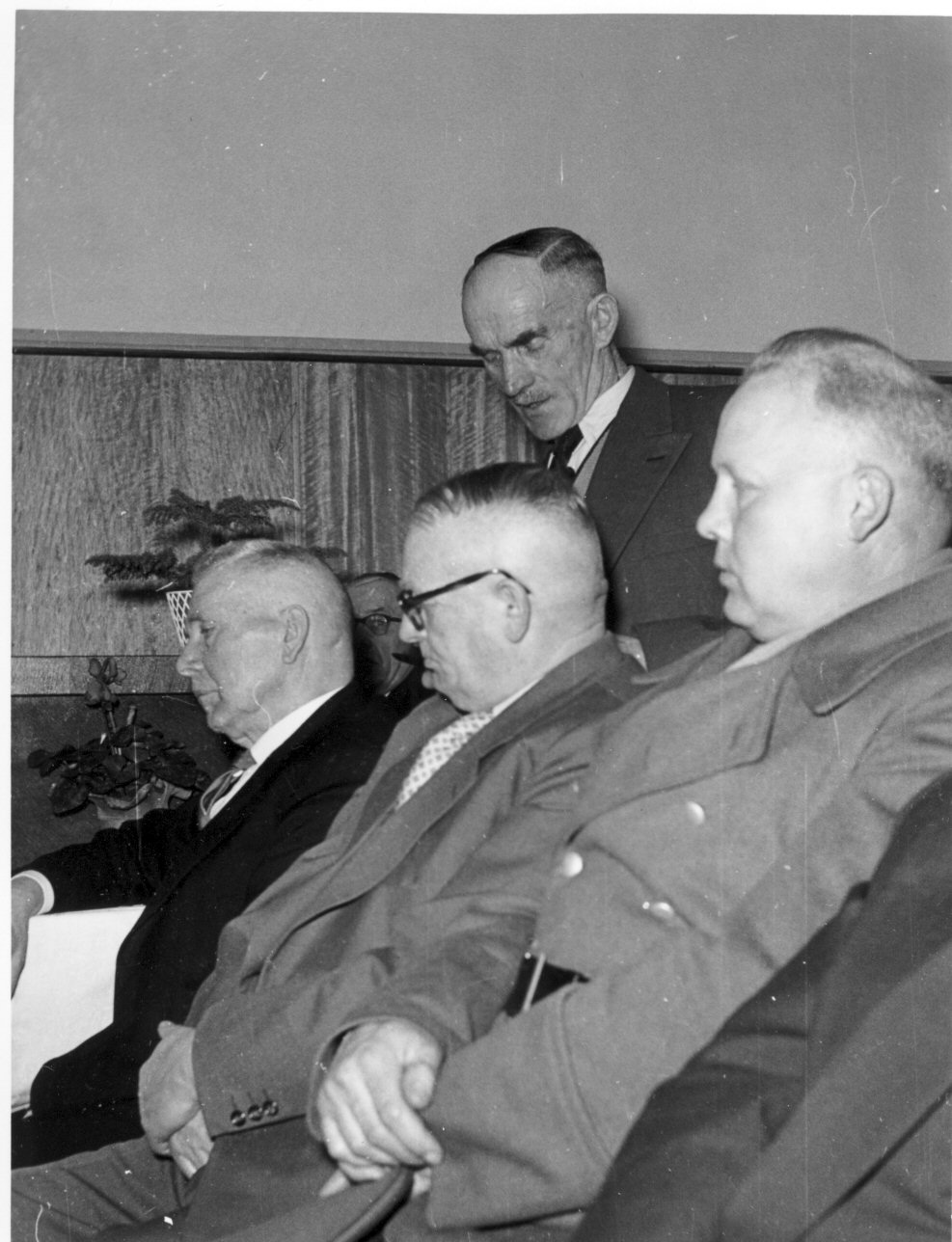 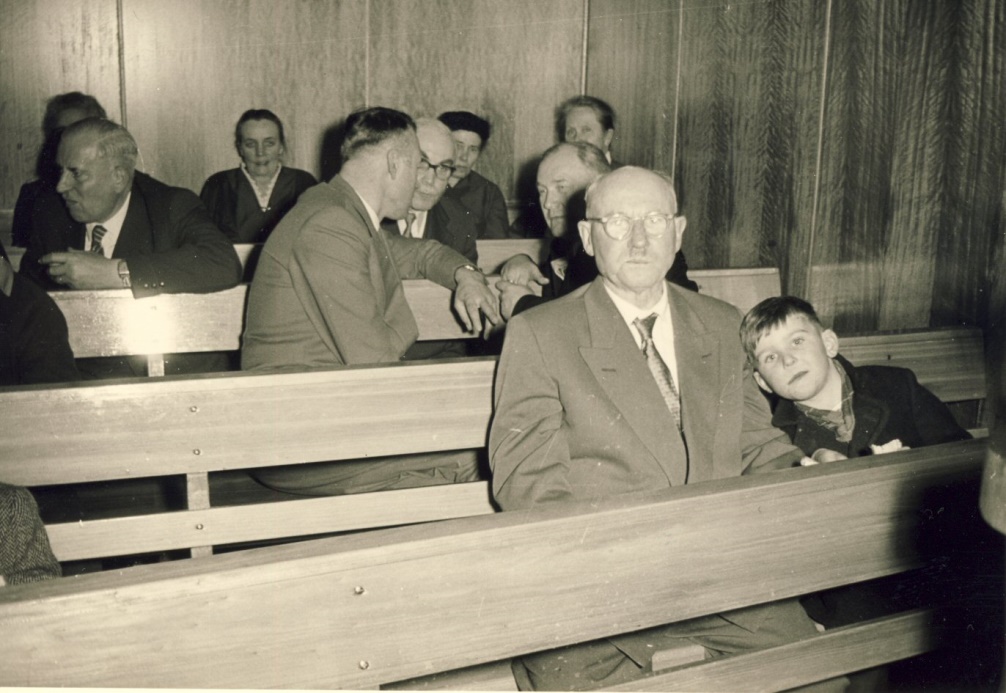 Heinrich Jung
Emil Ditthardt
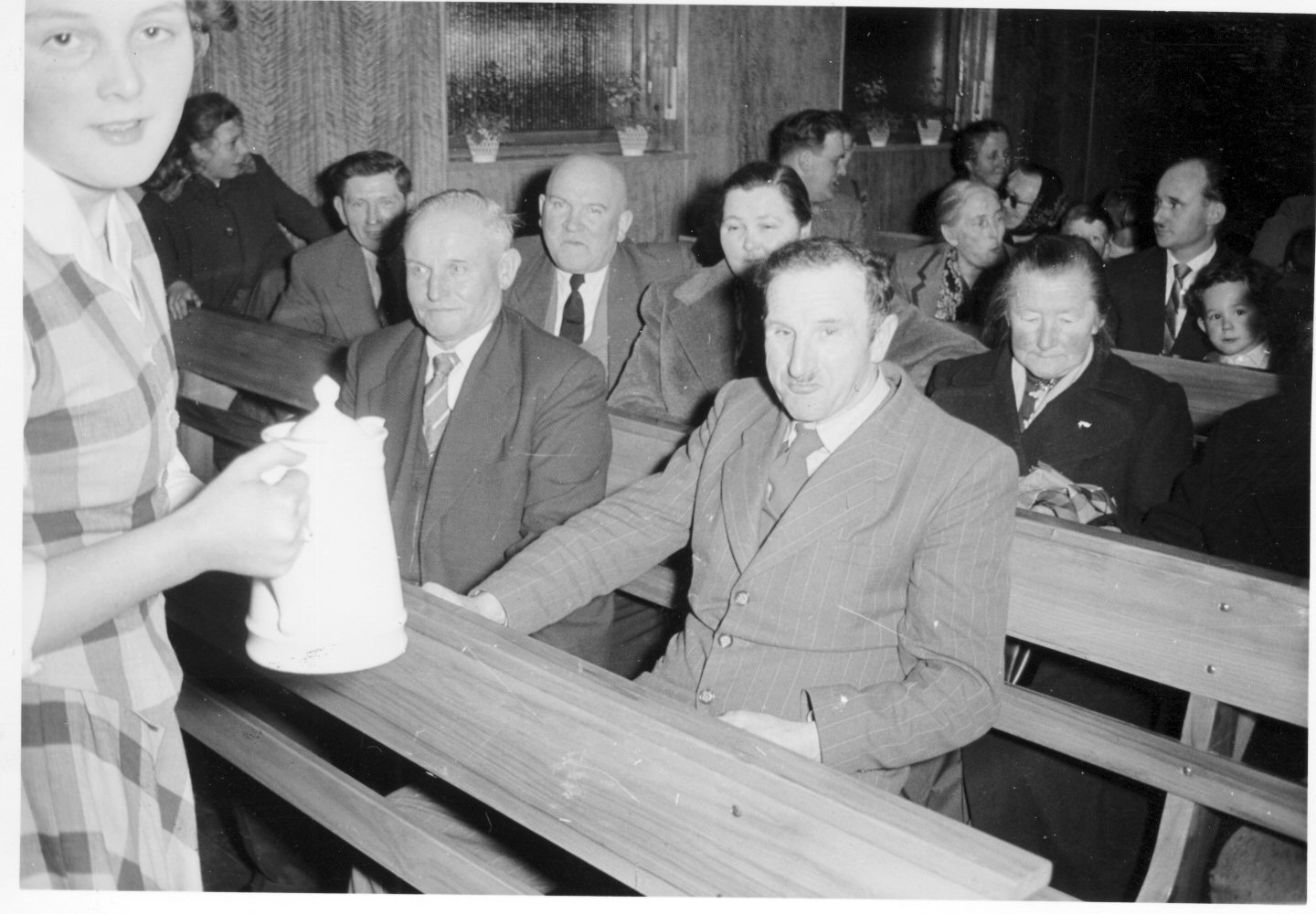 Otto Gräf
Adolf Ditthardt
Willi Hommel
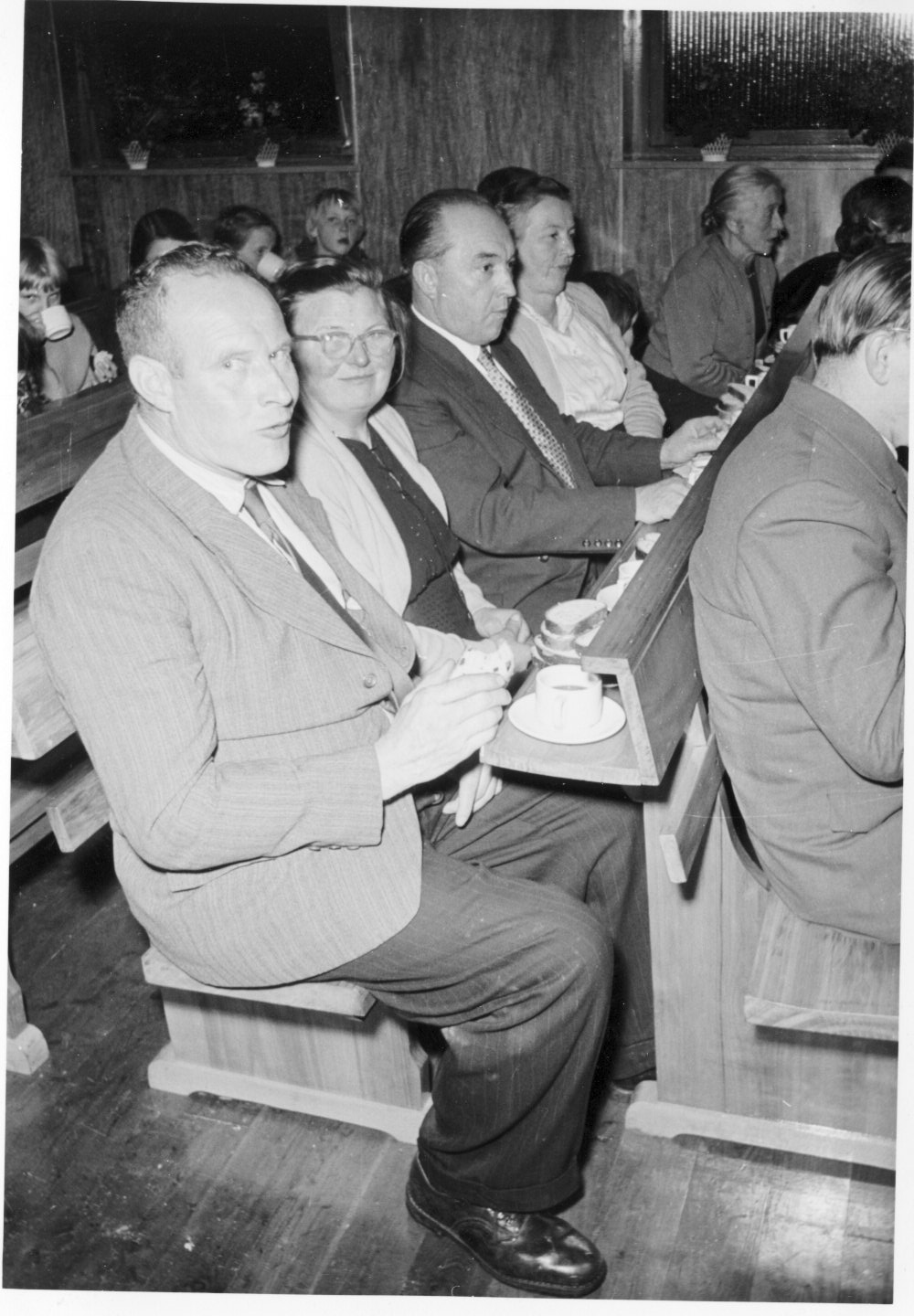 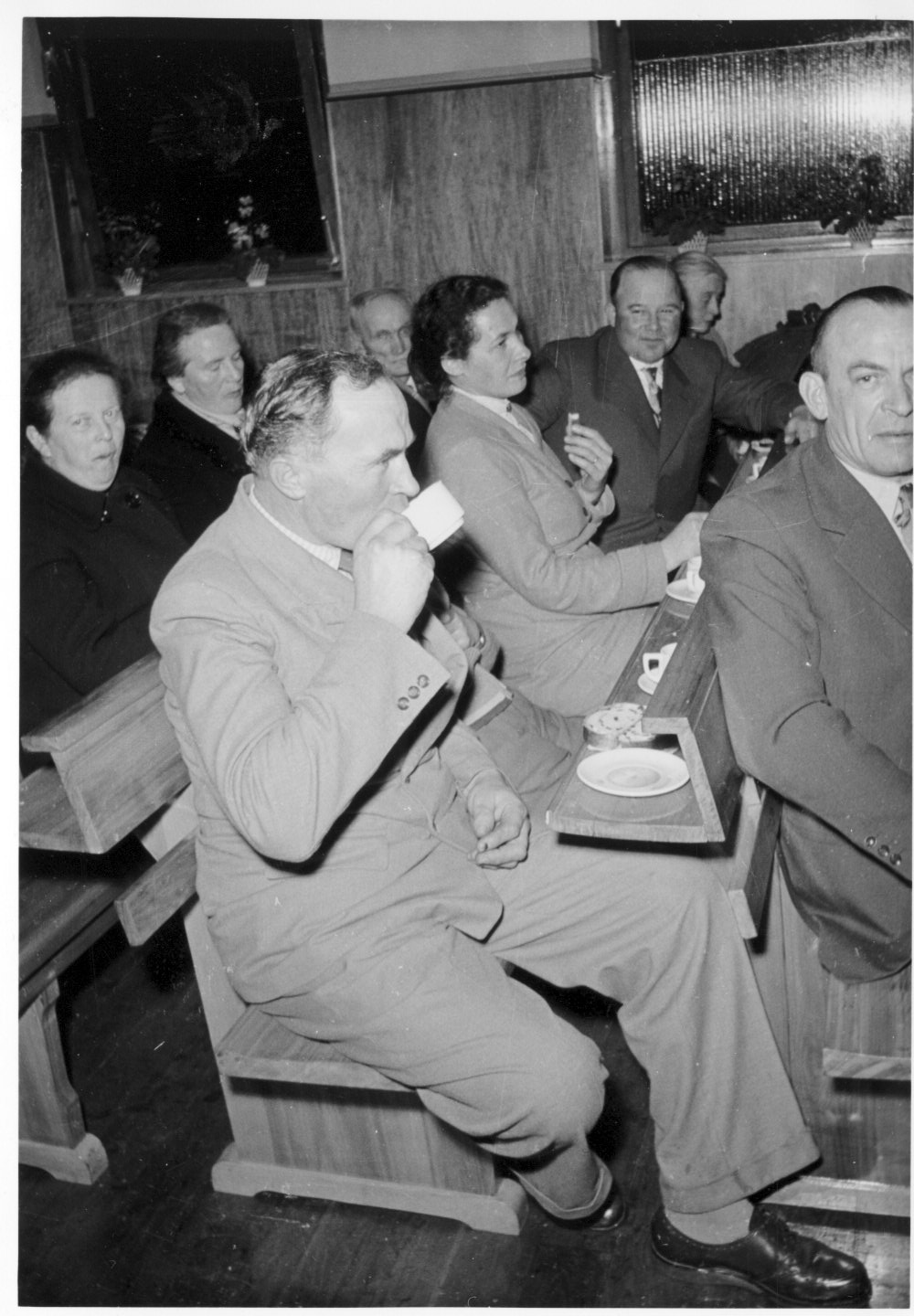 Hermann, Magdalene Sahm
Otto, Nelly Menges
Ernst, Else Kroppach Otto Schäfer,
     Herbert Kroppach
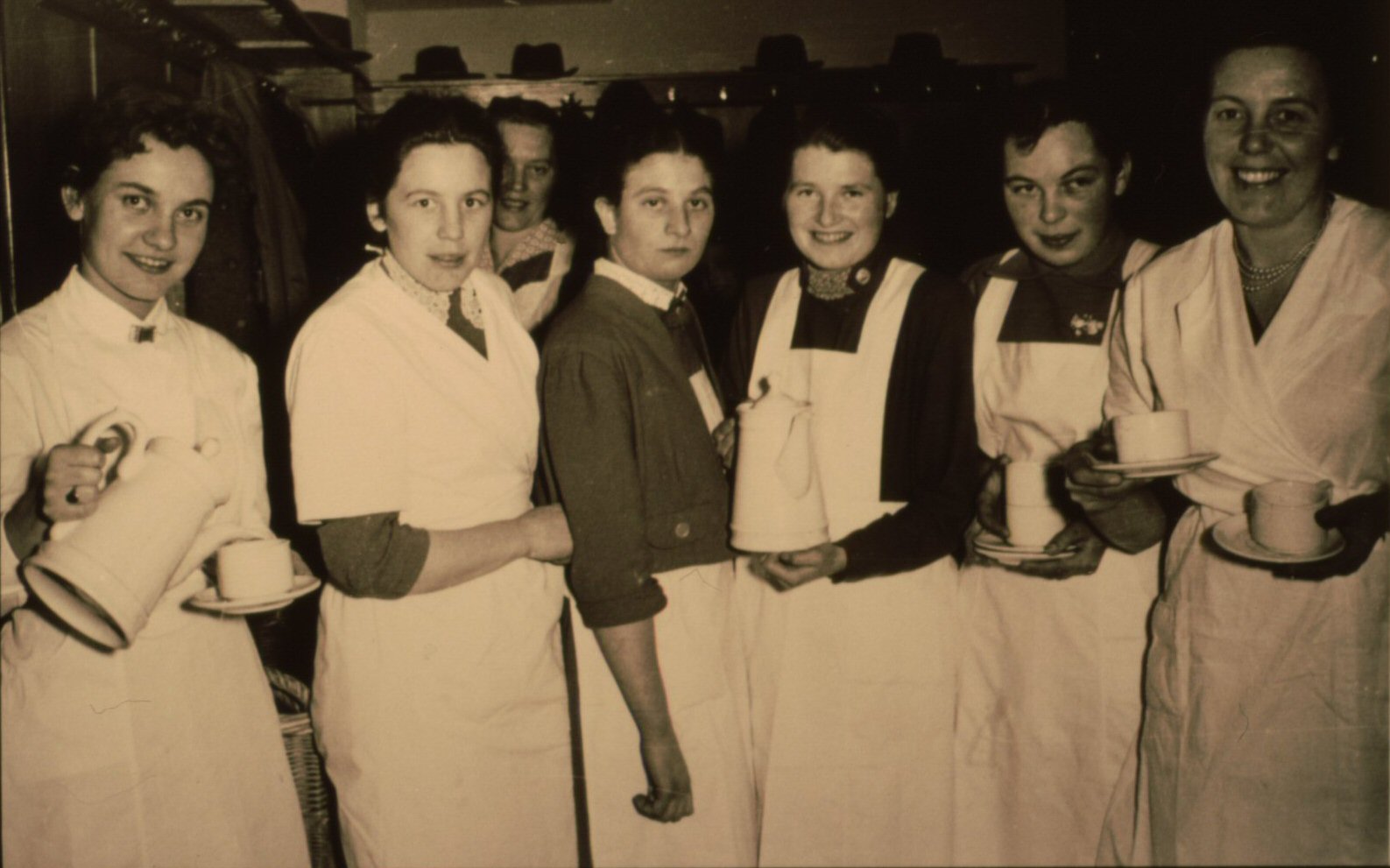 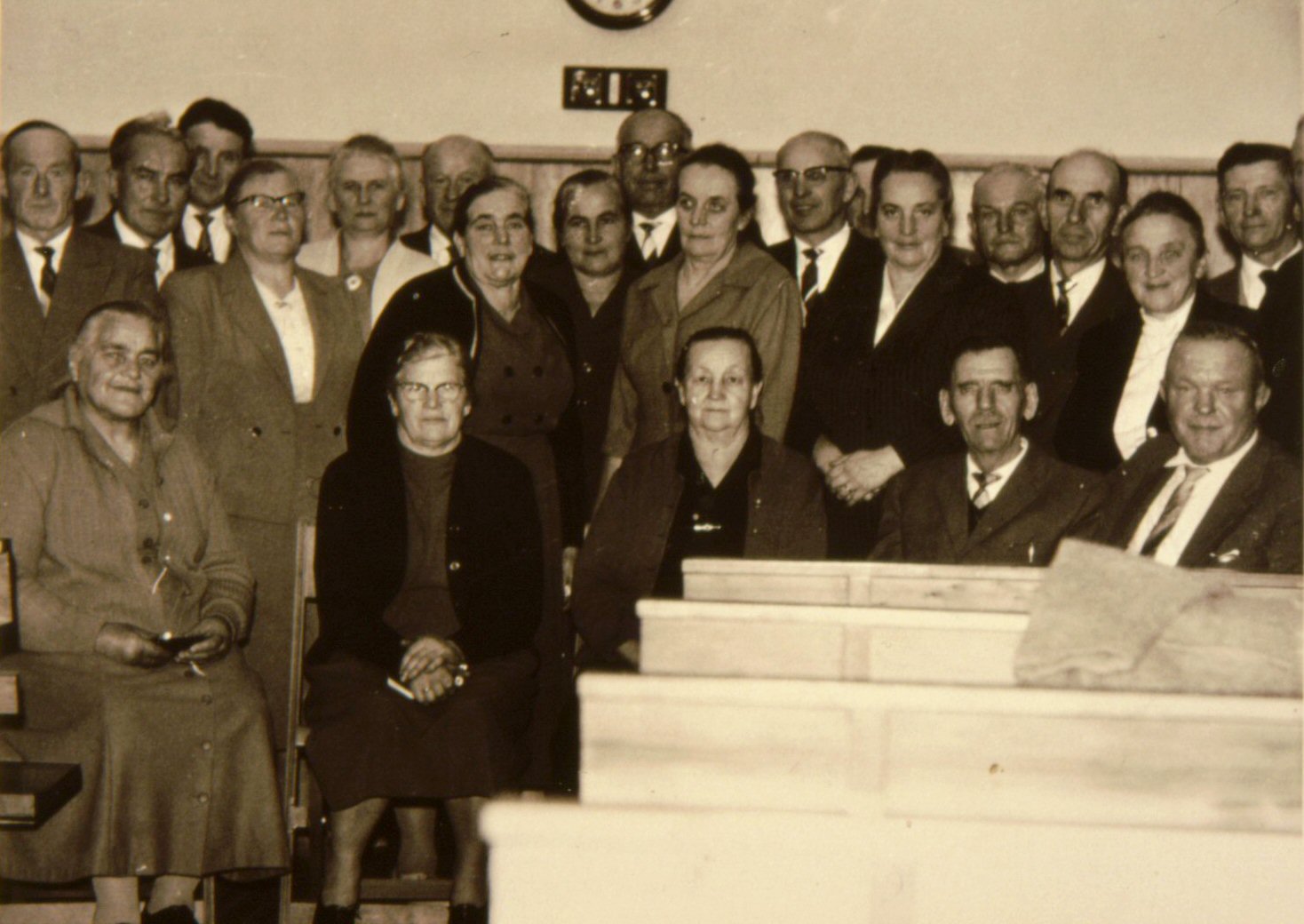 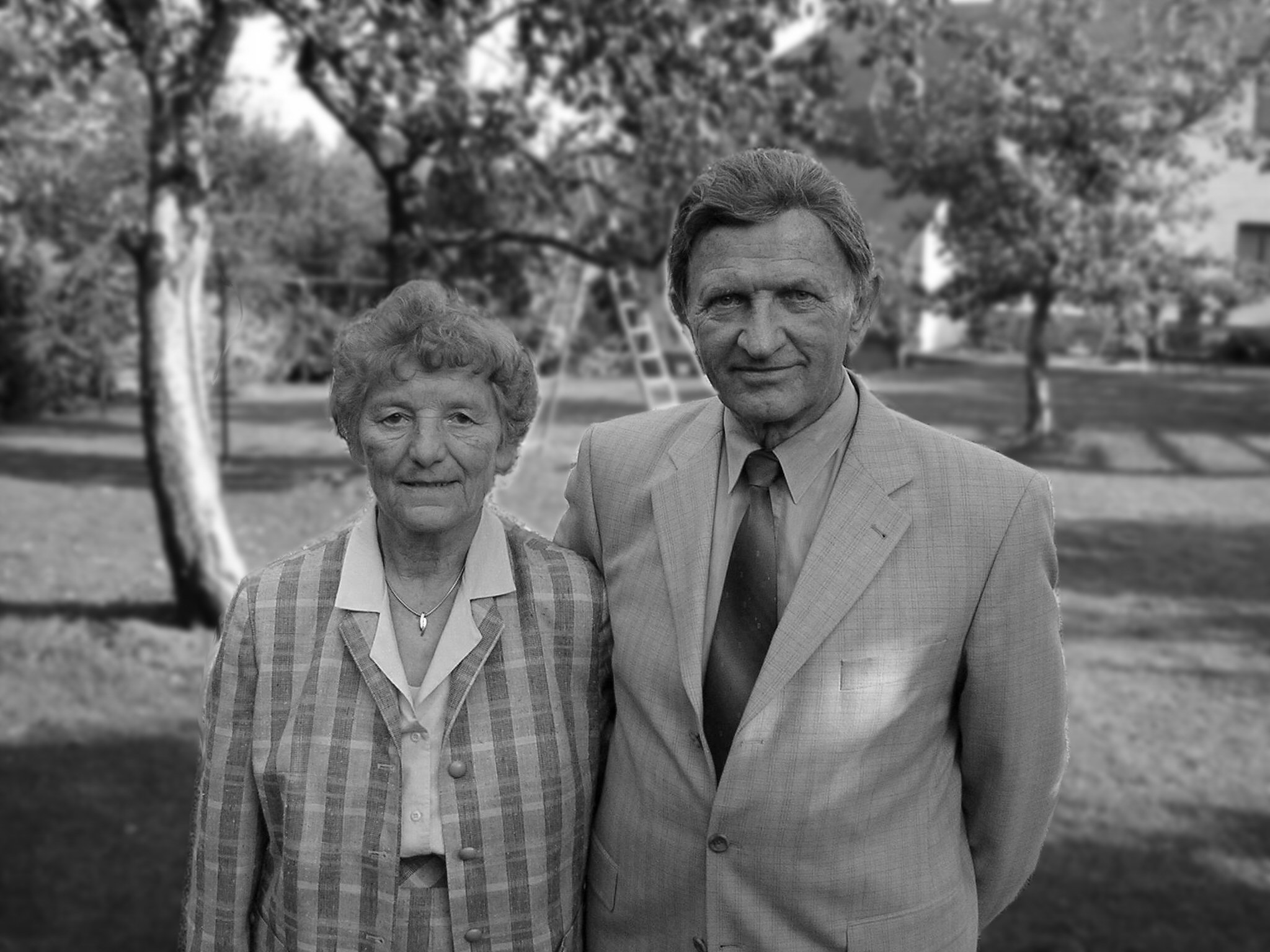 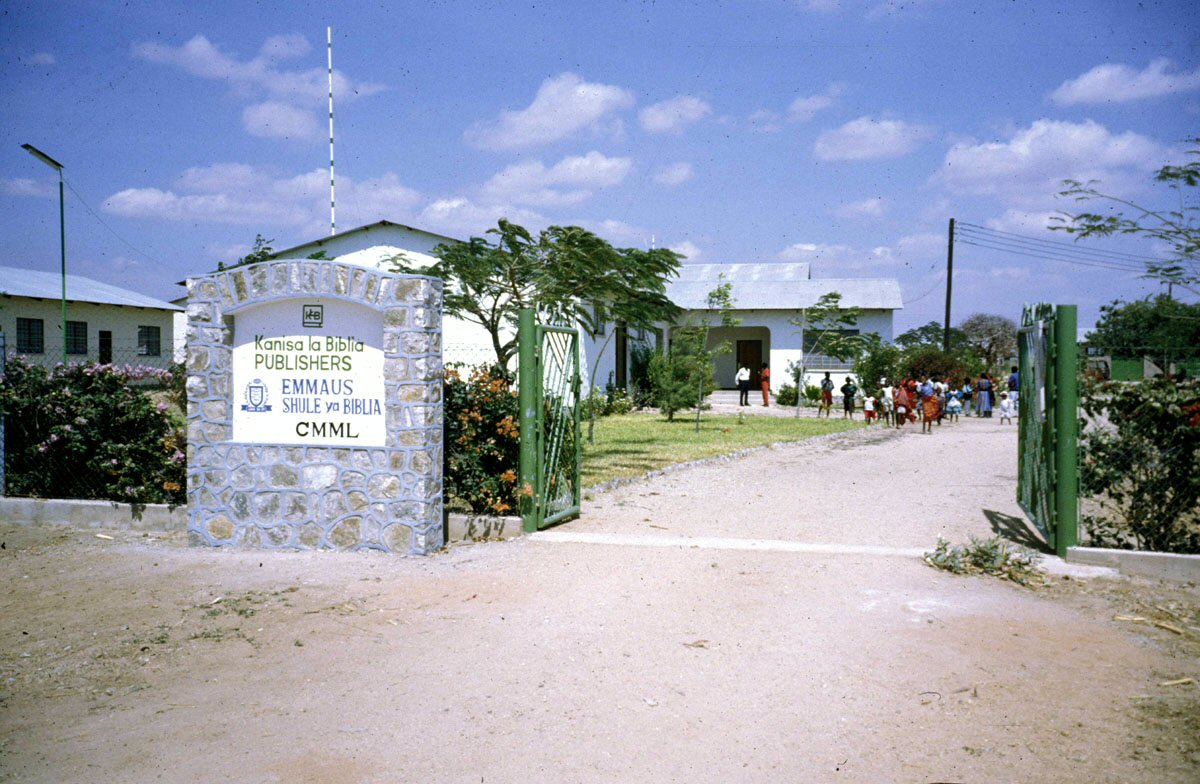 Dodoma Tansania
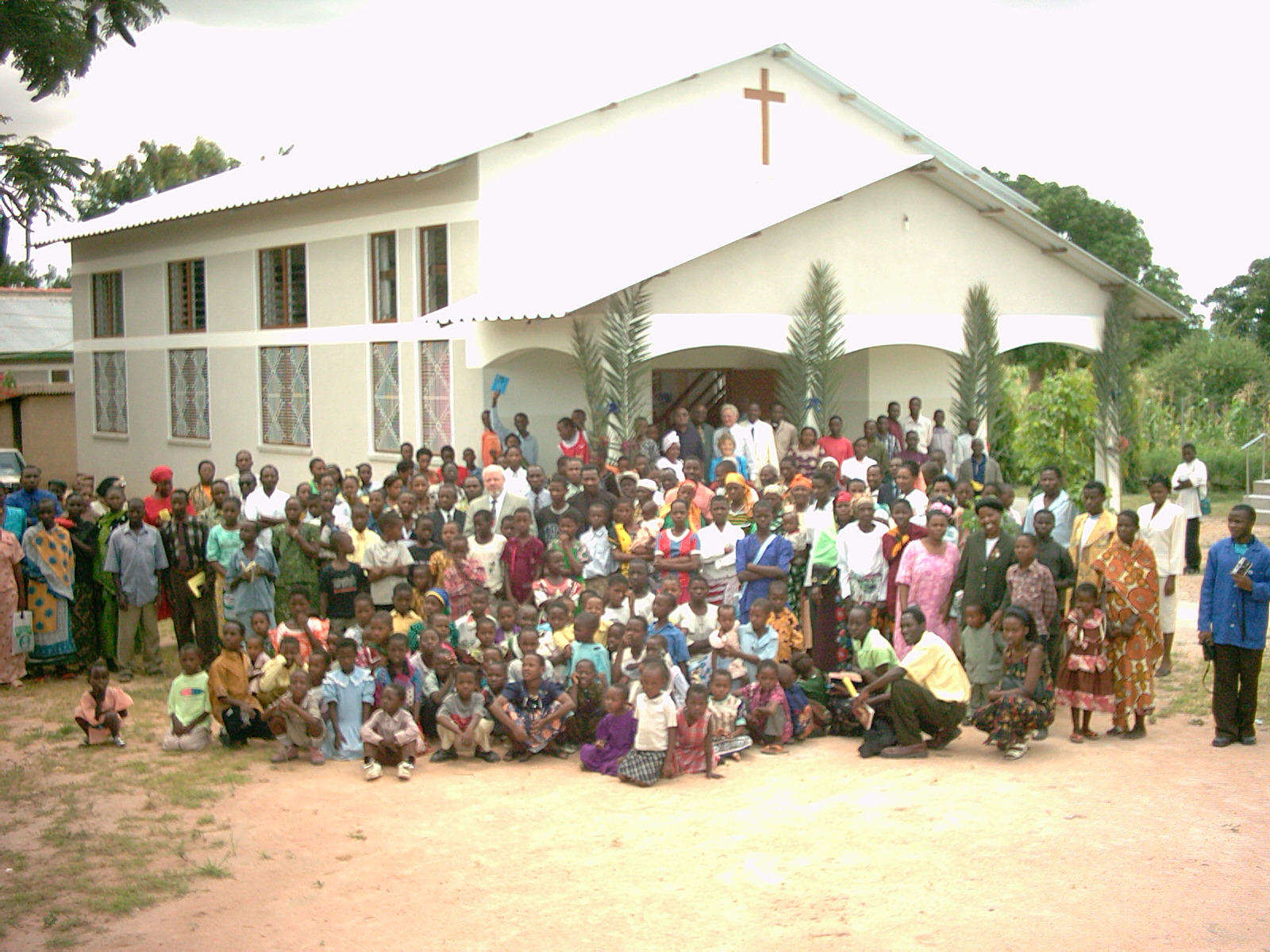 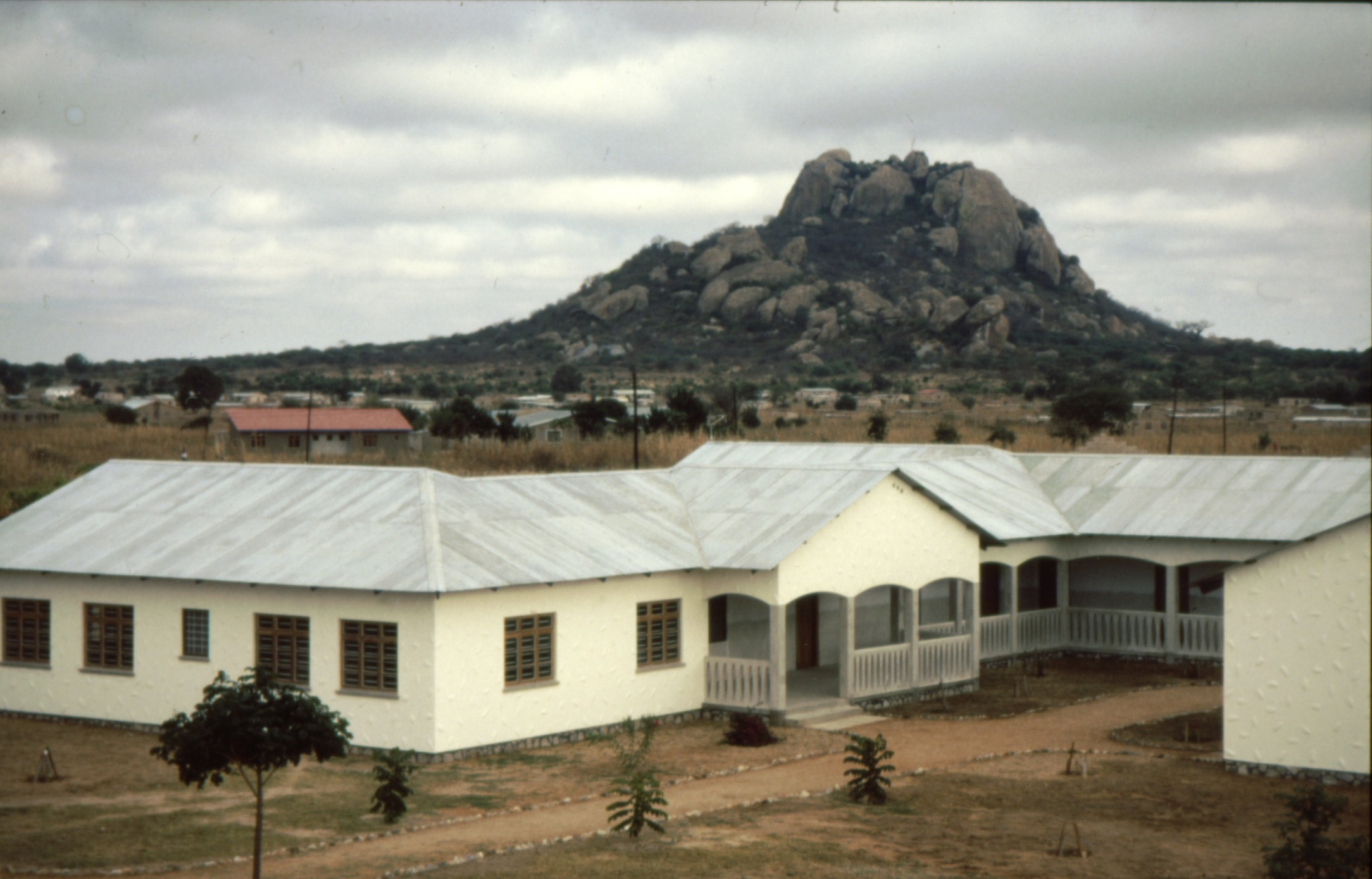 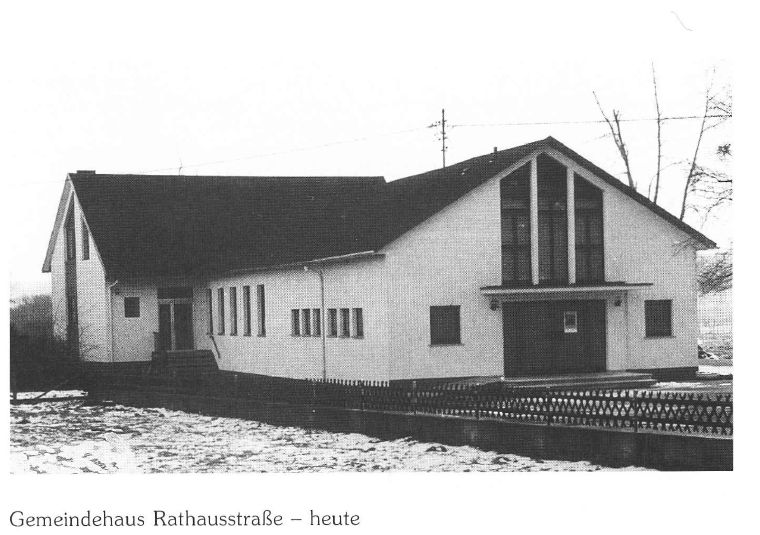 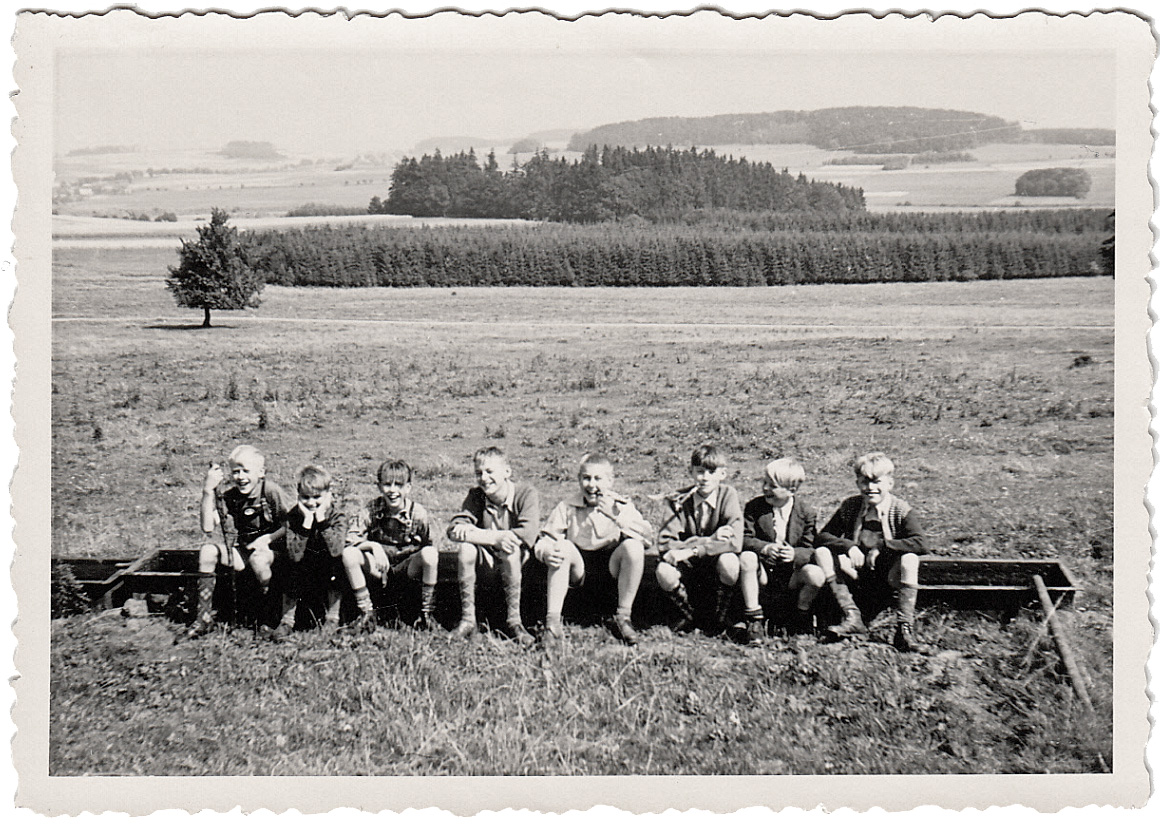 Aus dem Gemeindeleben
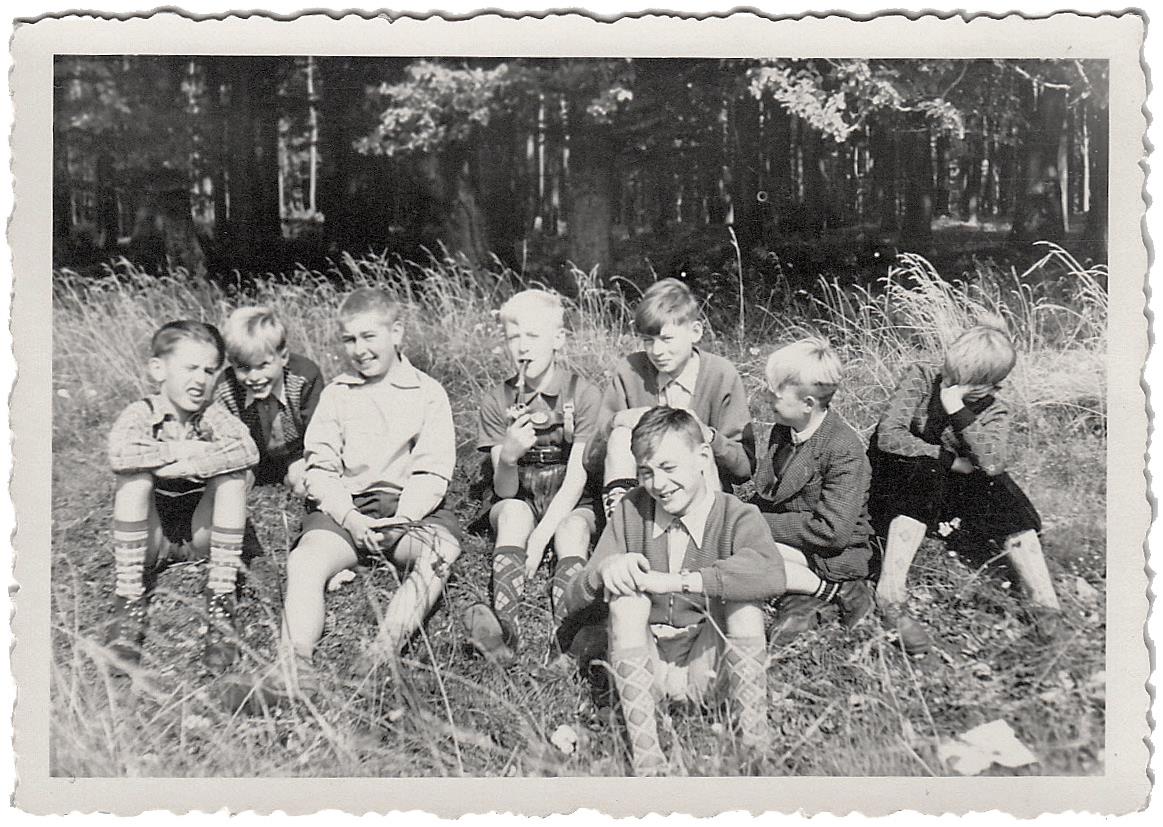 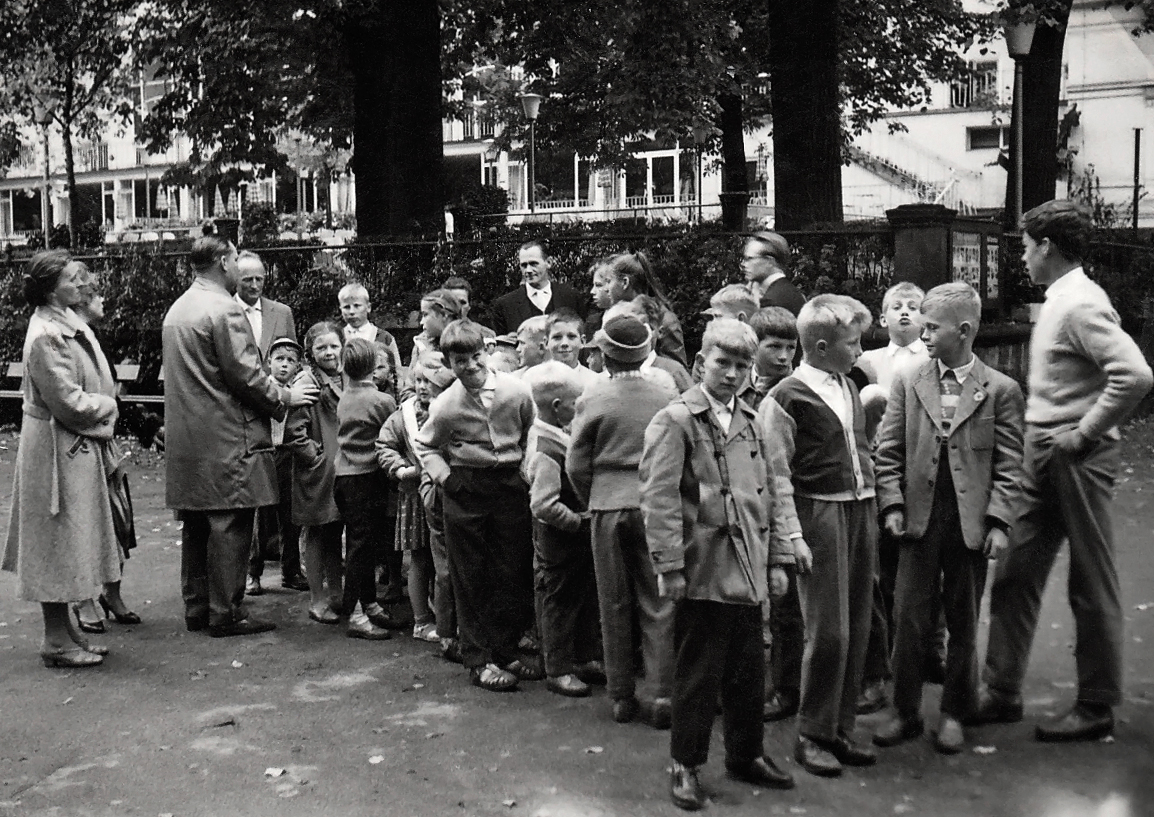 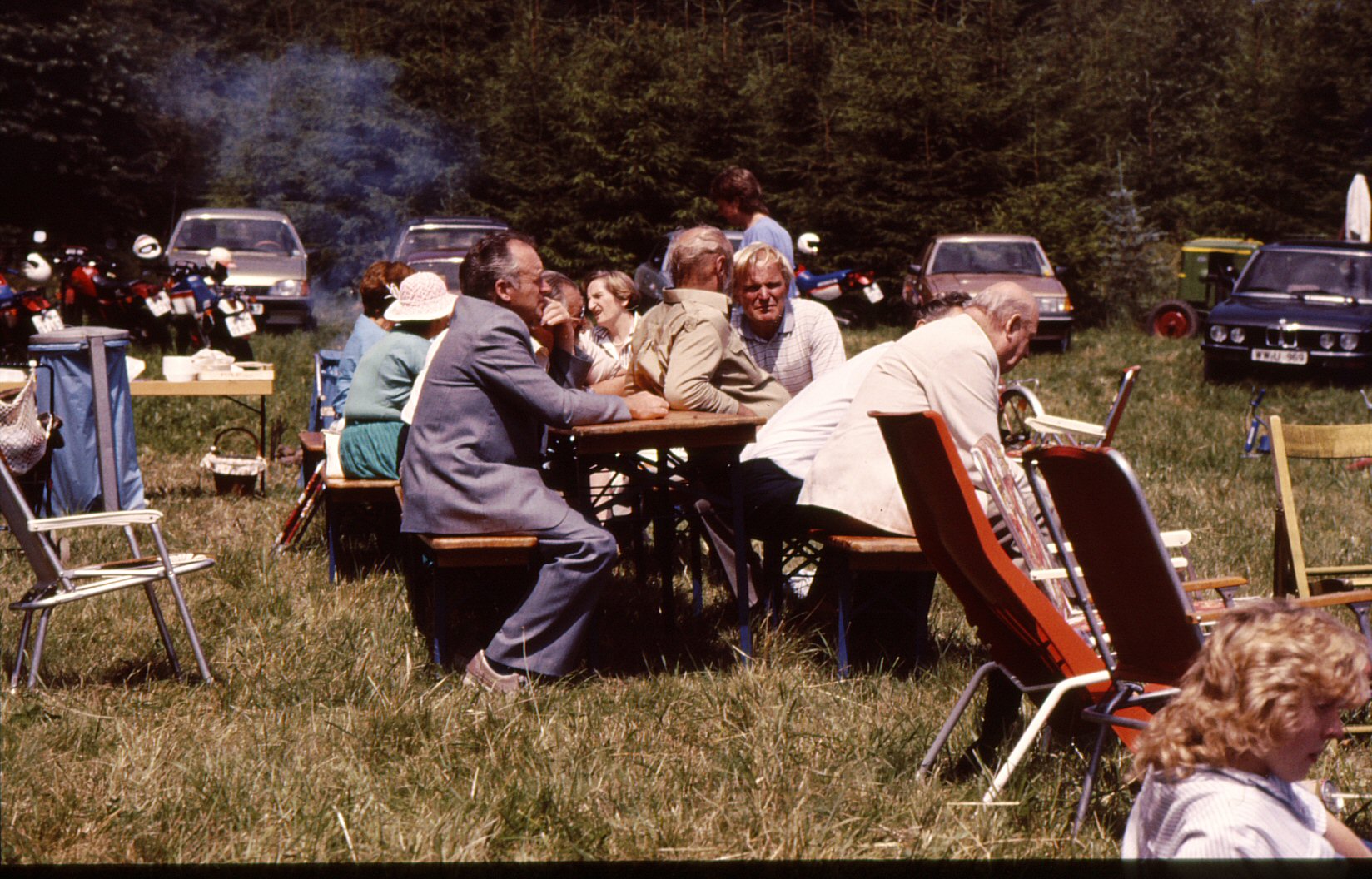 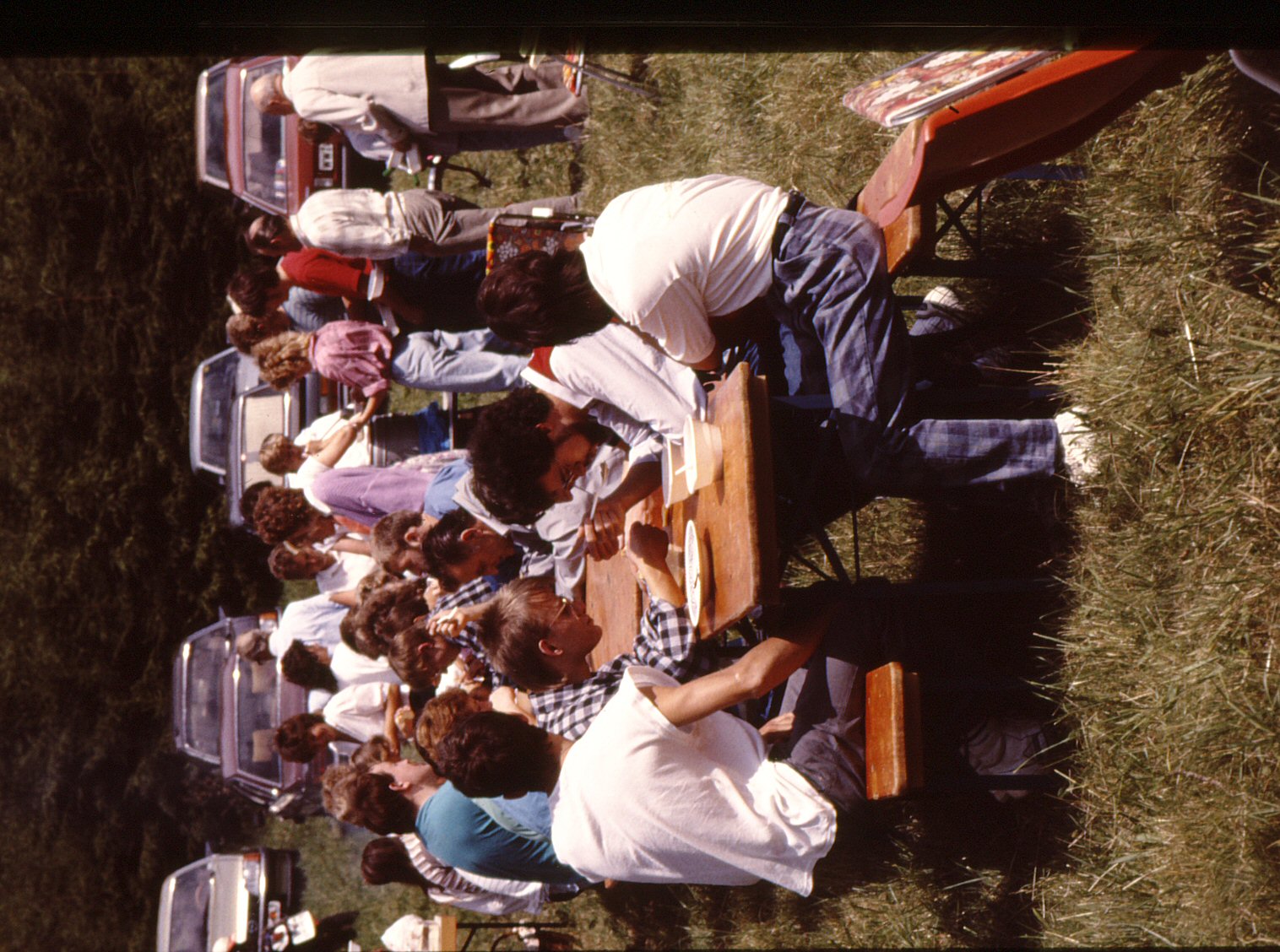 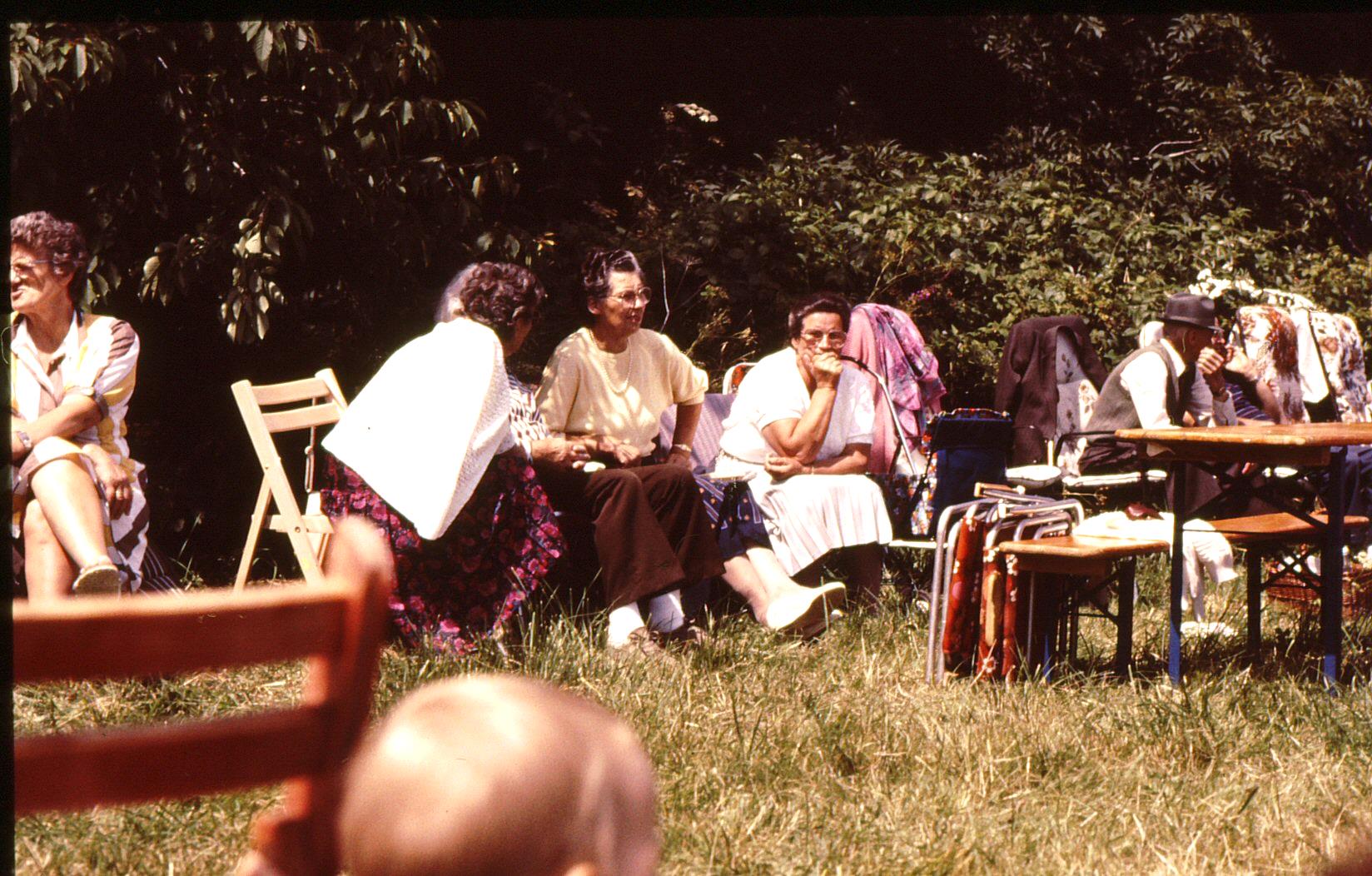 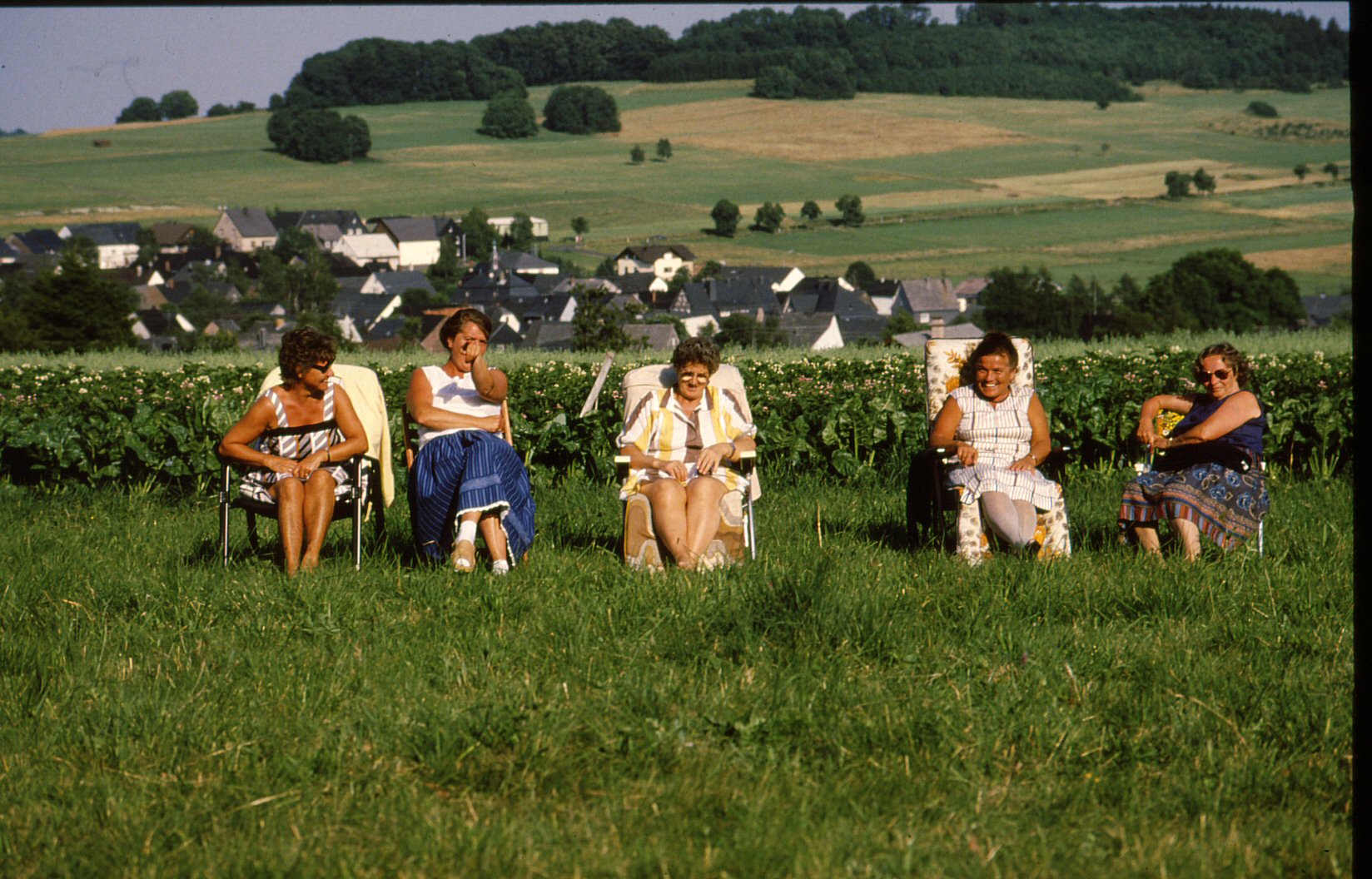 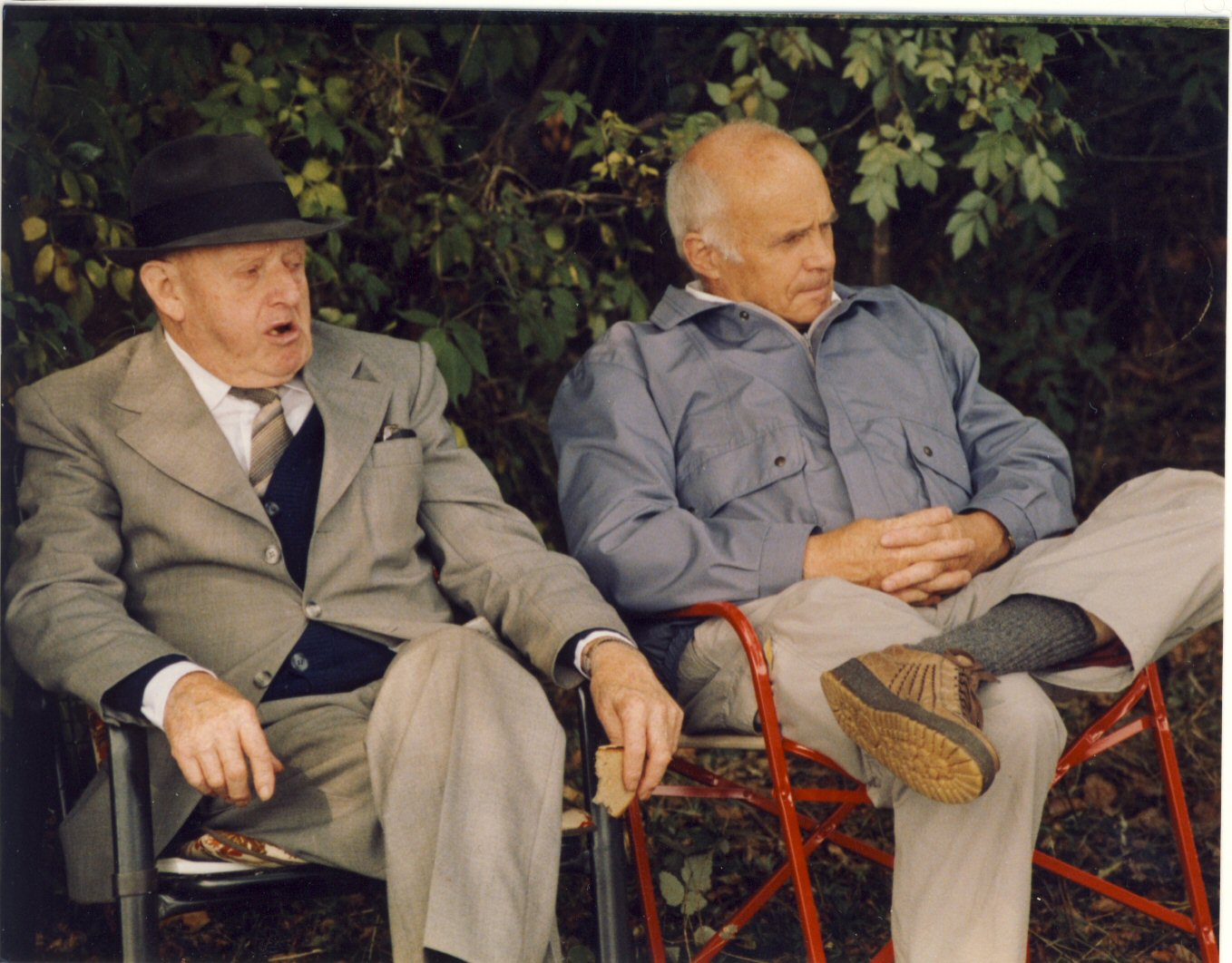 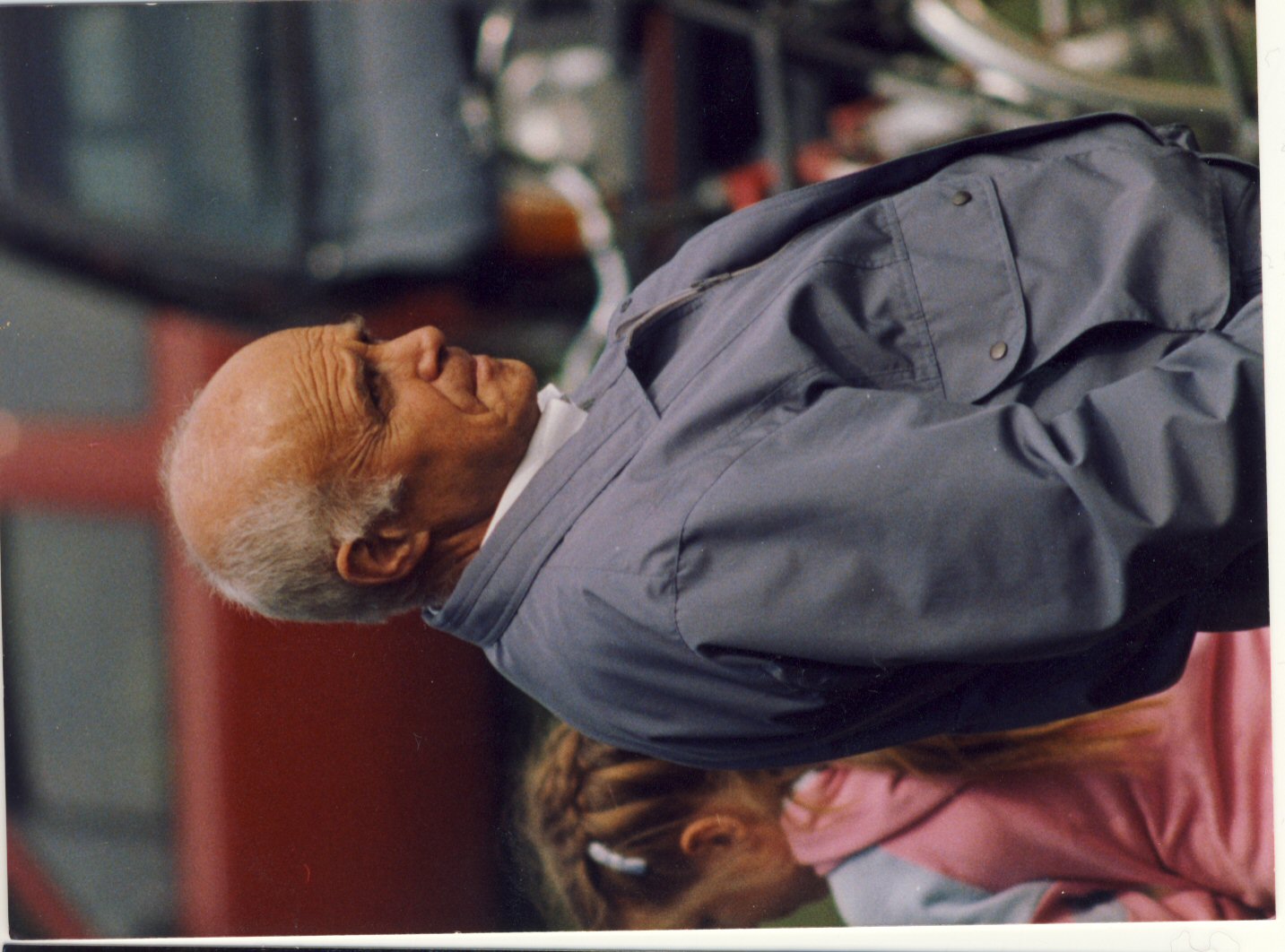 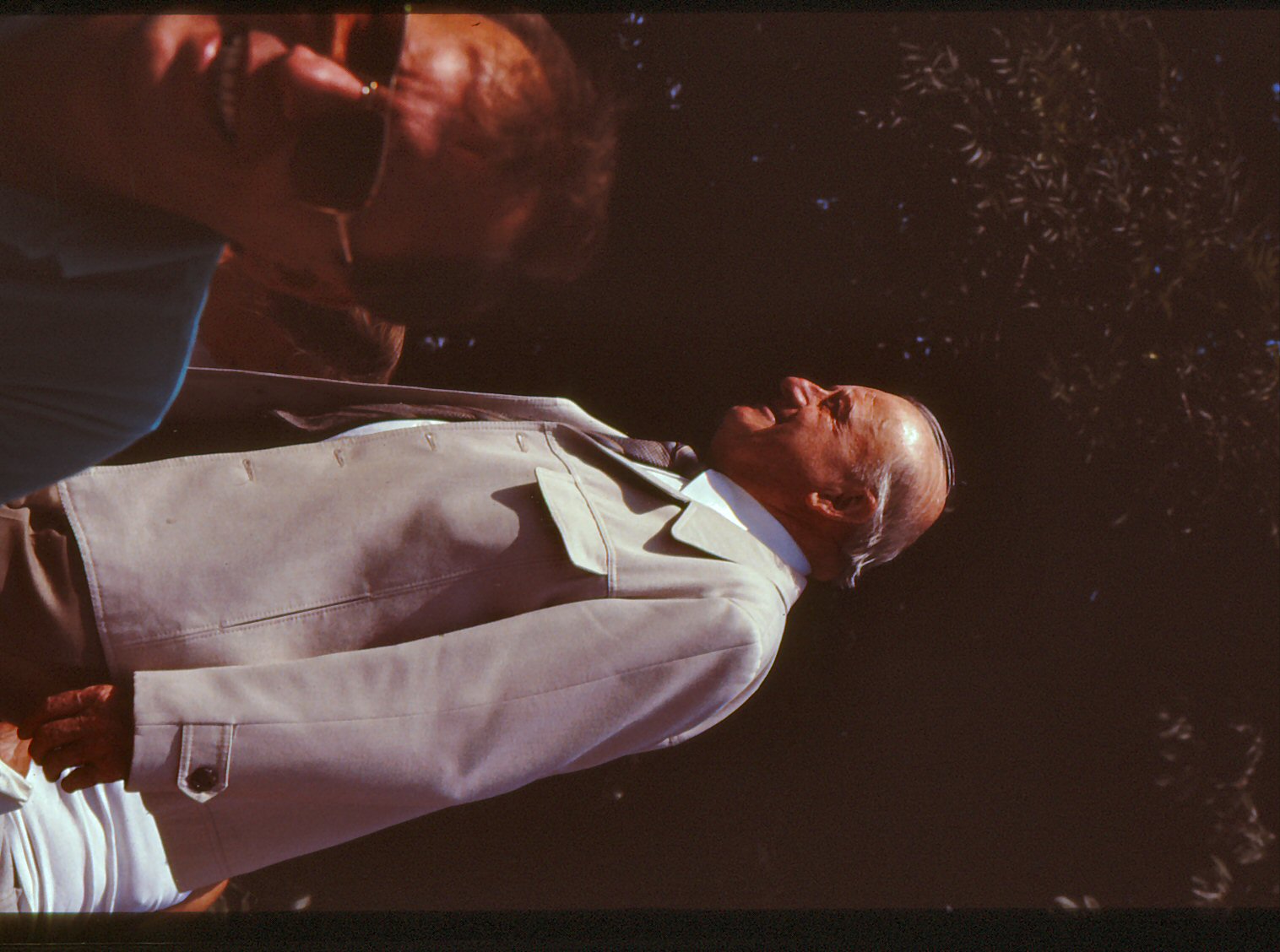 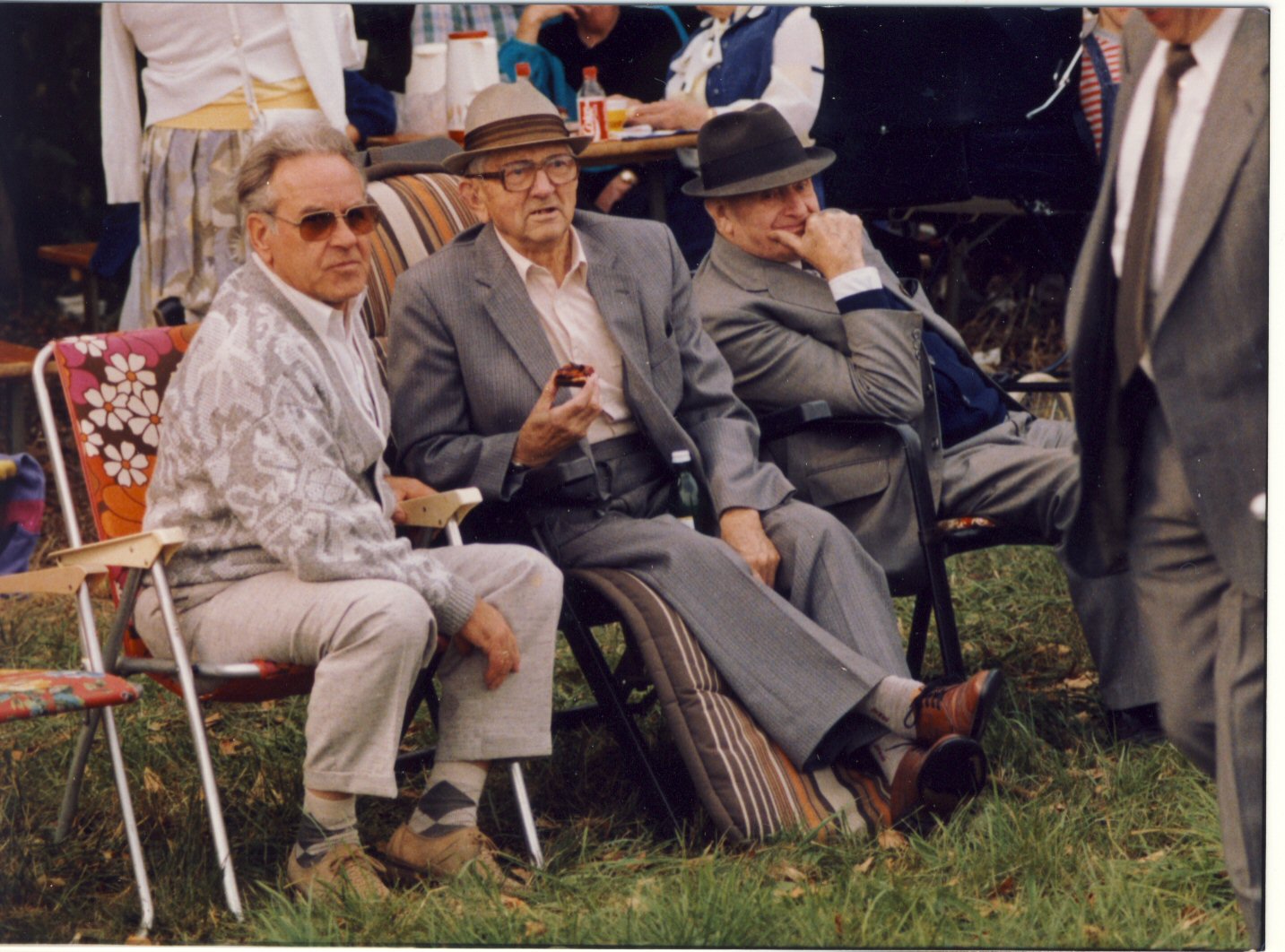 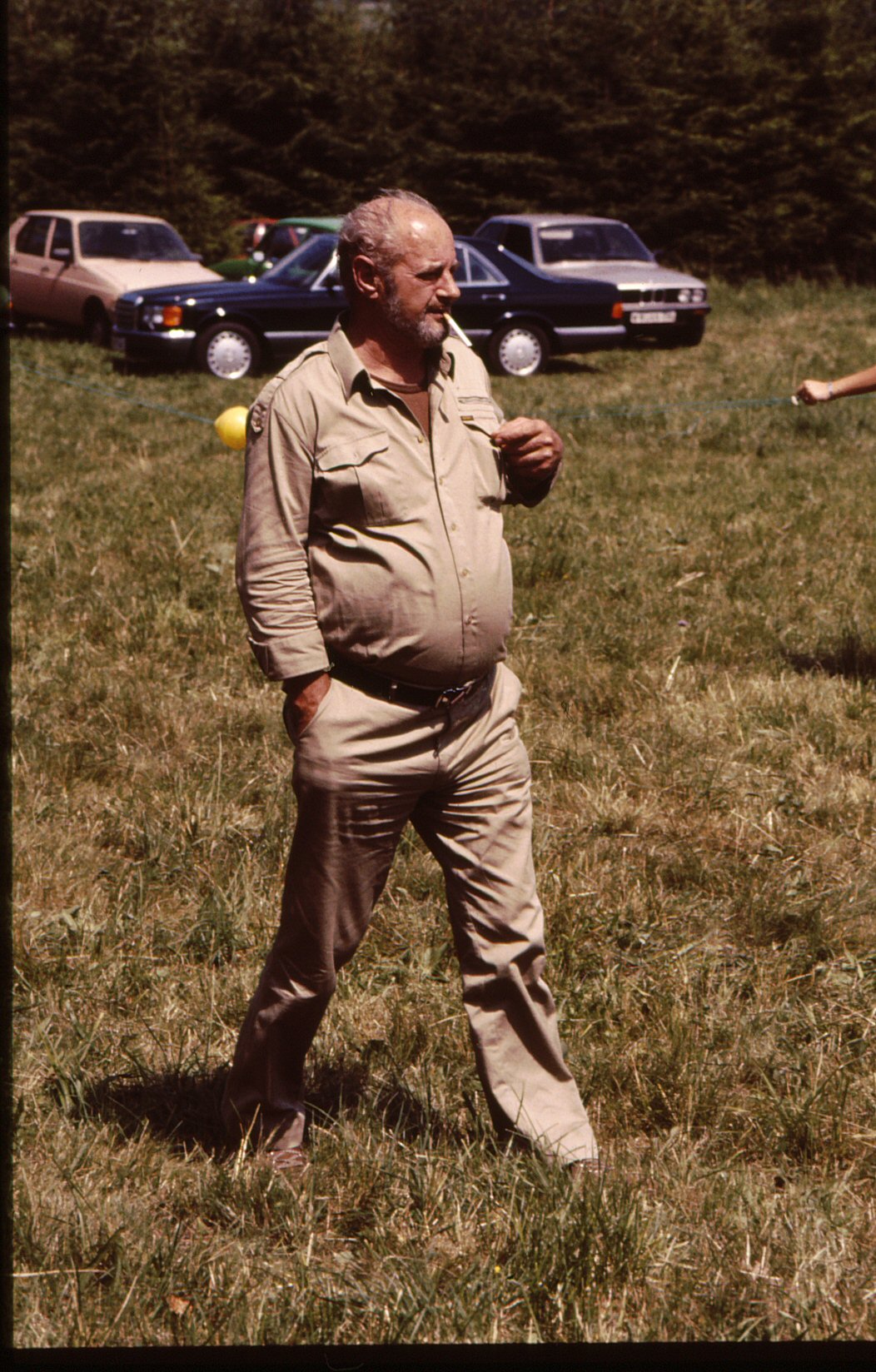 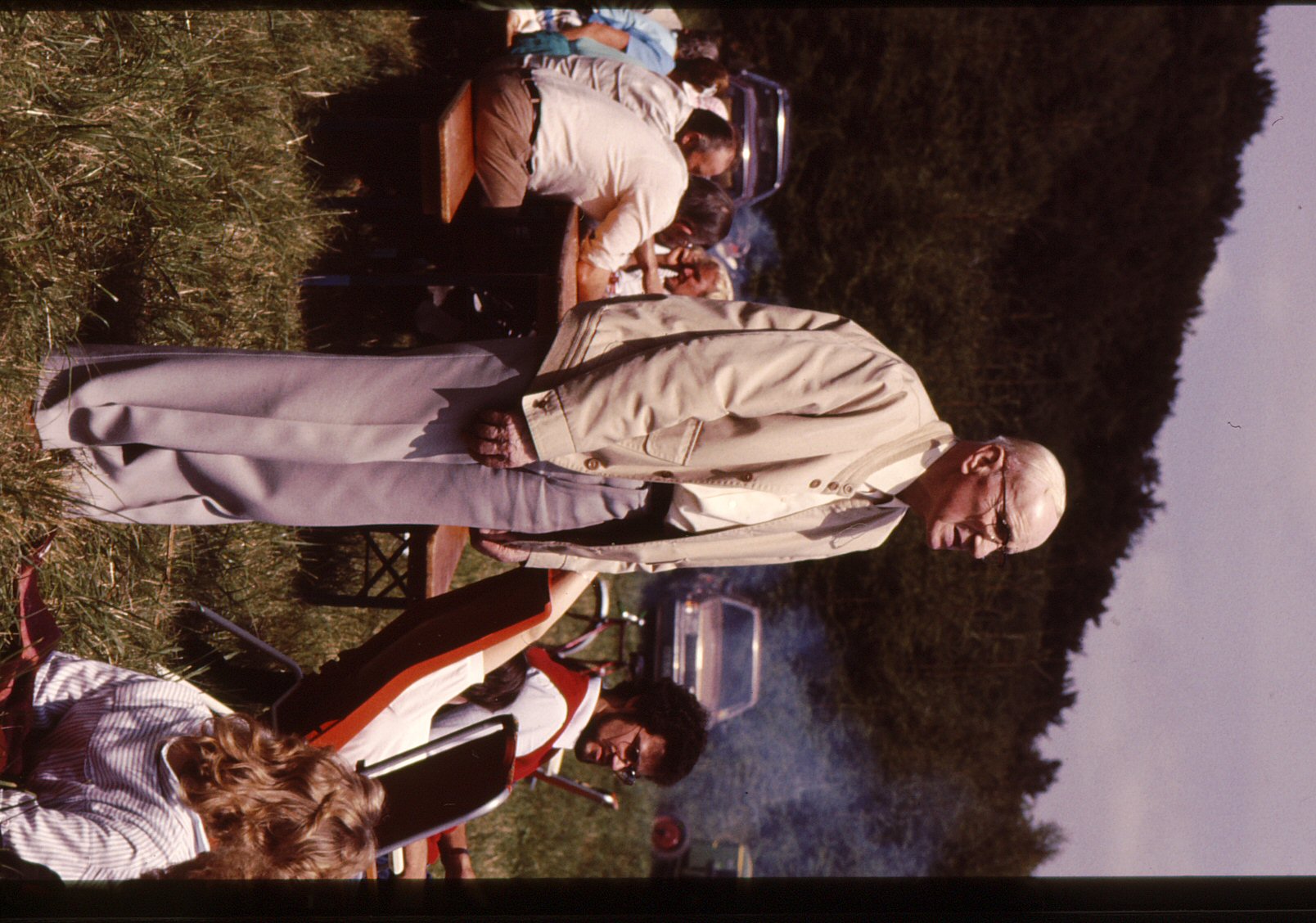 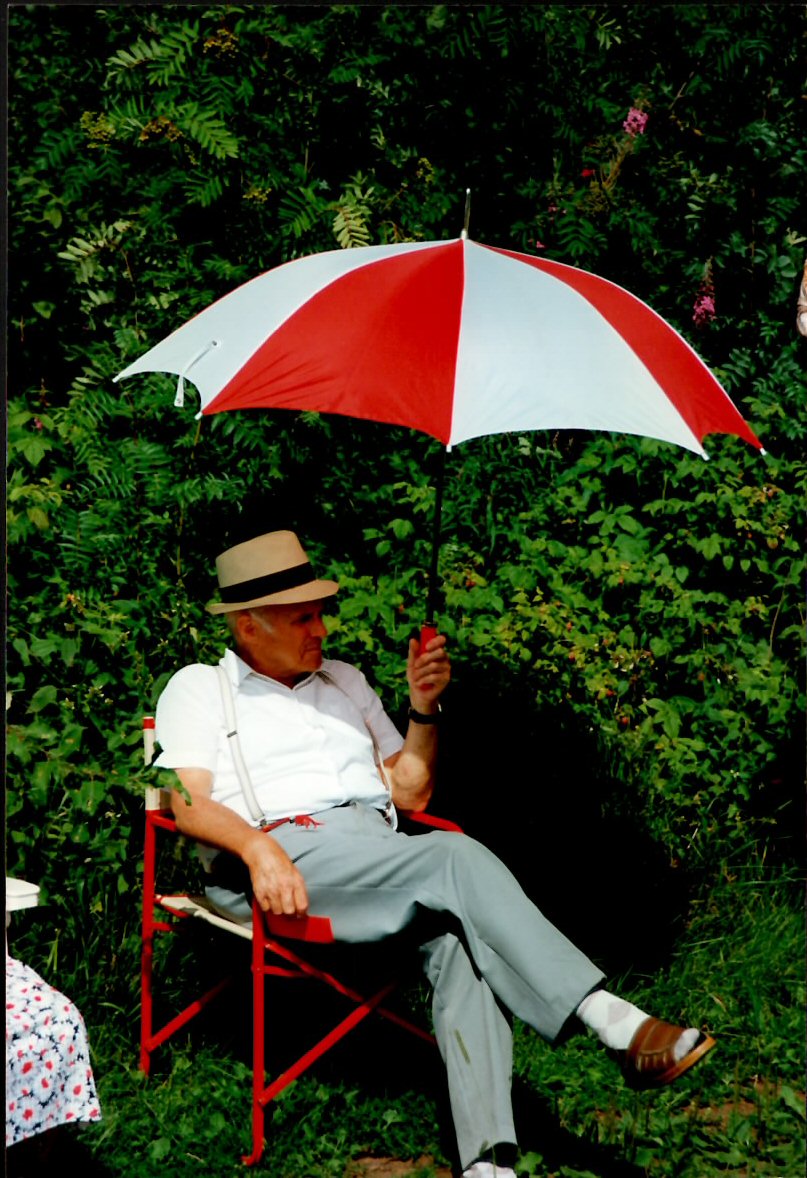 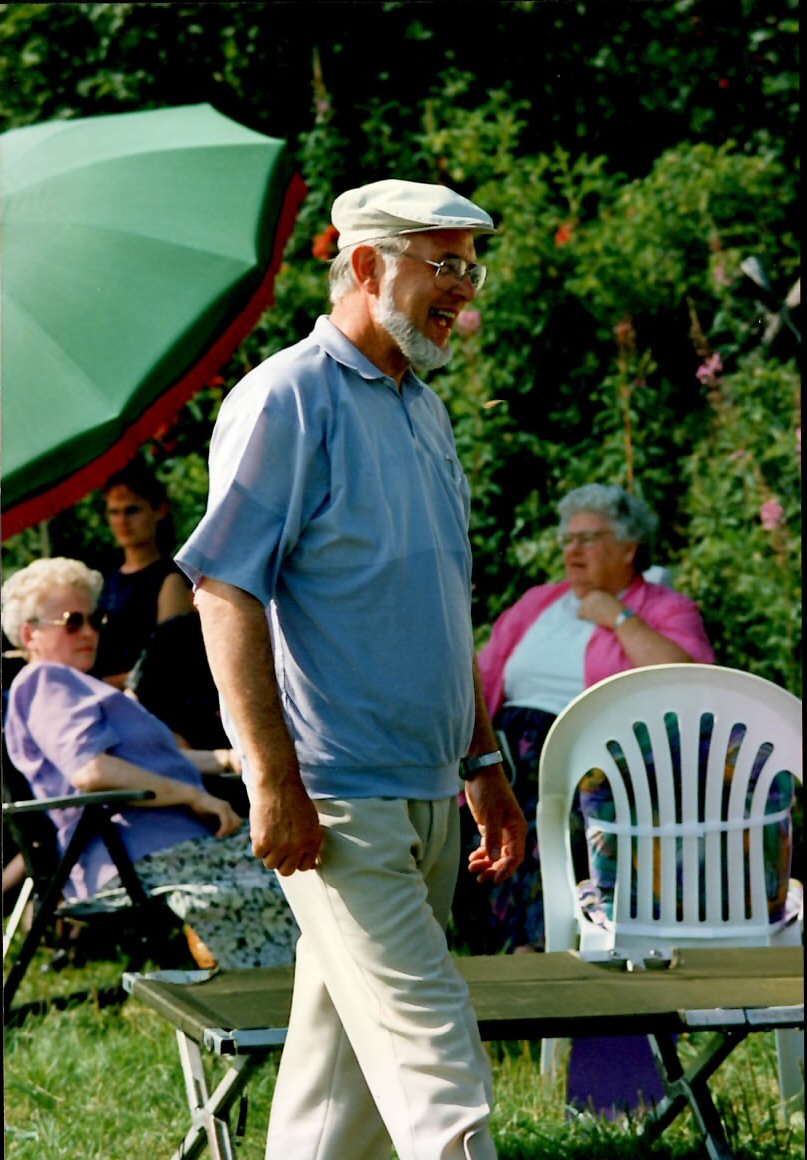 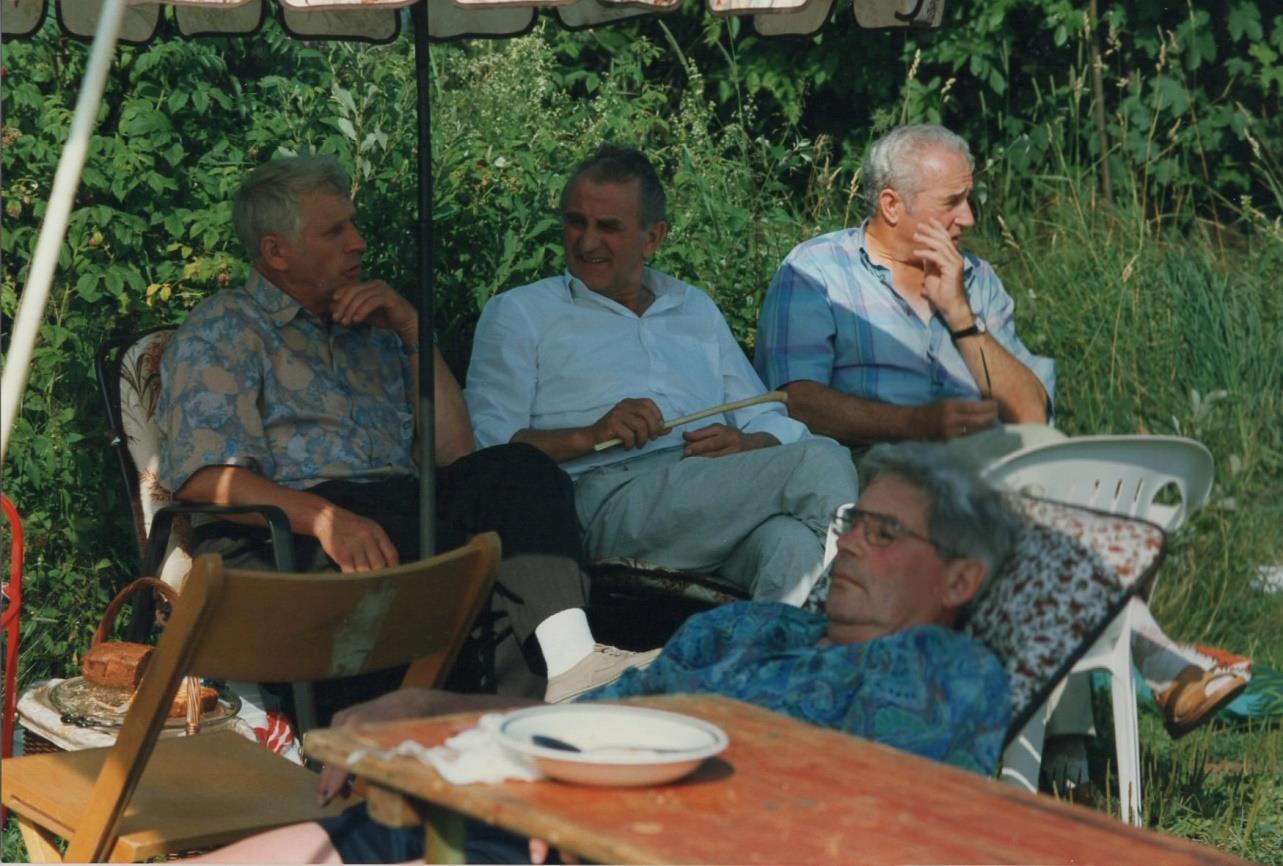 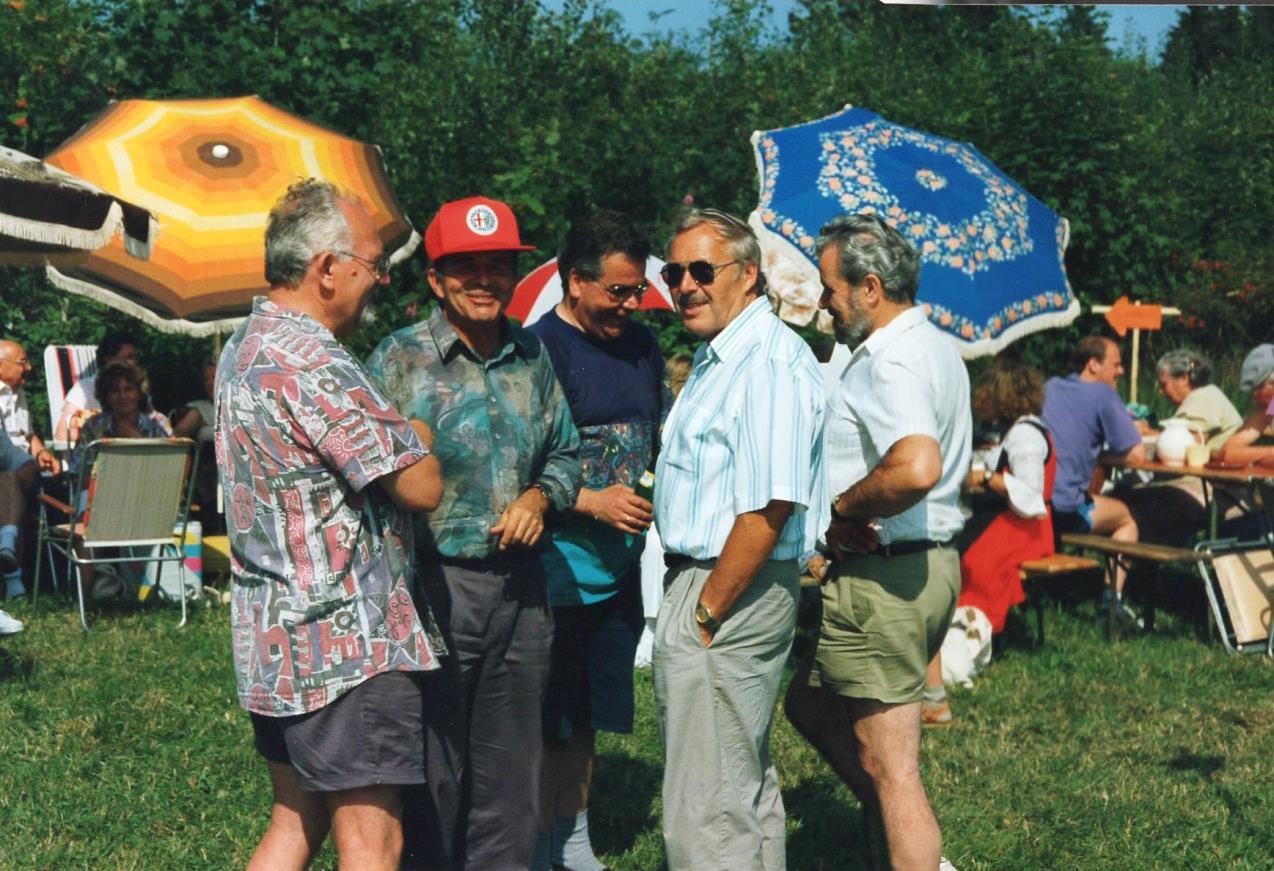 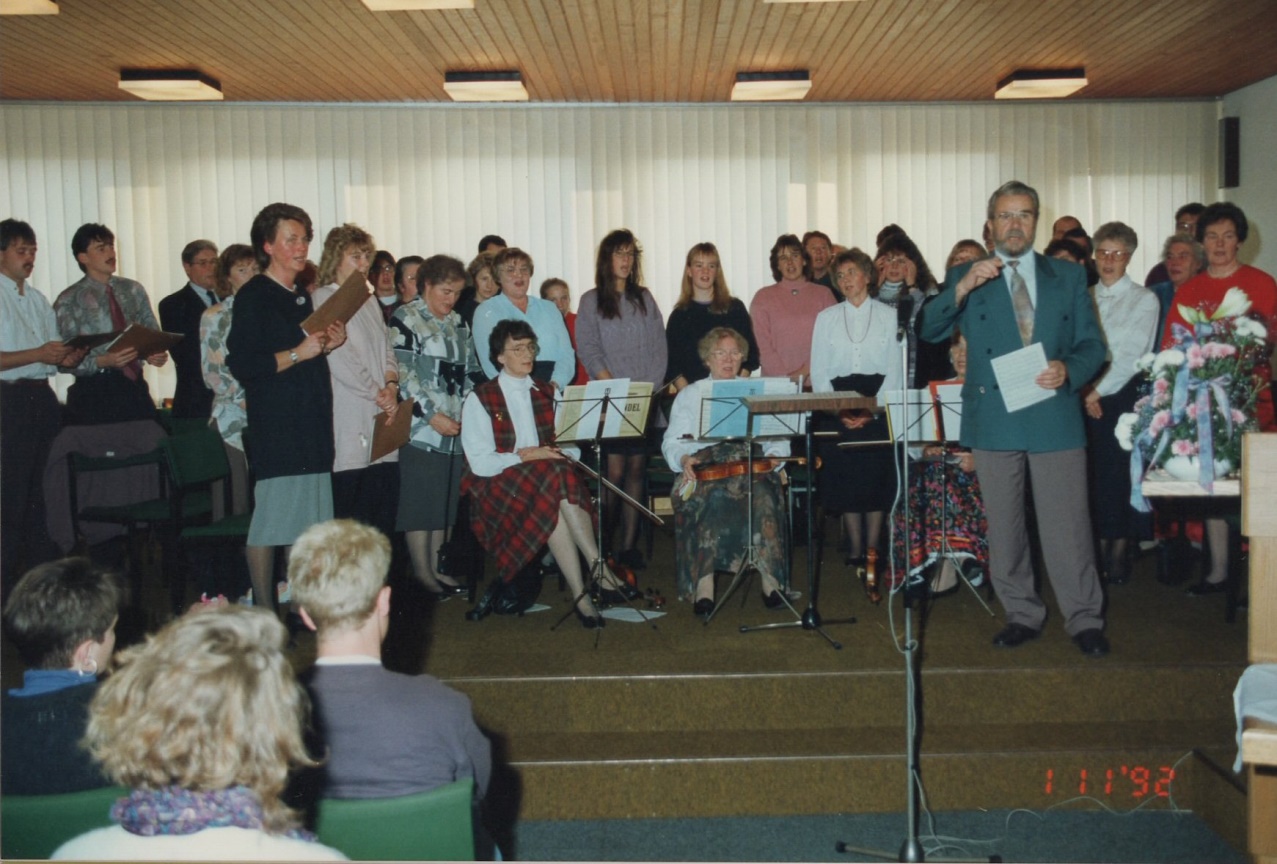 Chorjubiläum 100 Jahre - 1992
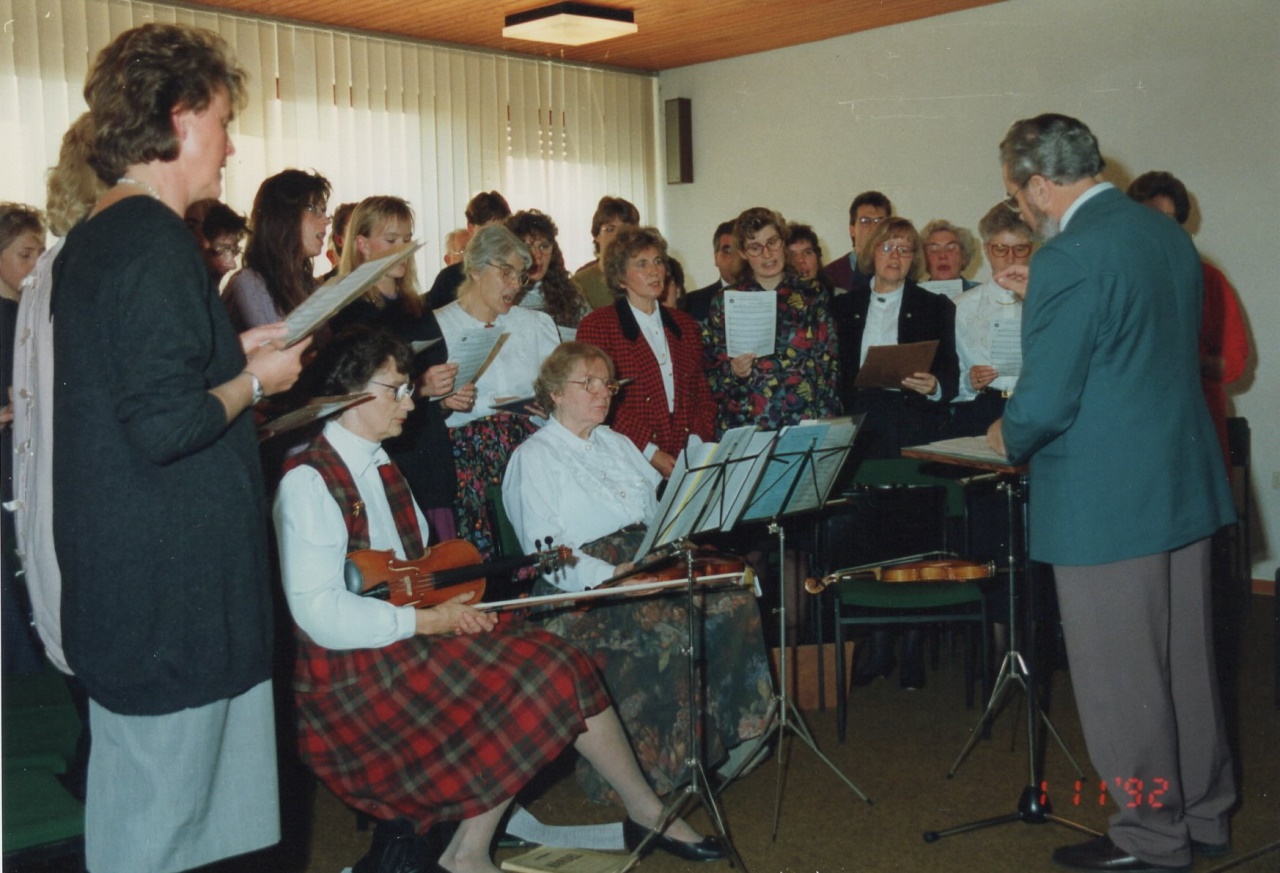 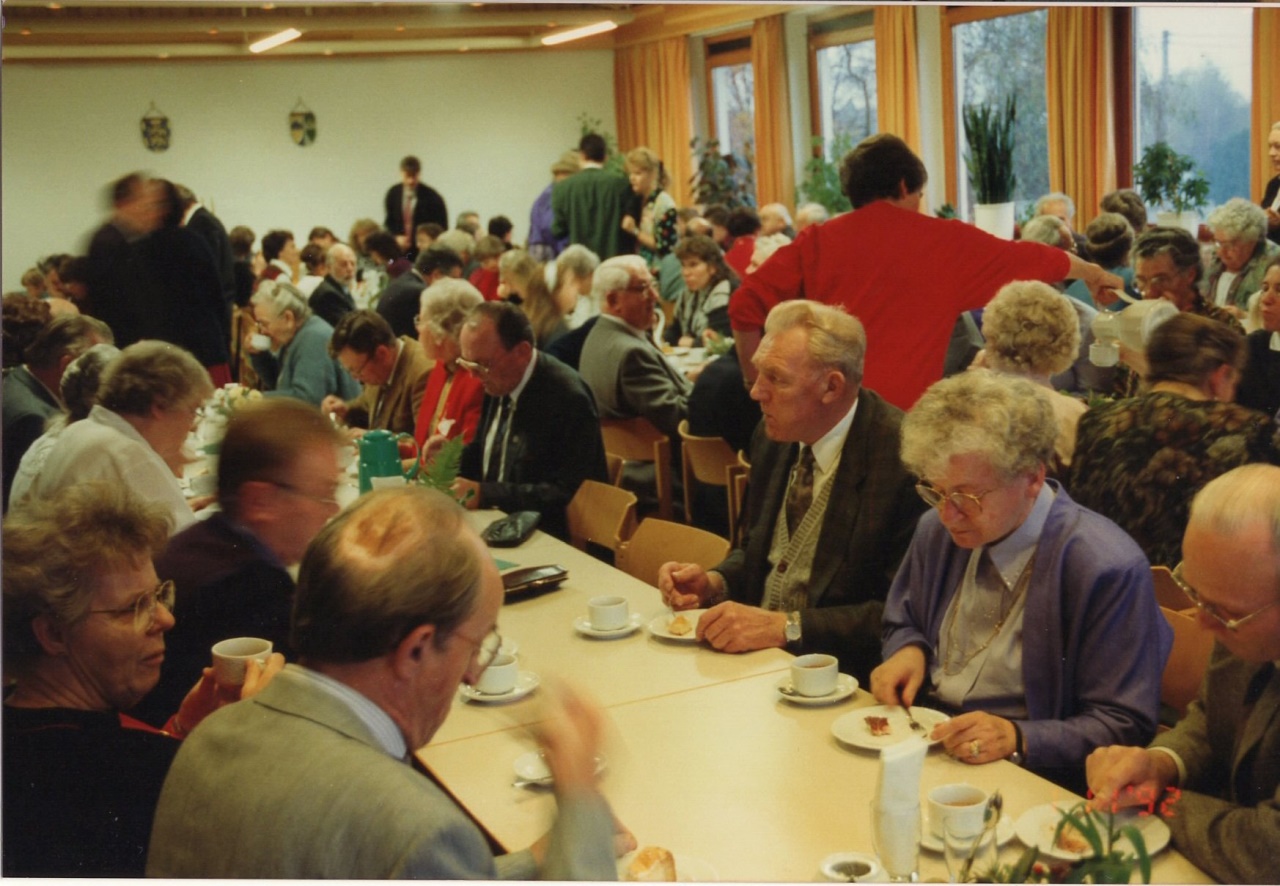 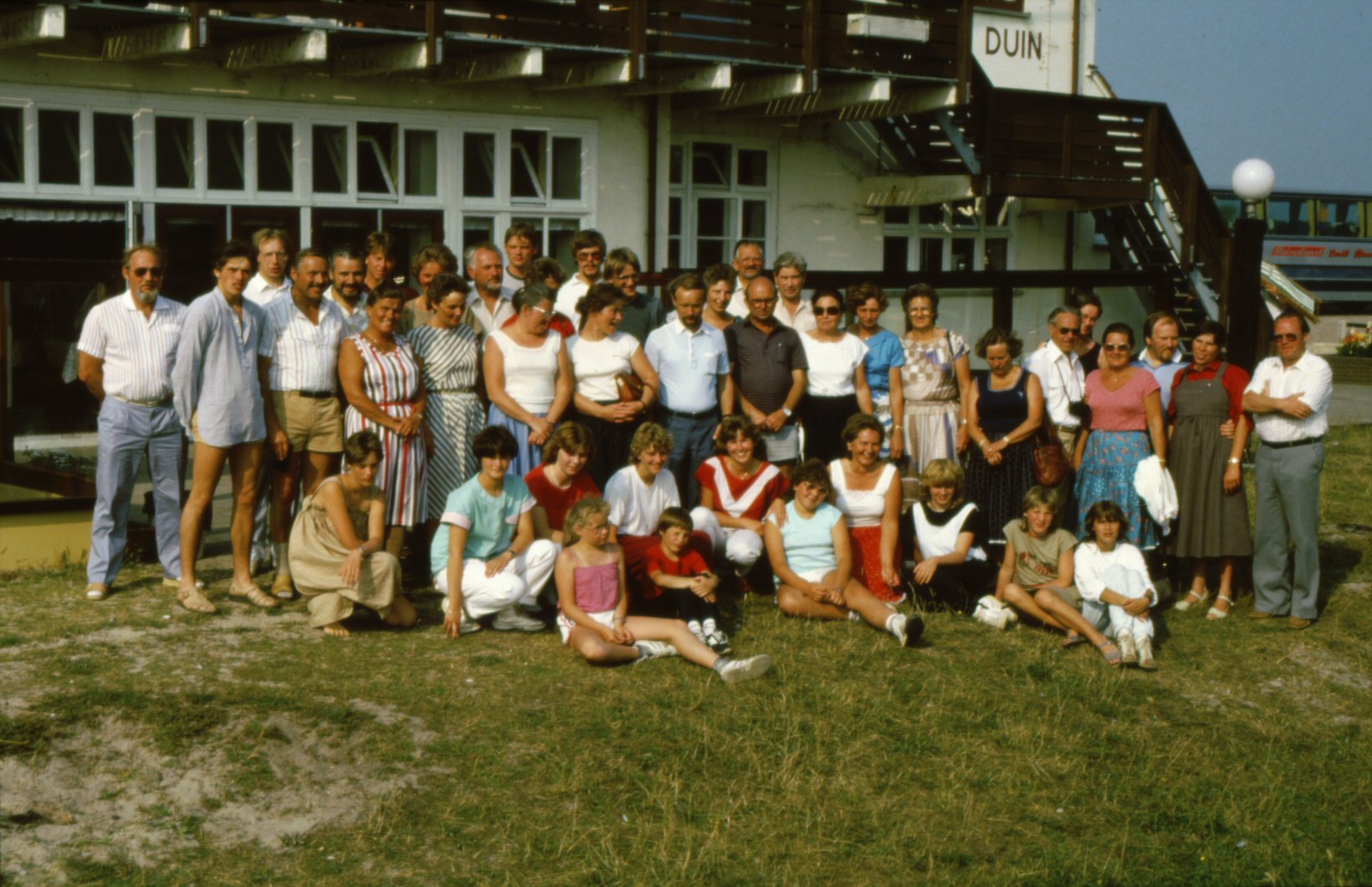 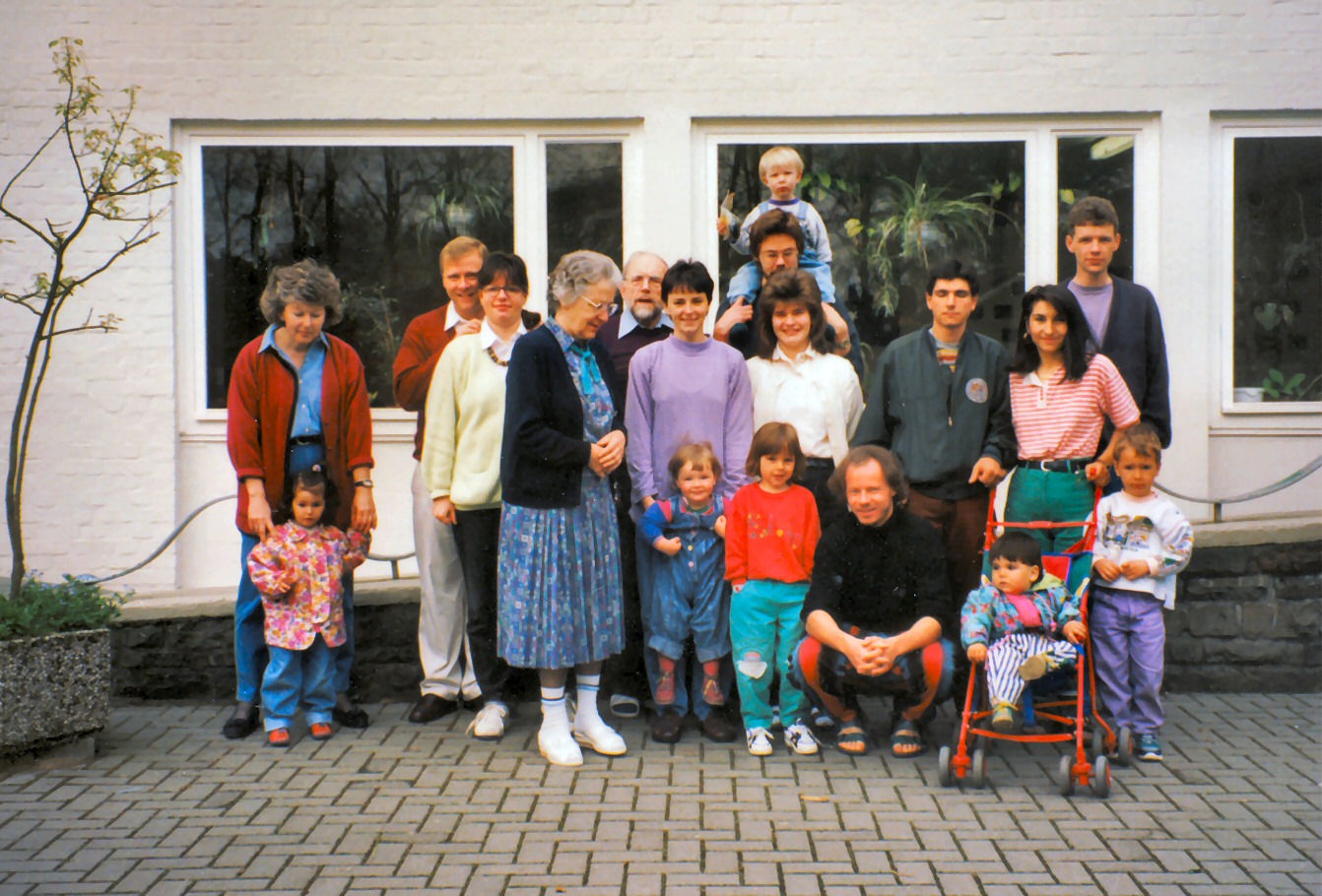 Zweiggemeinde Rennerod ab 1992
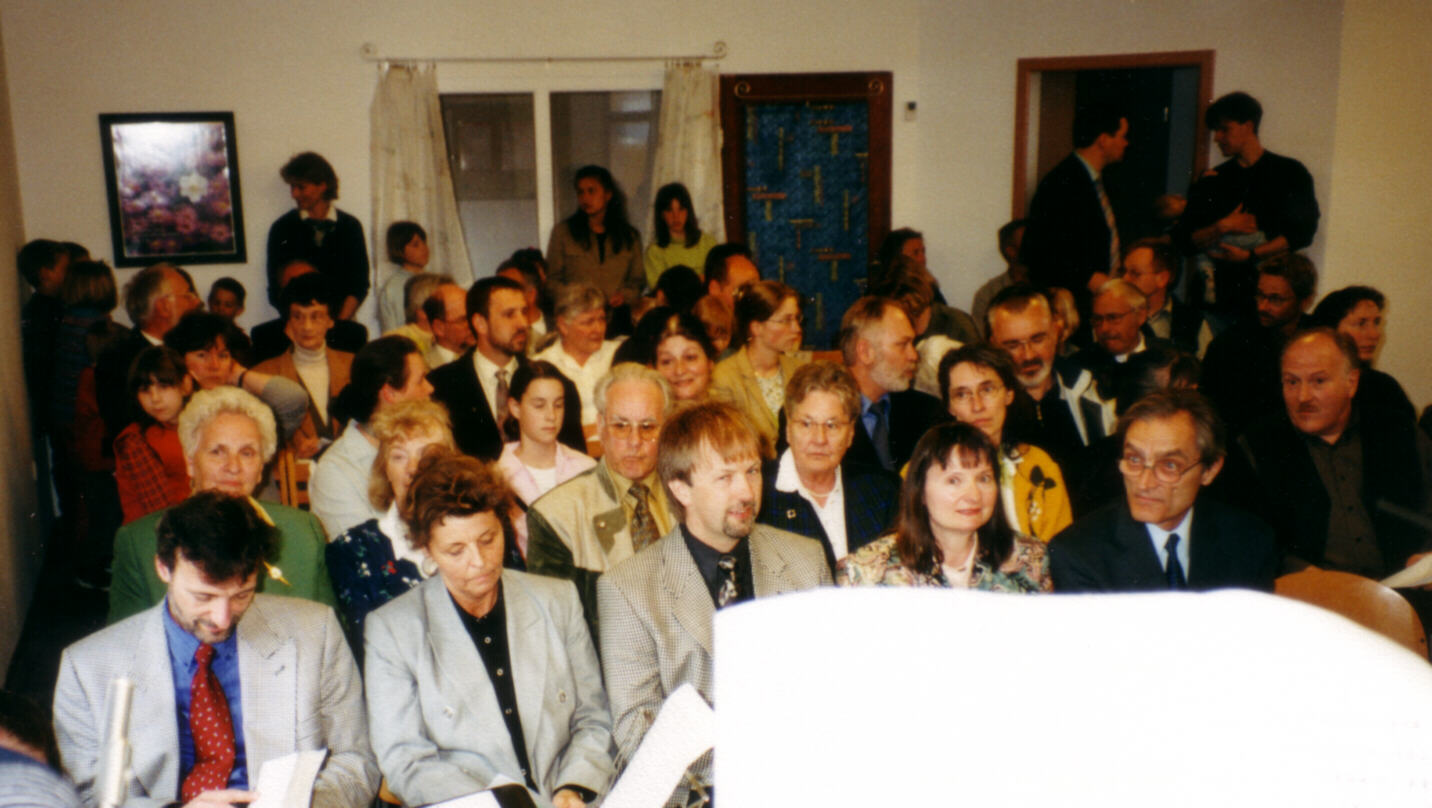 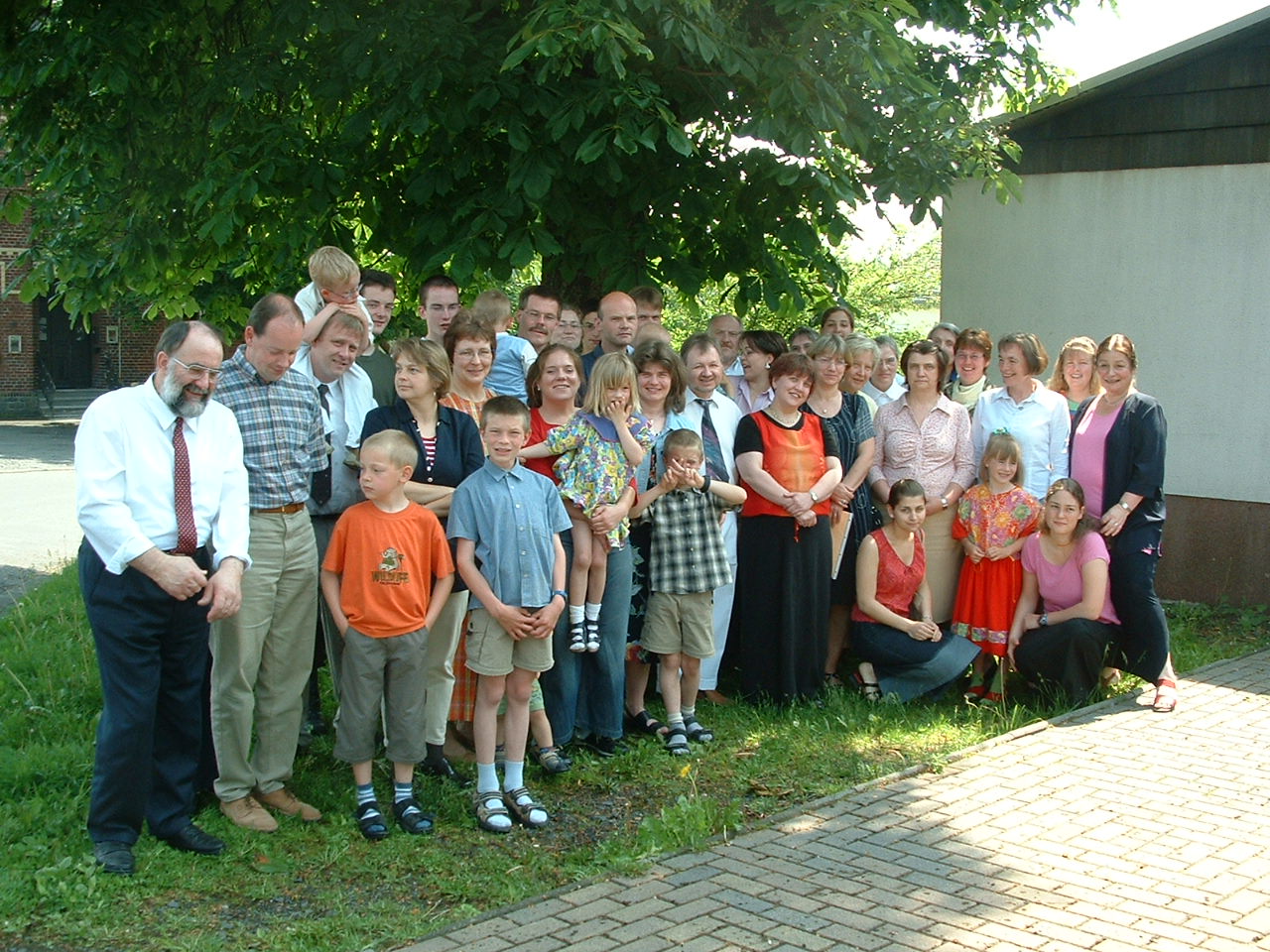 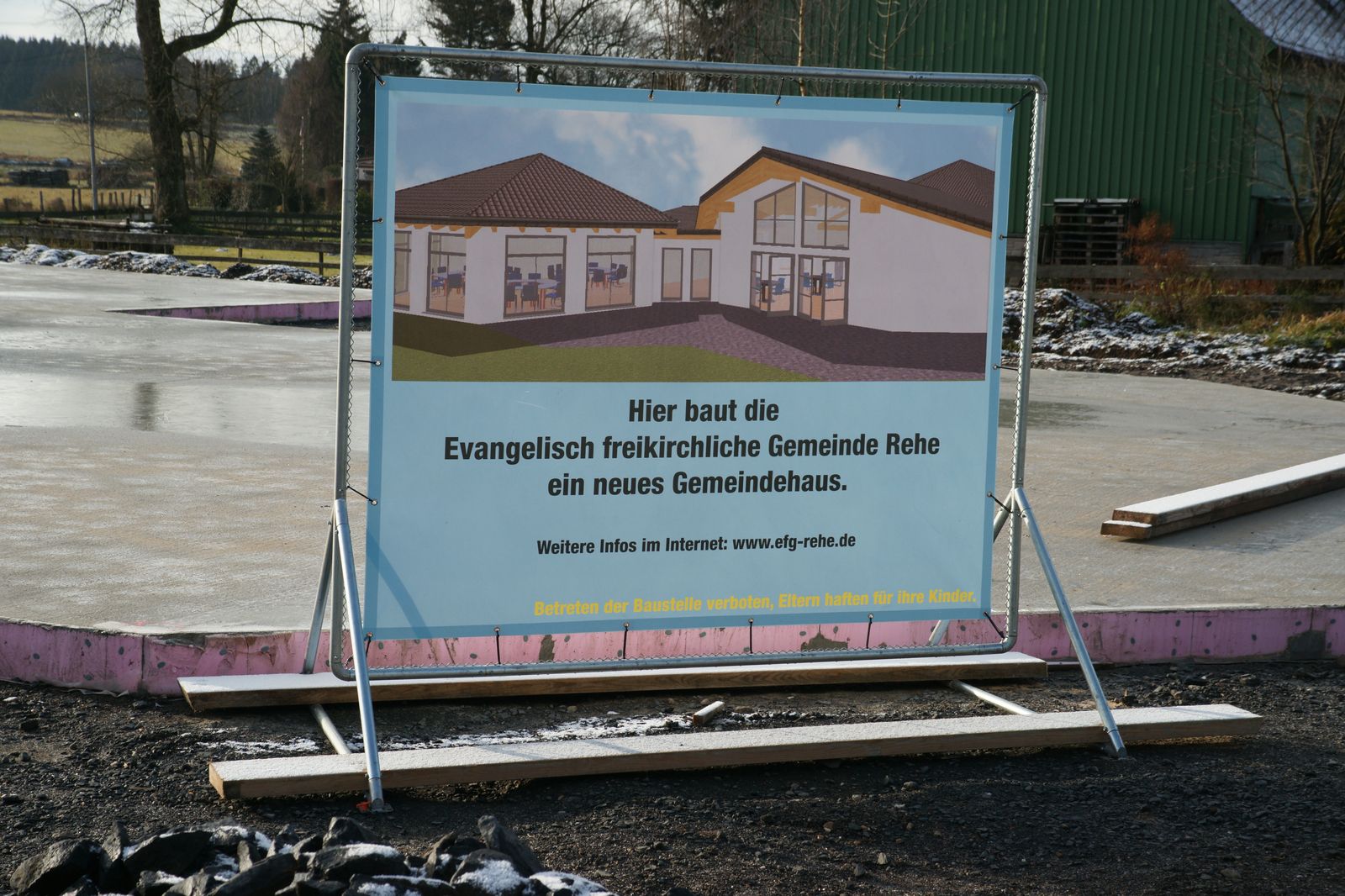 2011
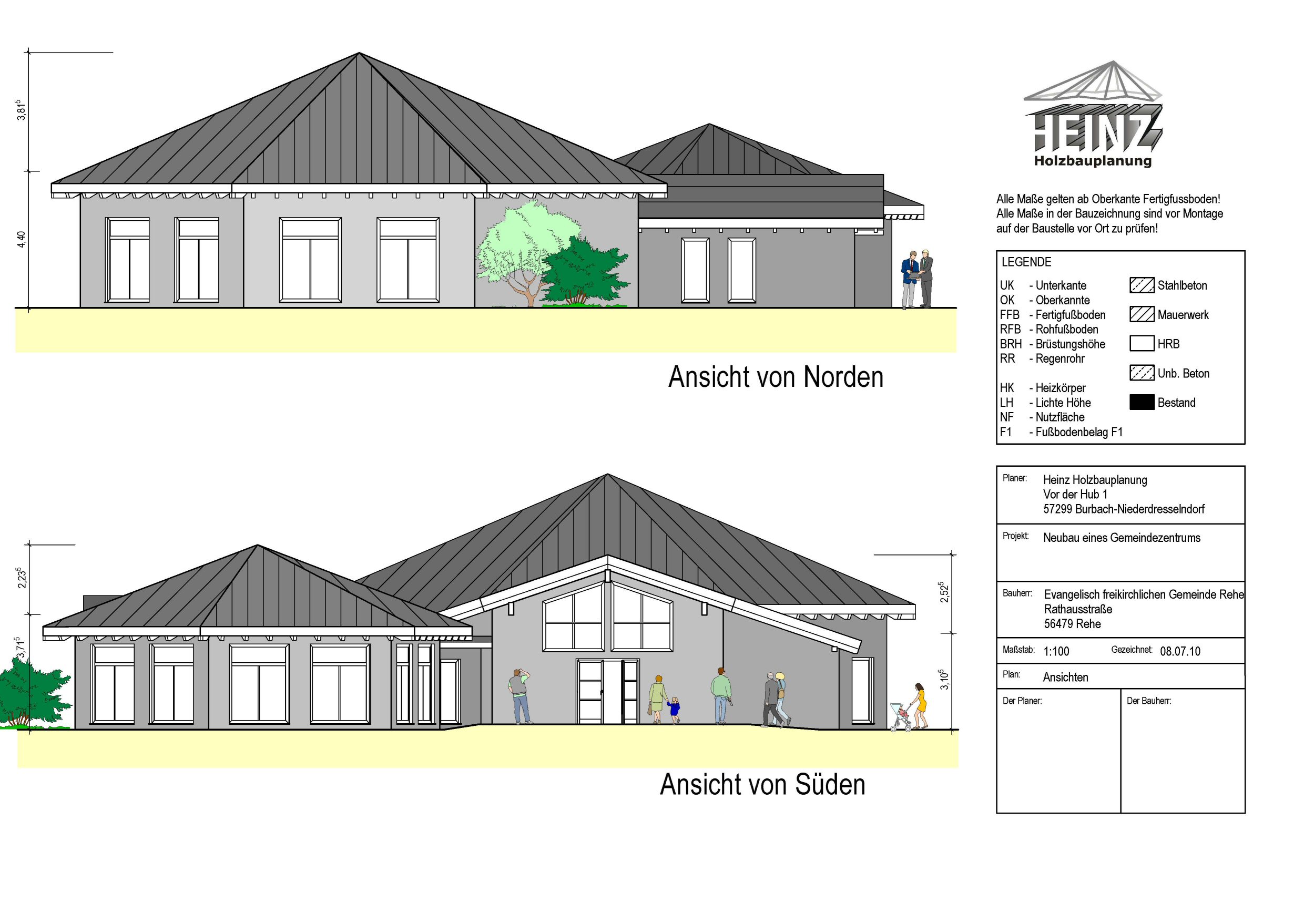 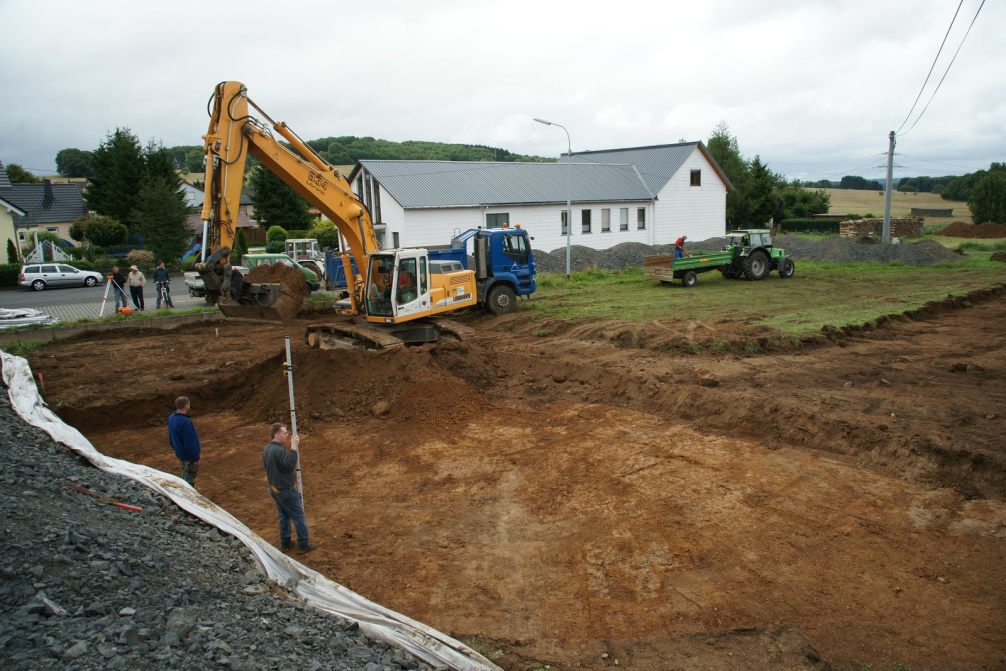 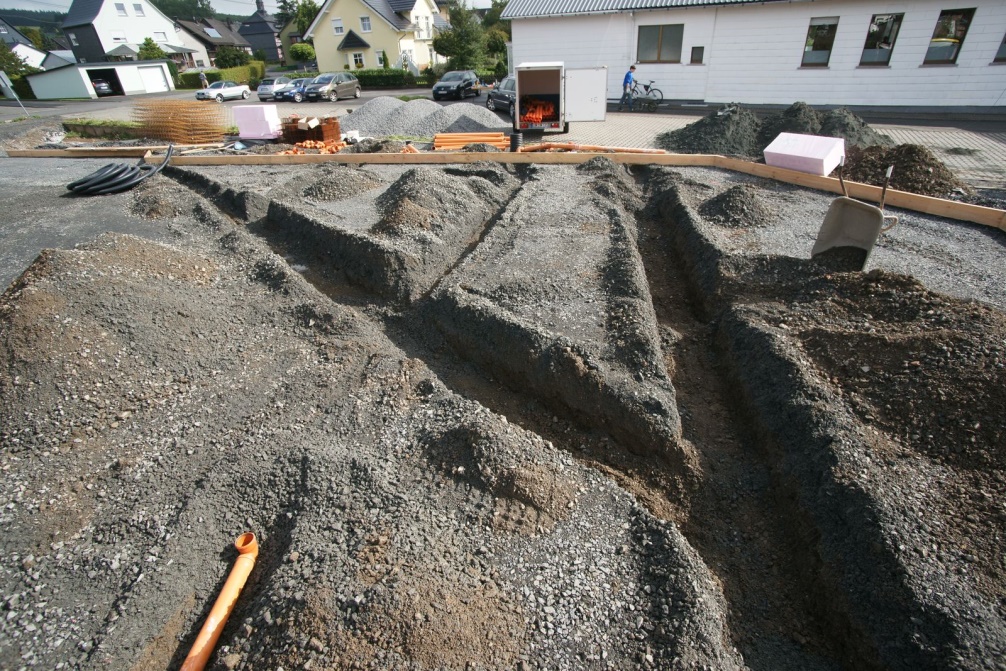 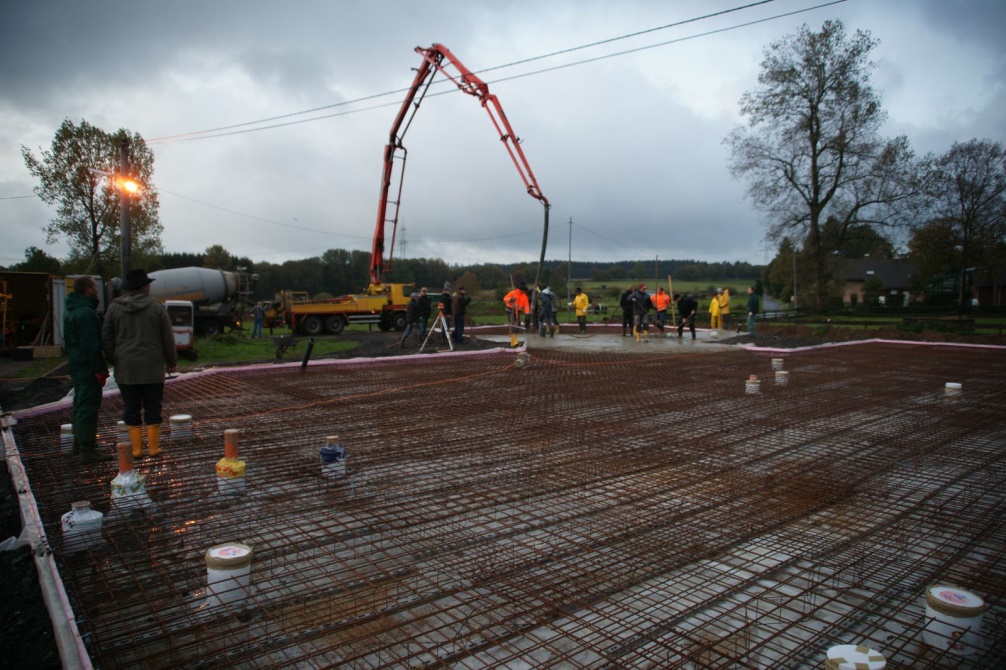 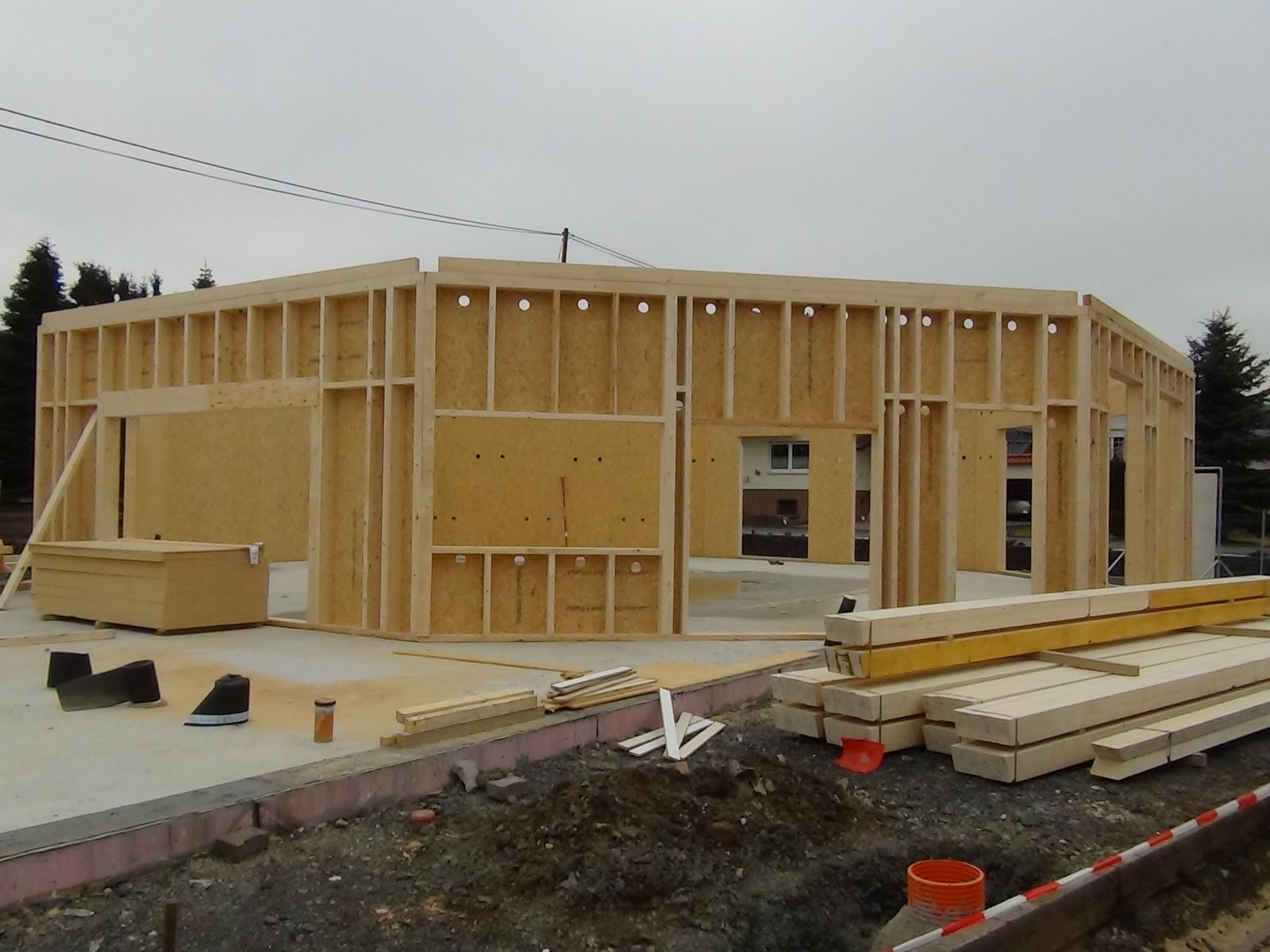 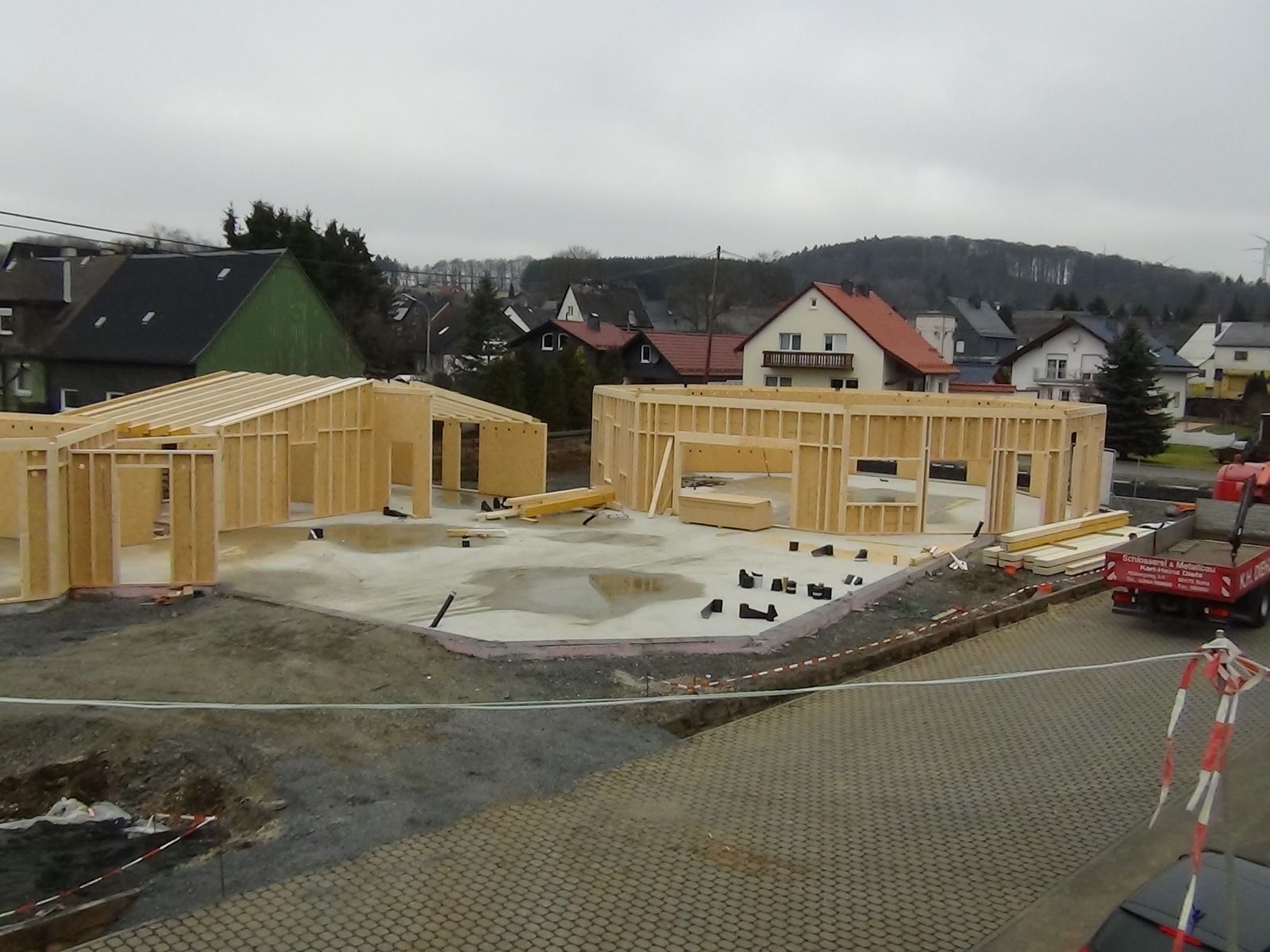 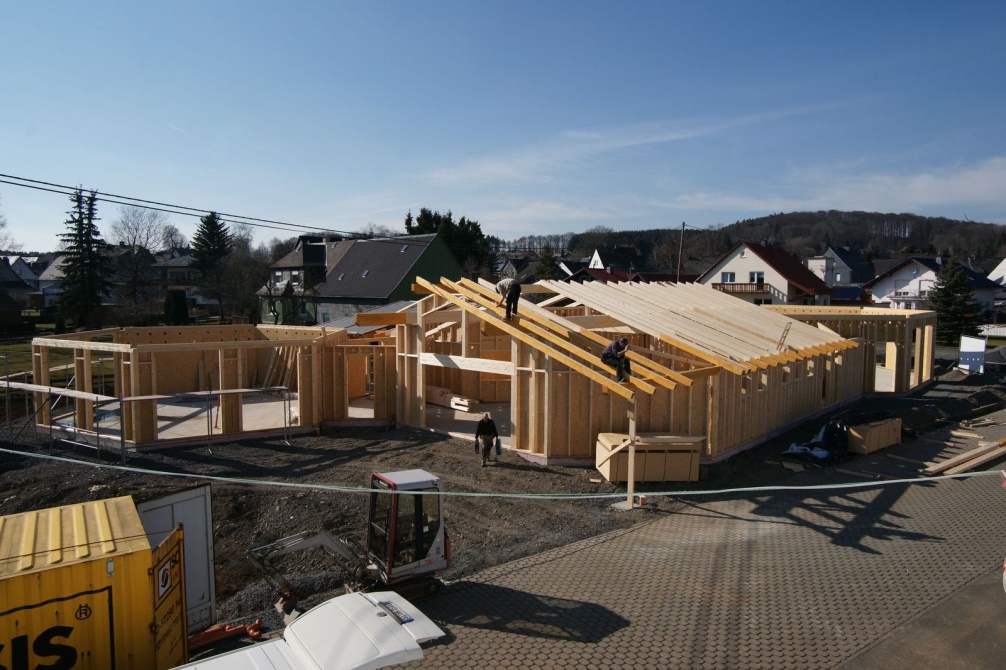 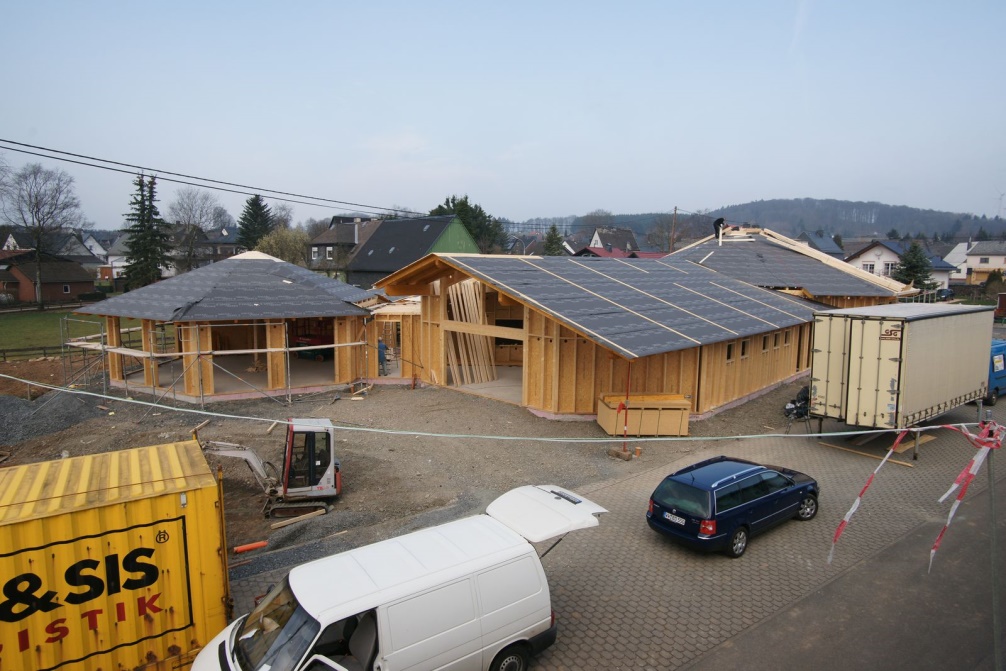 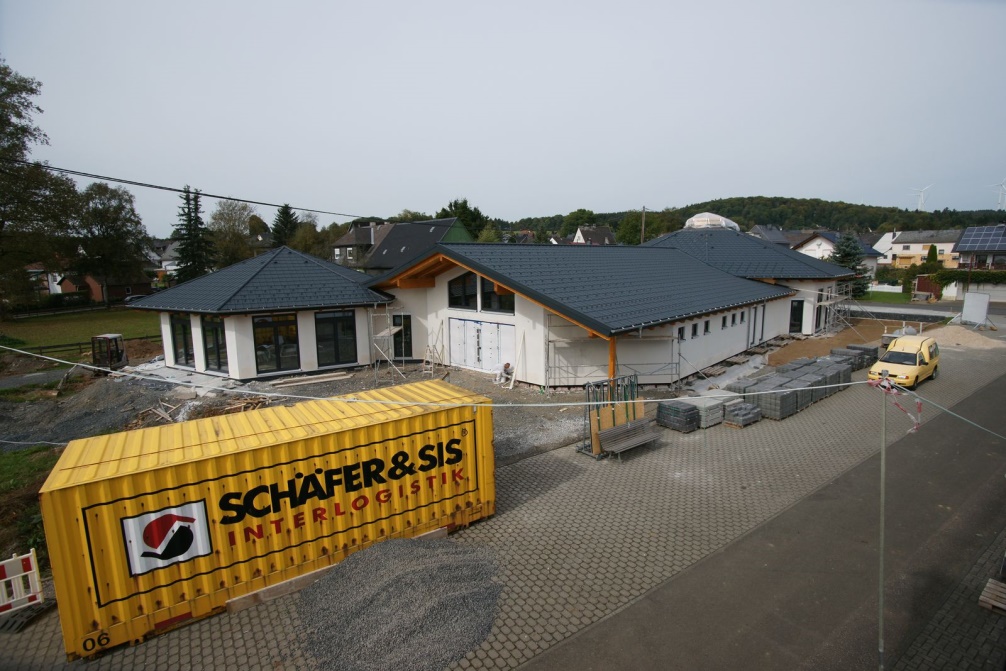 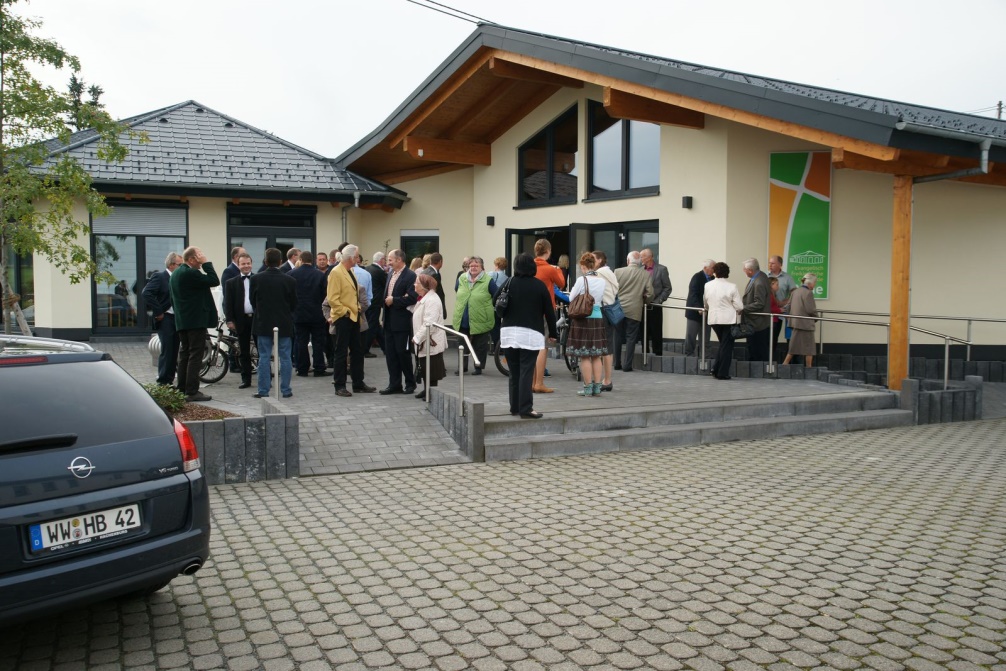